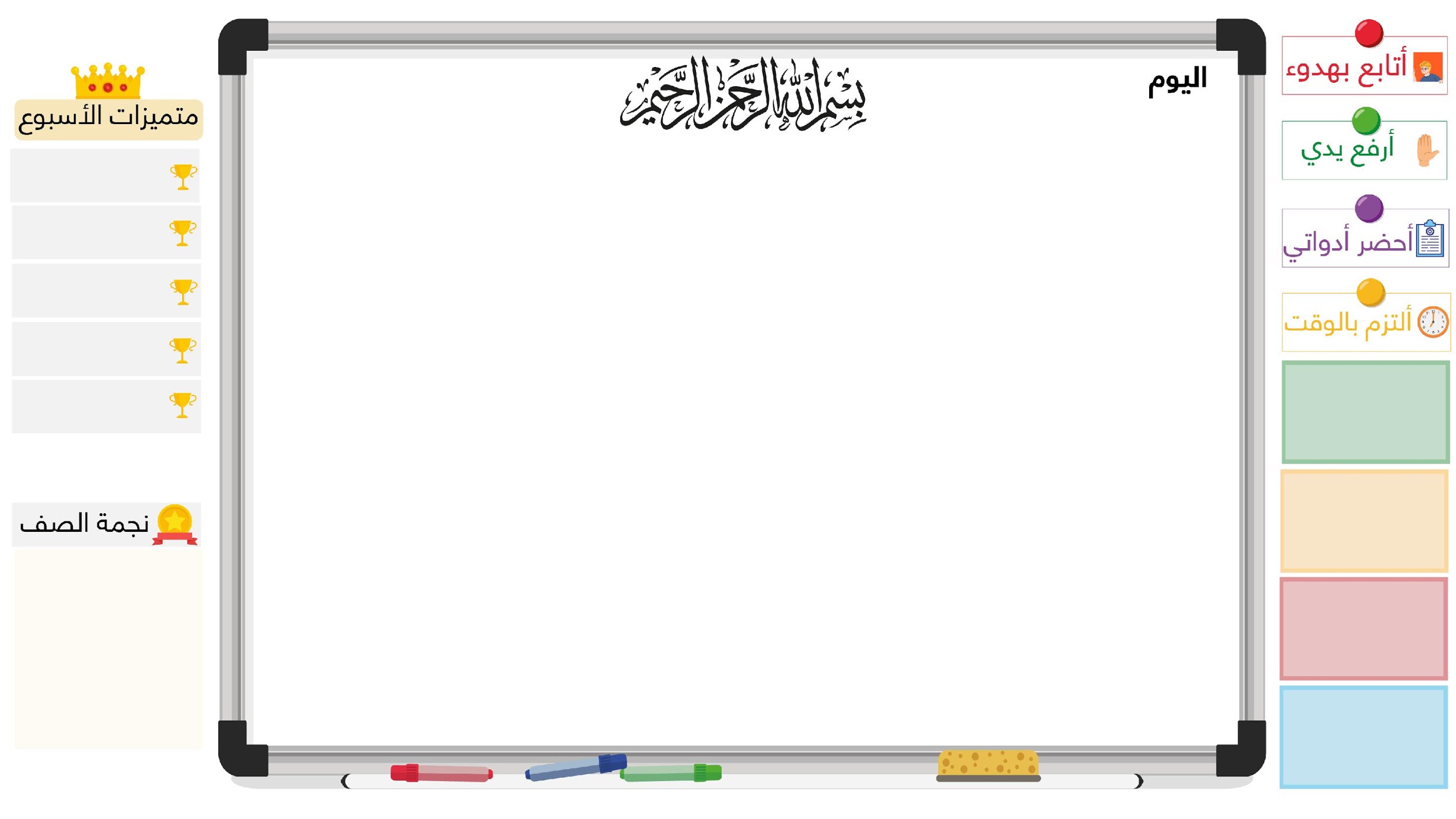 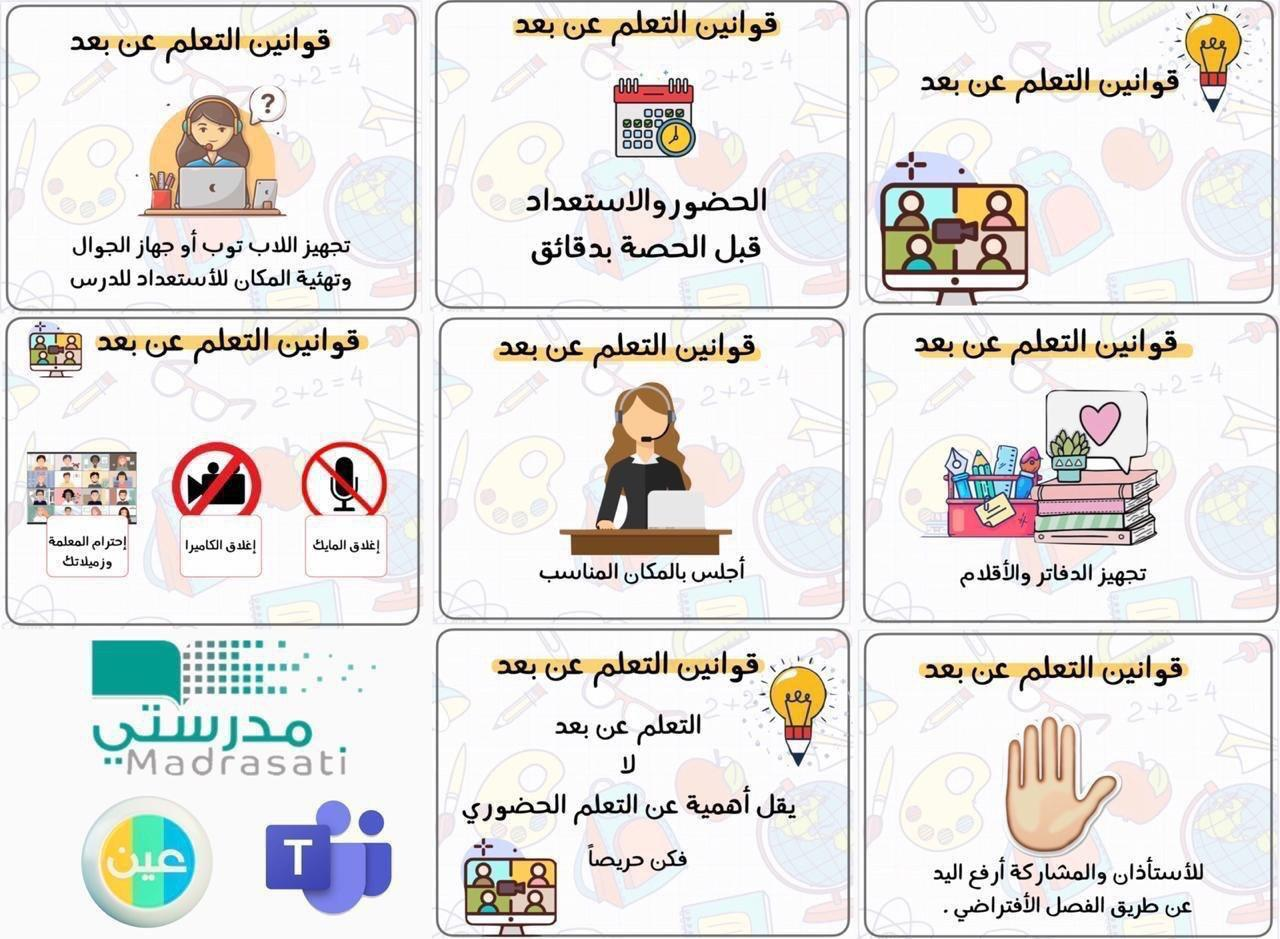 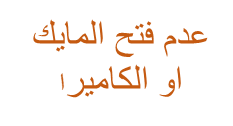 الطالبة
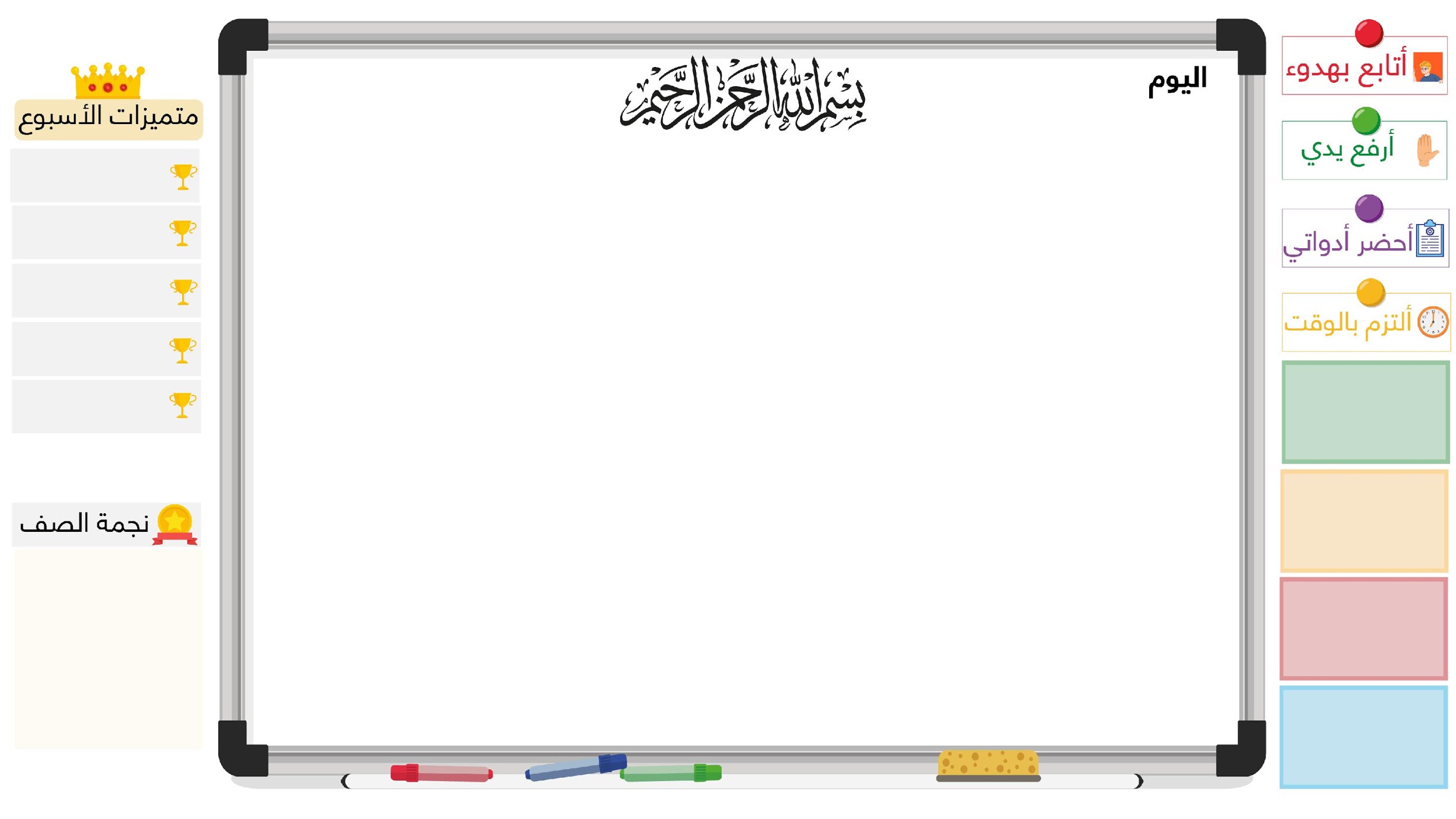 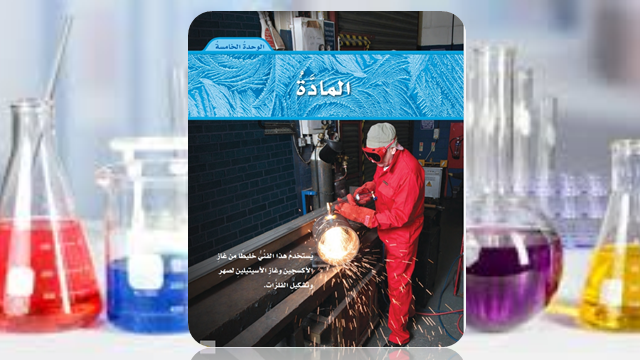 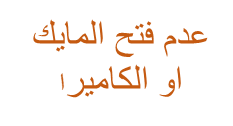 الطالبة
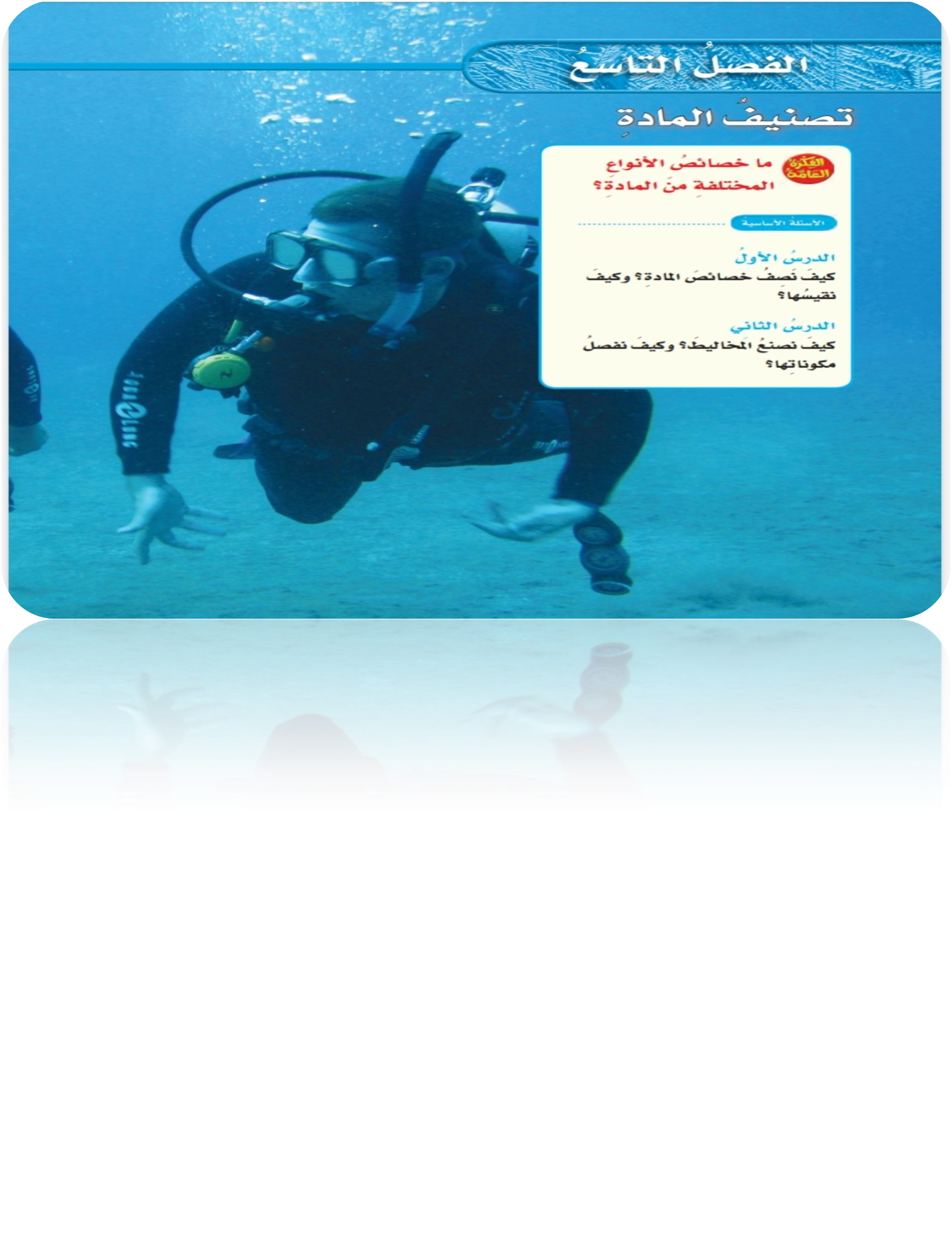 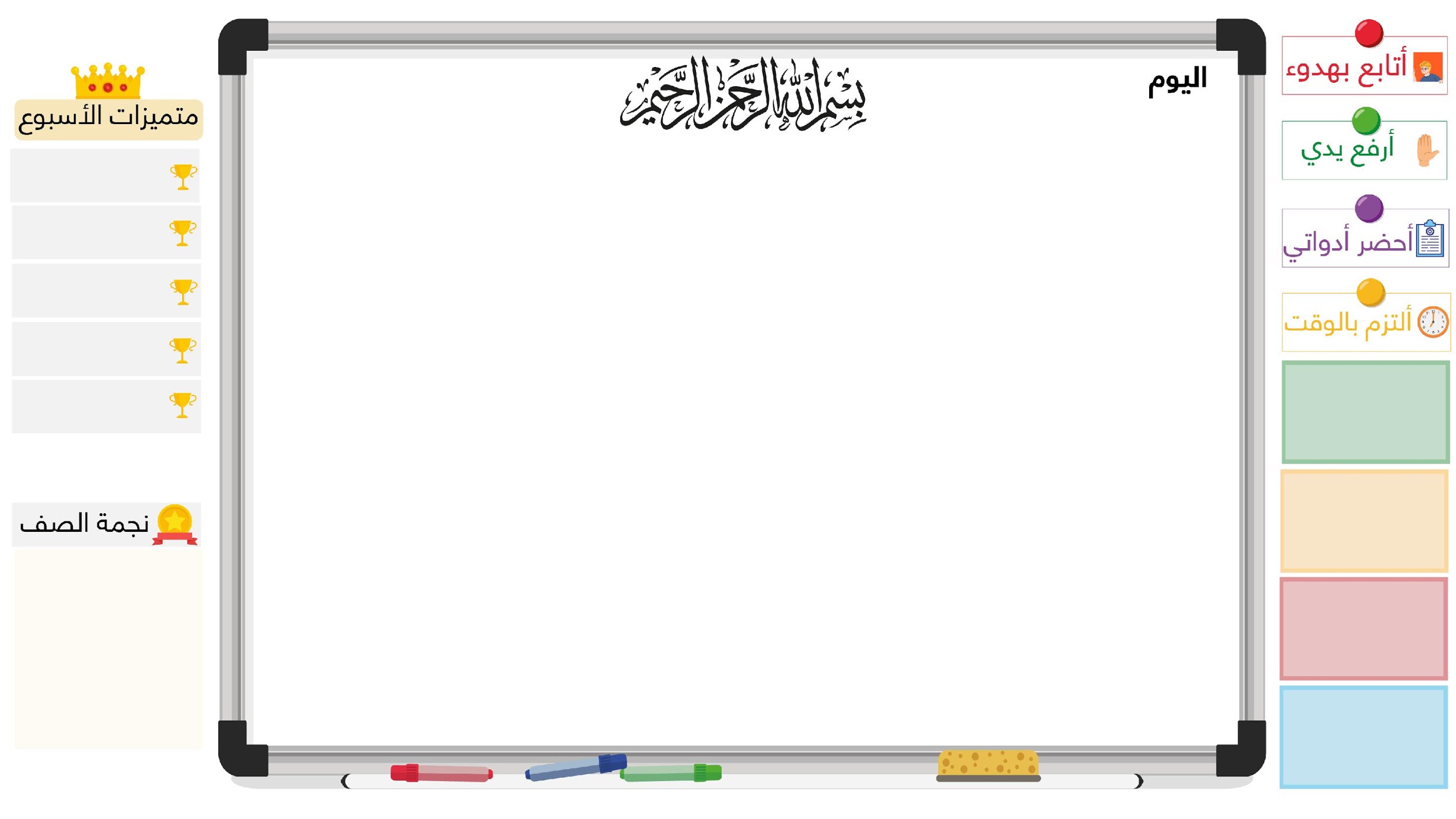 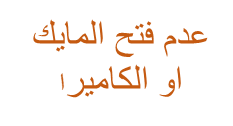 الطالبة
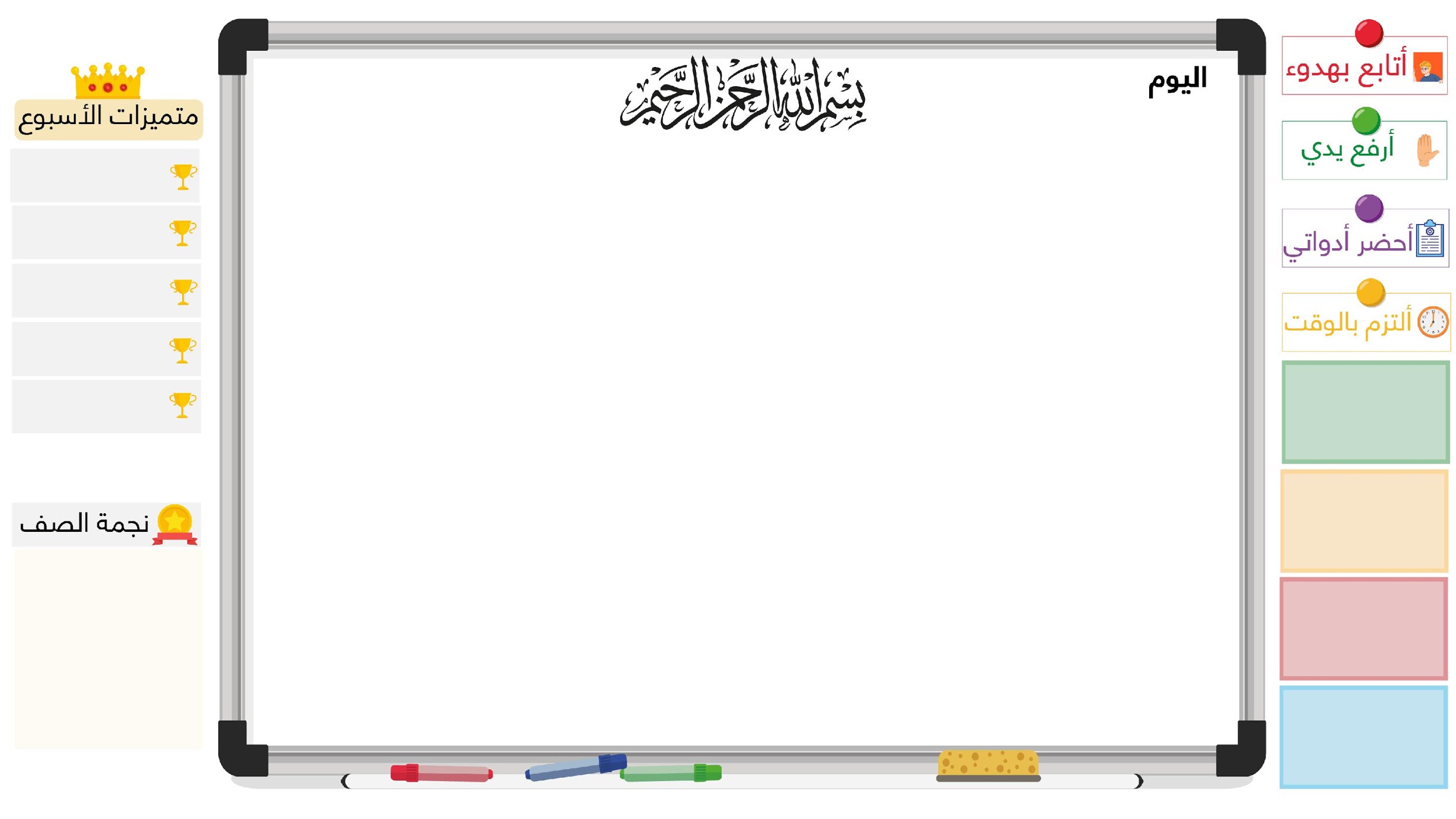 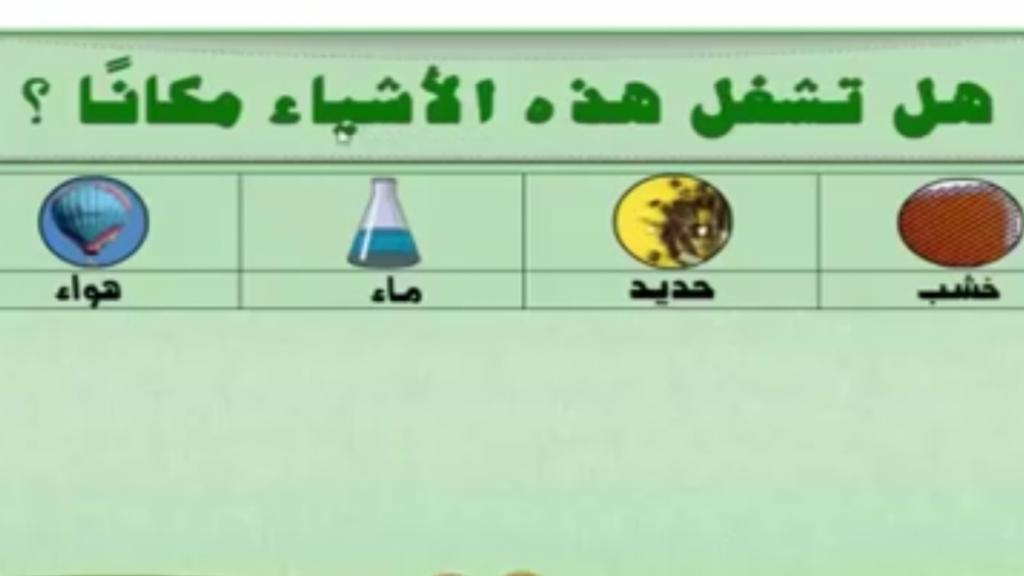 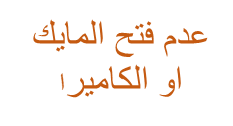 الطالبة
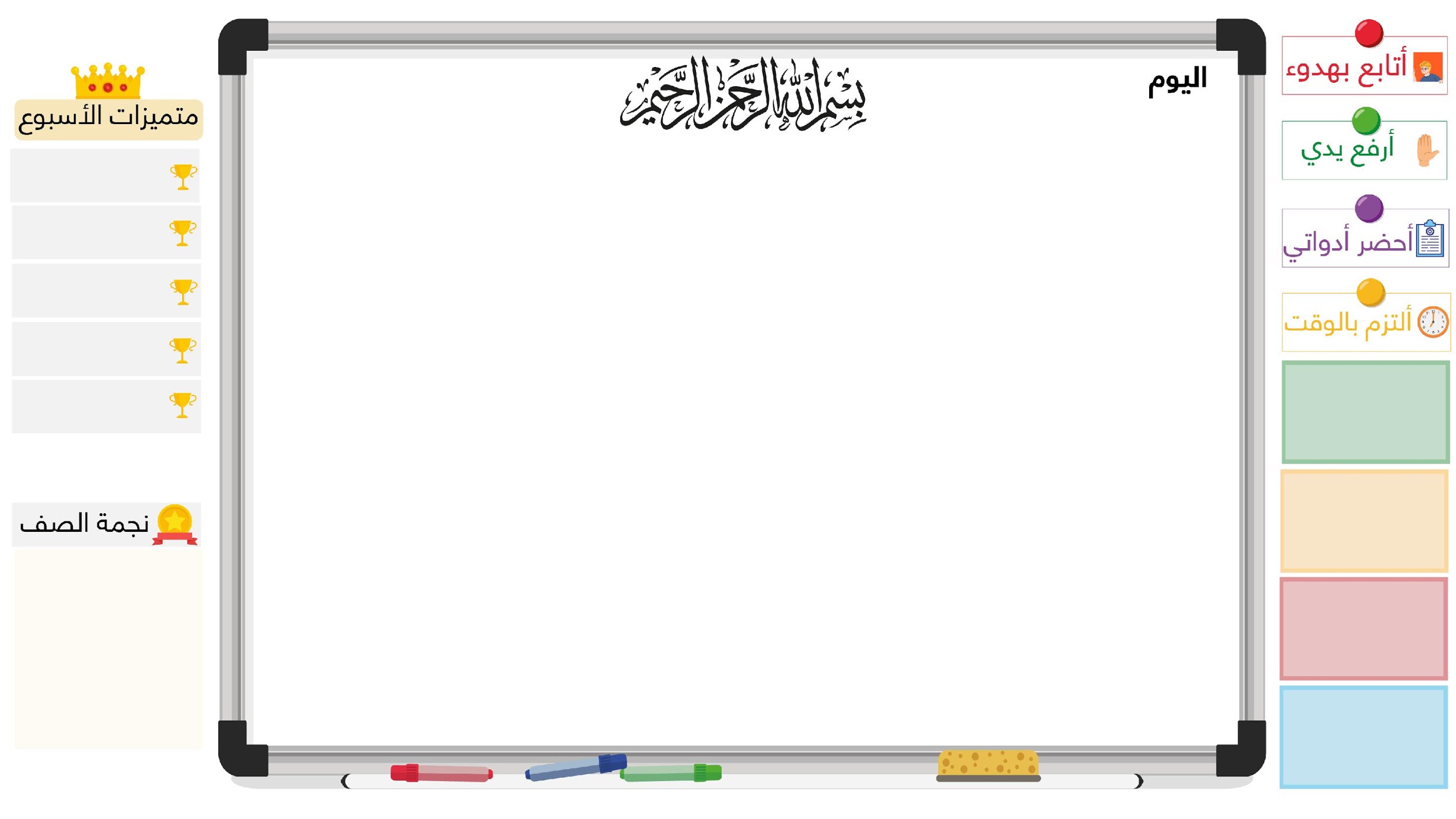 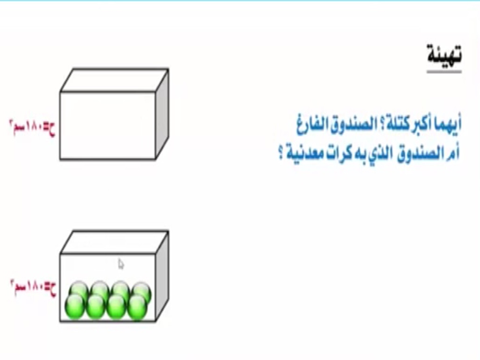 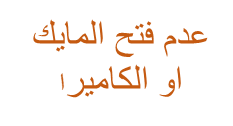 الطالبة
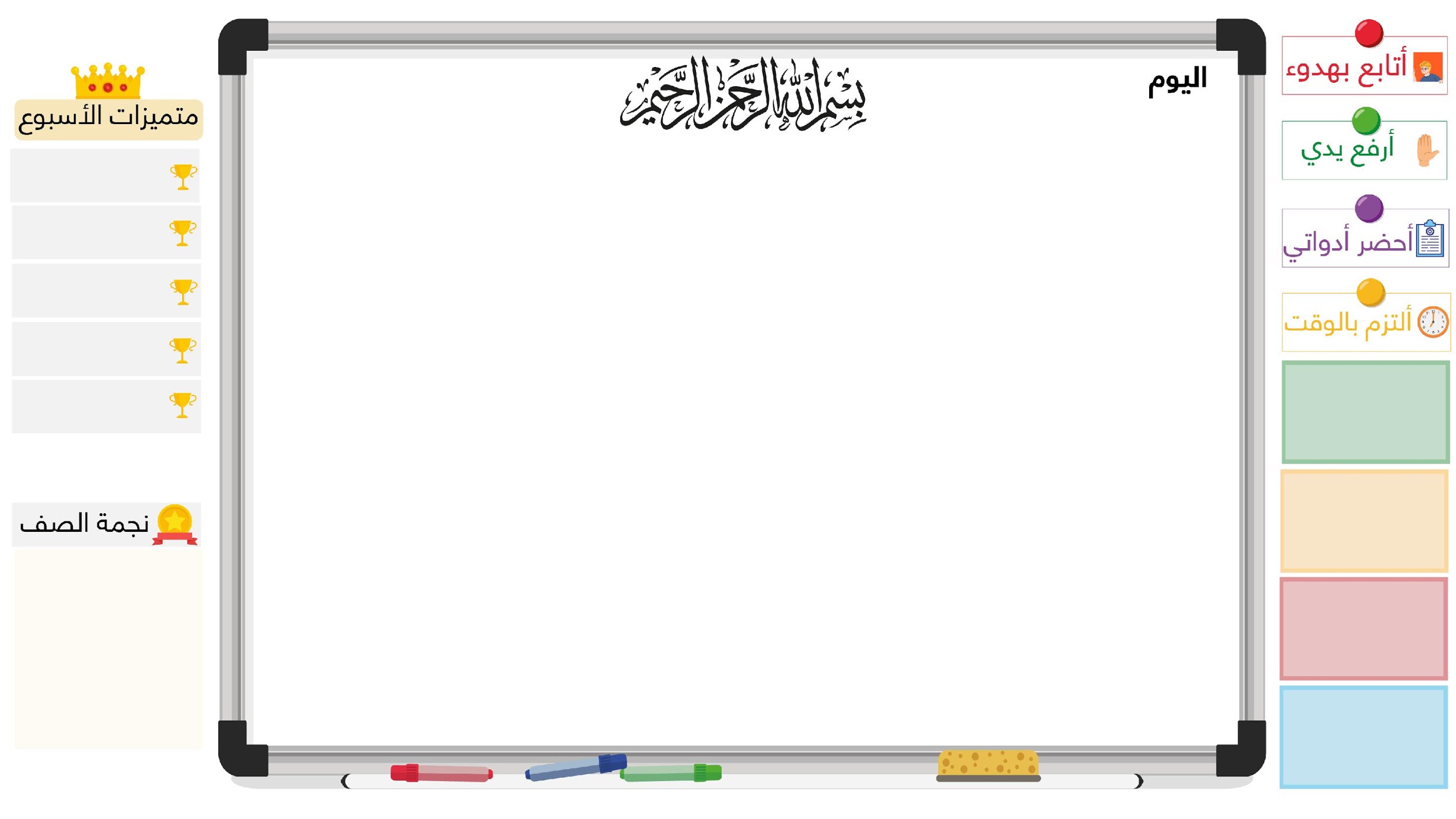 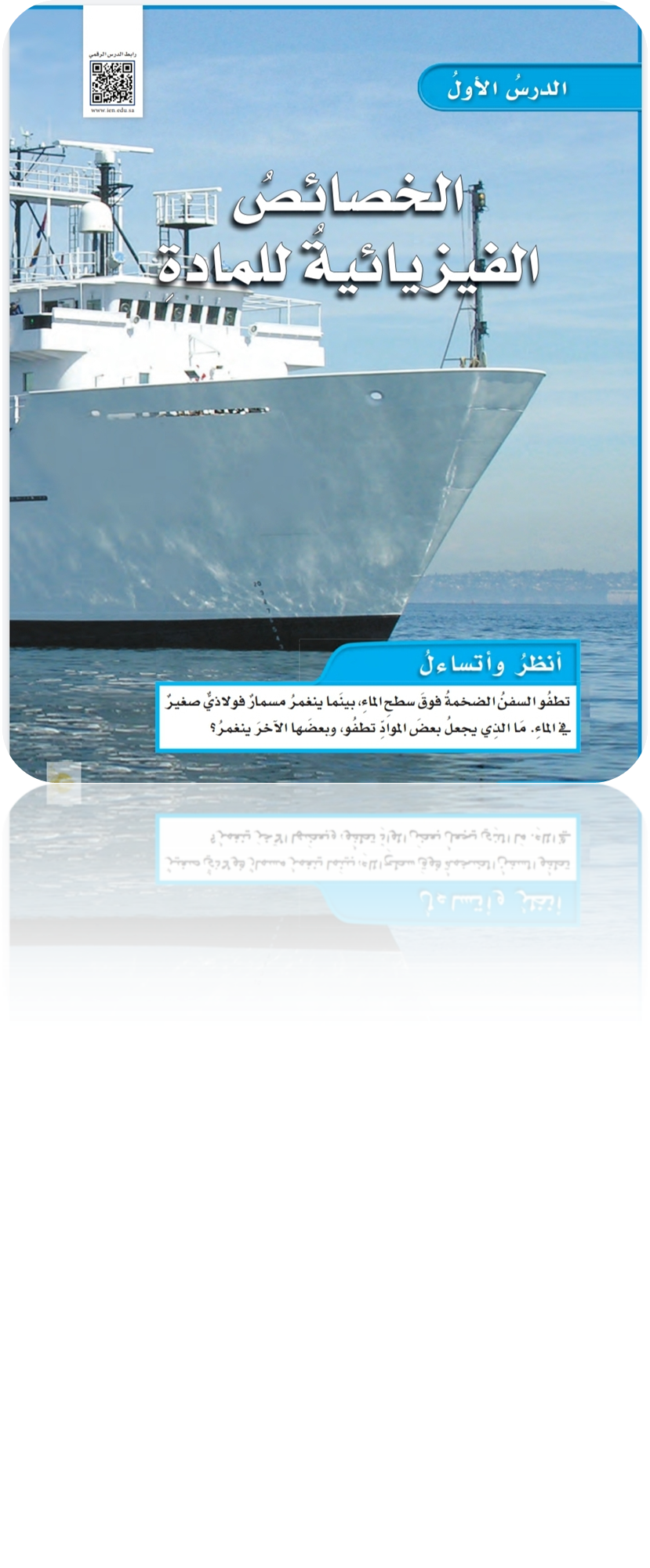 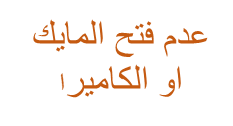 الطالبة
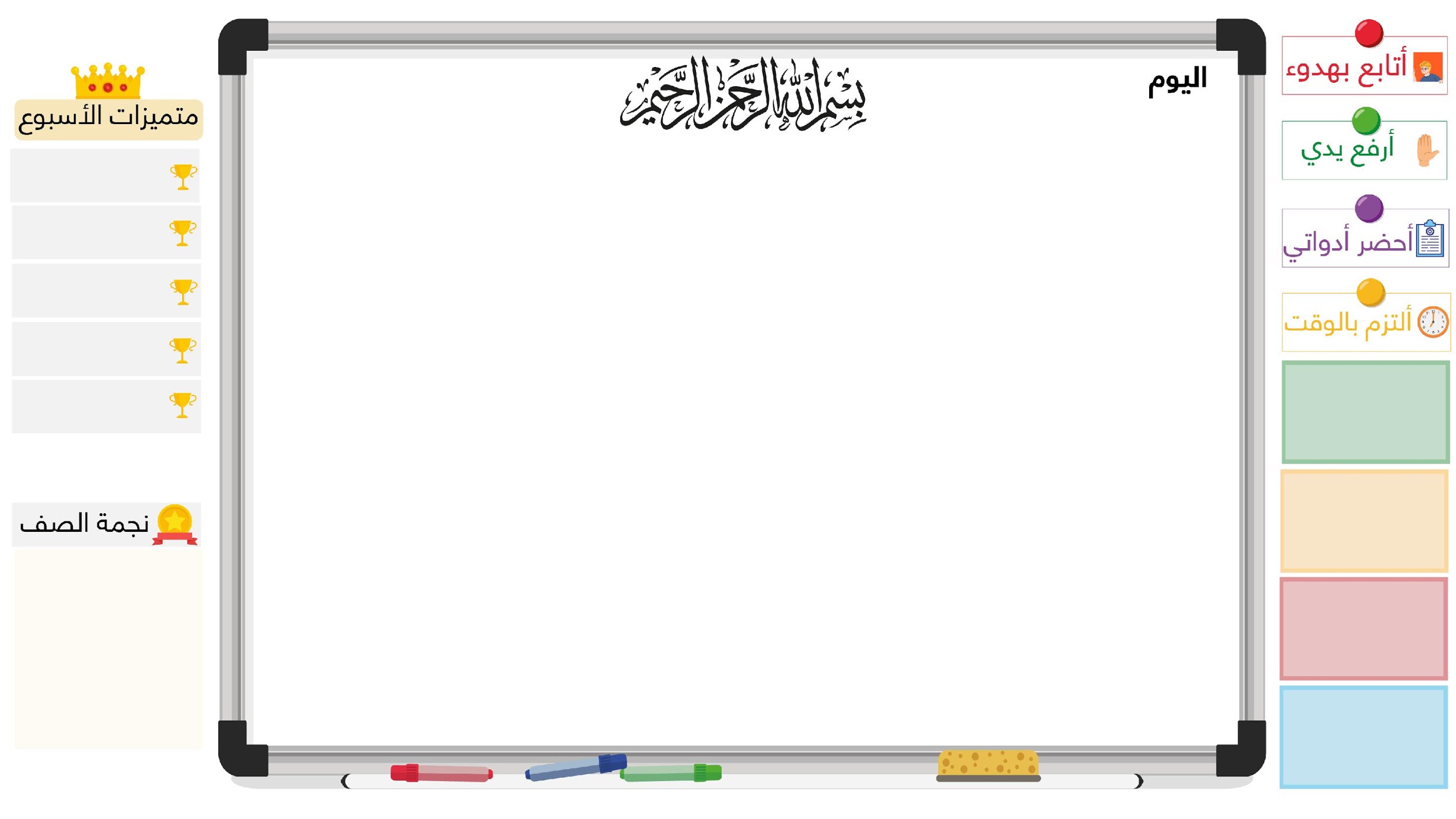 الأهـــداف:
1- تصف خصائص المادة وكيفية قياسها .  
2- تصنف الحالات المختلفة للمادة.
3- تقيس كثافة مادة معينة . 
4- تفسر طفو الأجسام .
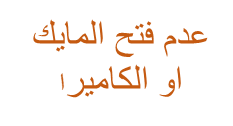 الطالبة
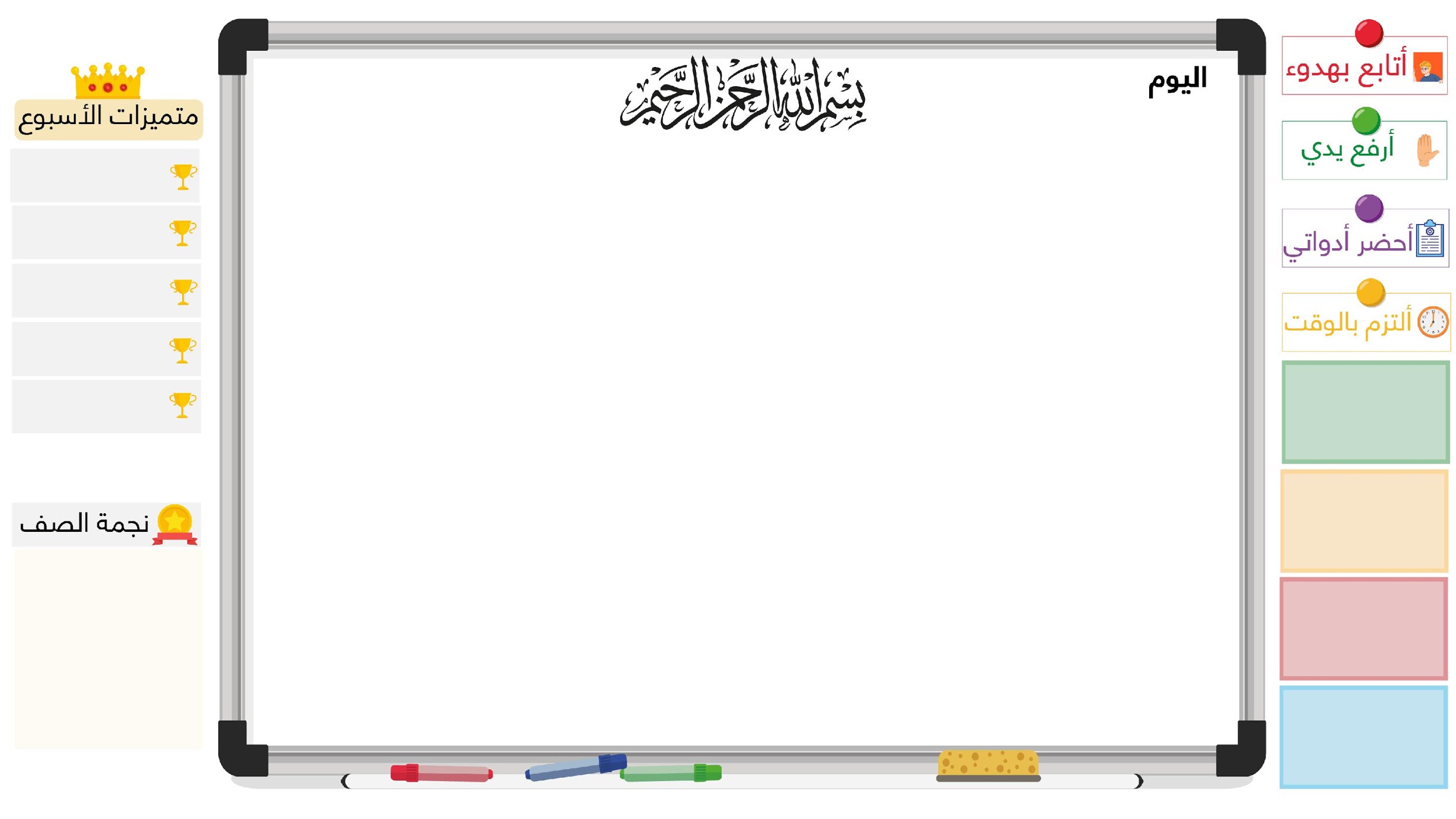 استخرجي المفردات الجديدة من خلال القصاصة التالية؟
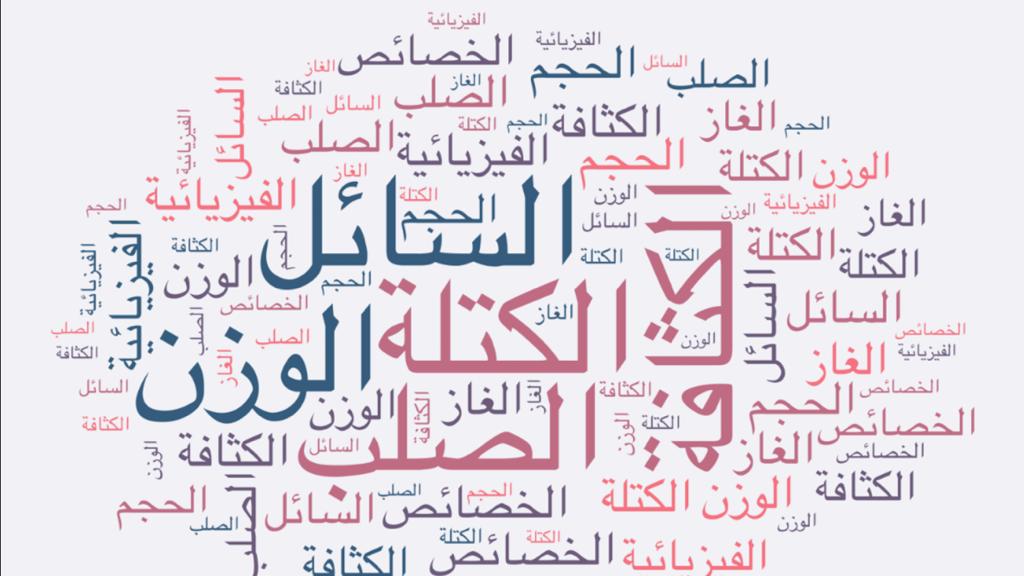 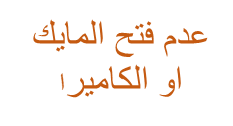 الطالبة
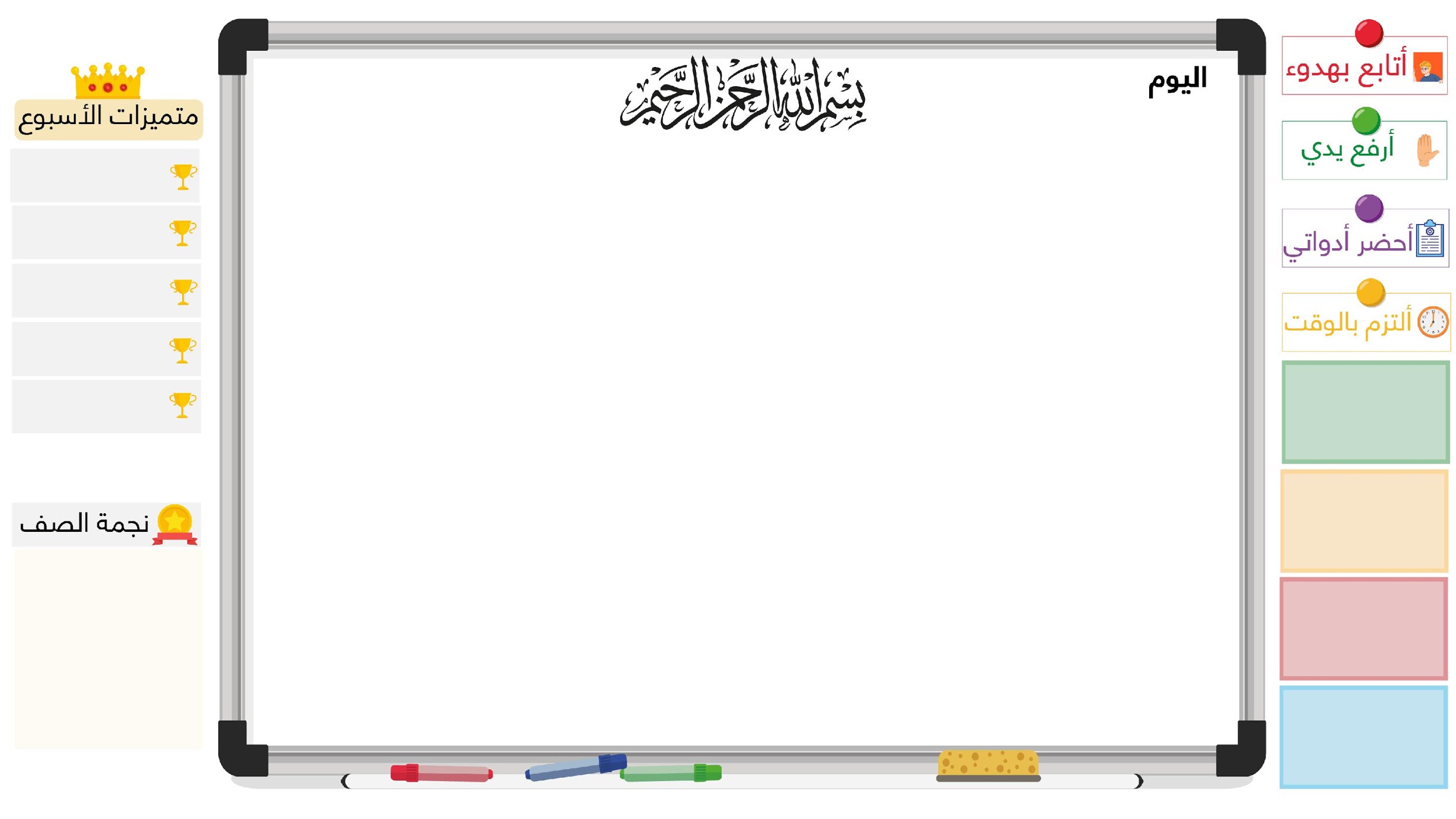 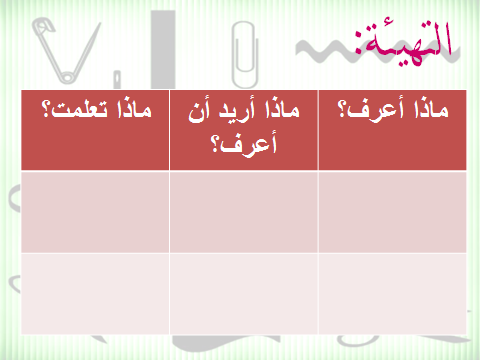 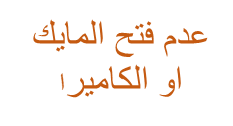 الطالبة
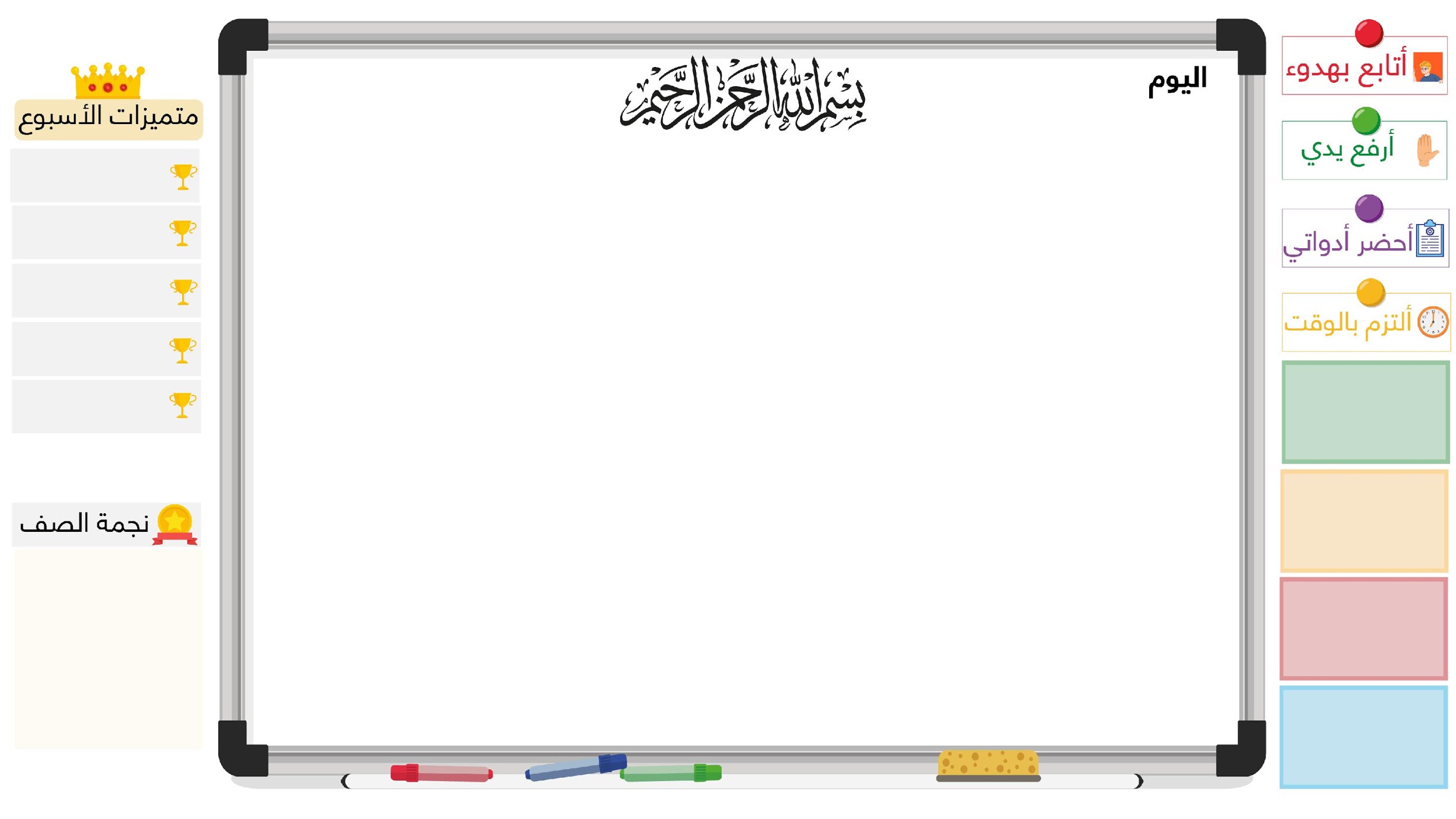 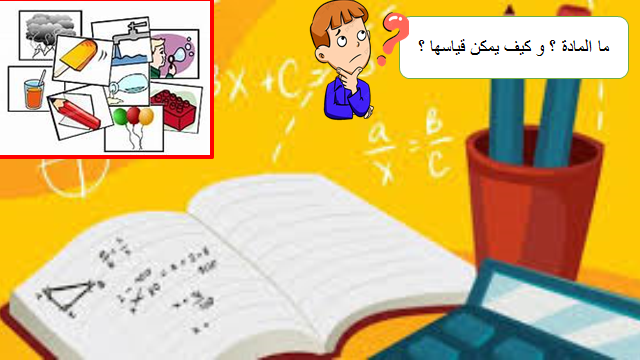 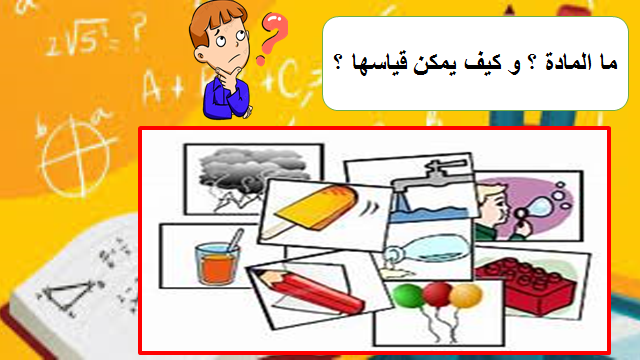 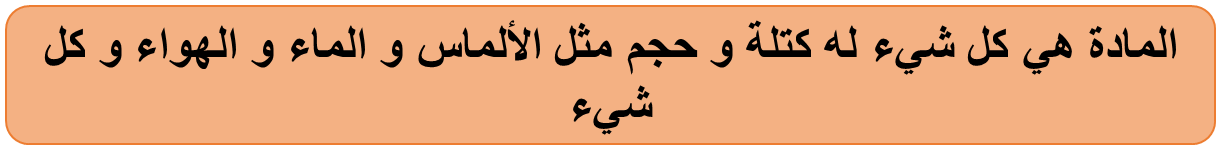 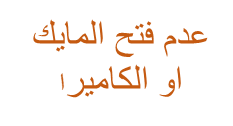 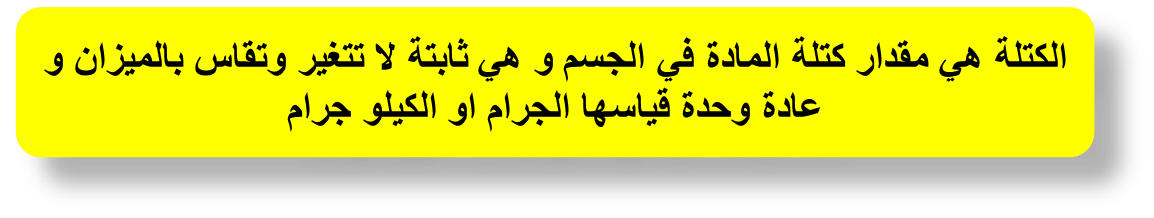 الطالبة
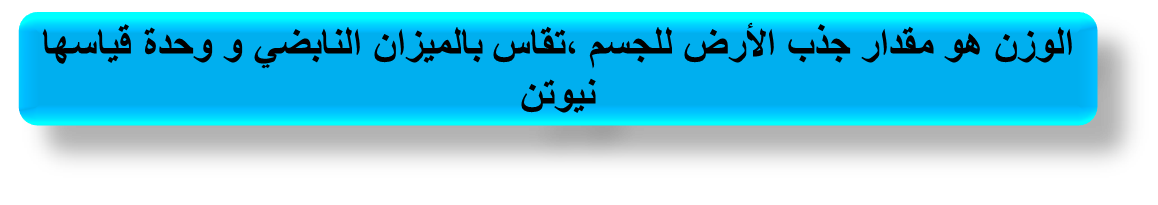 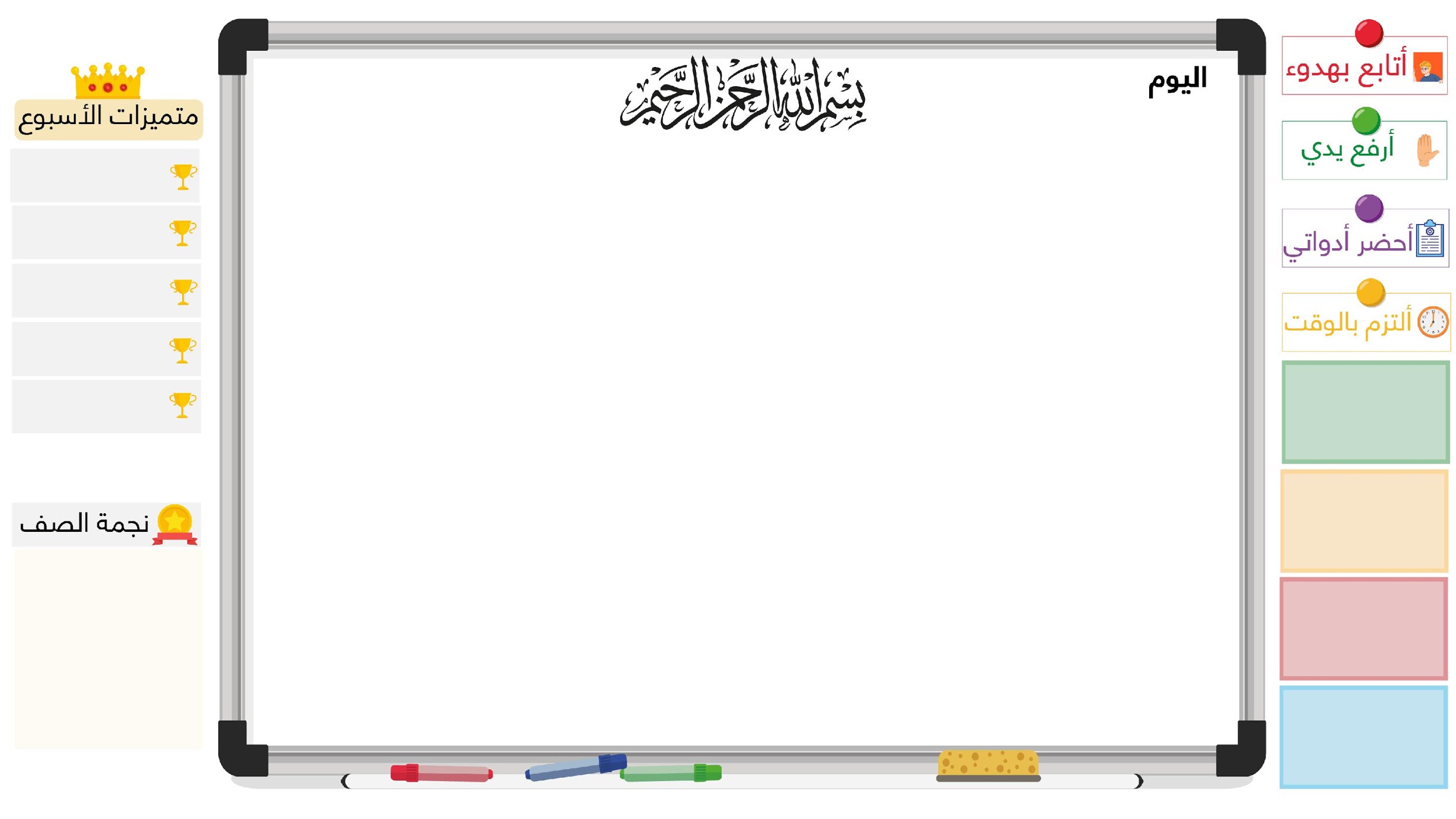 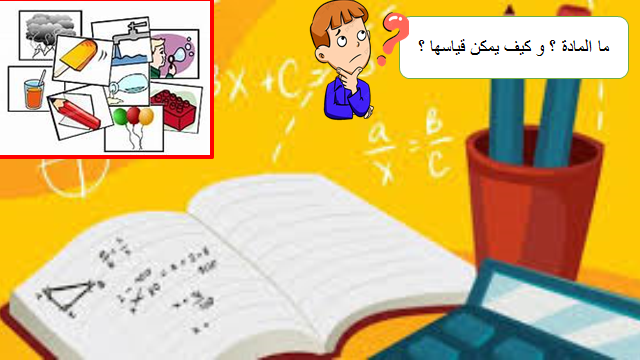 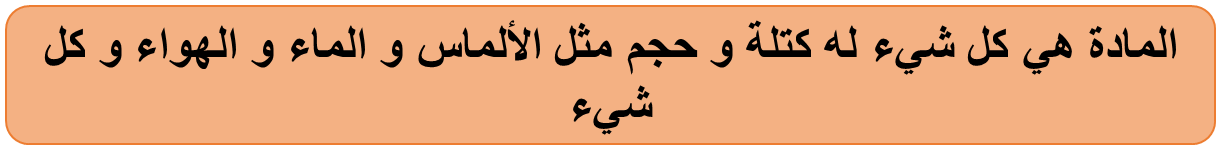 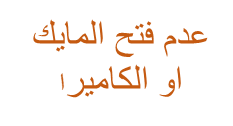 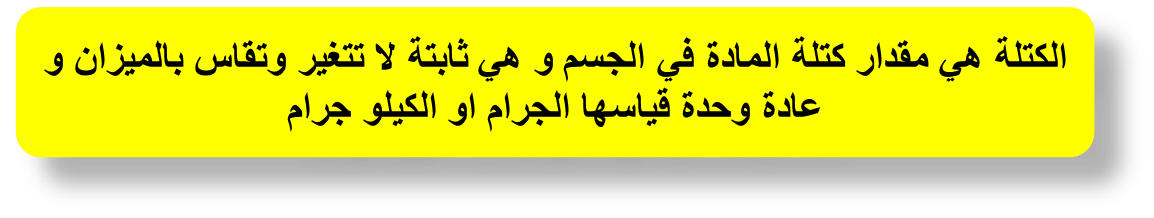 الطالبة
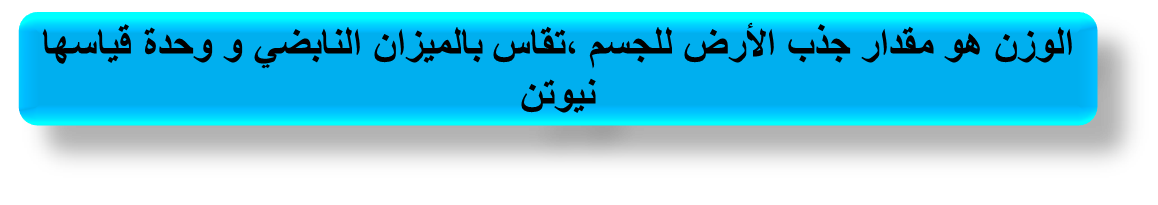 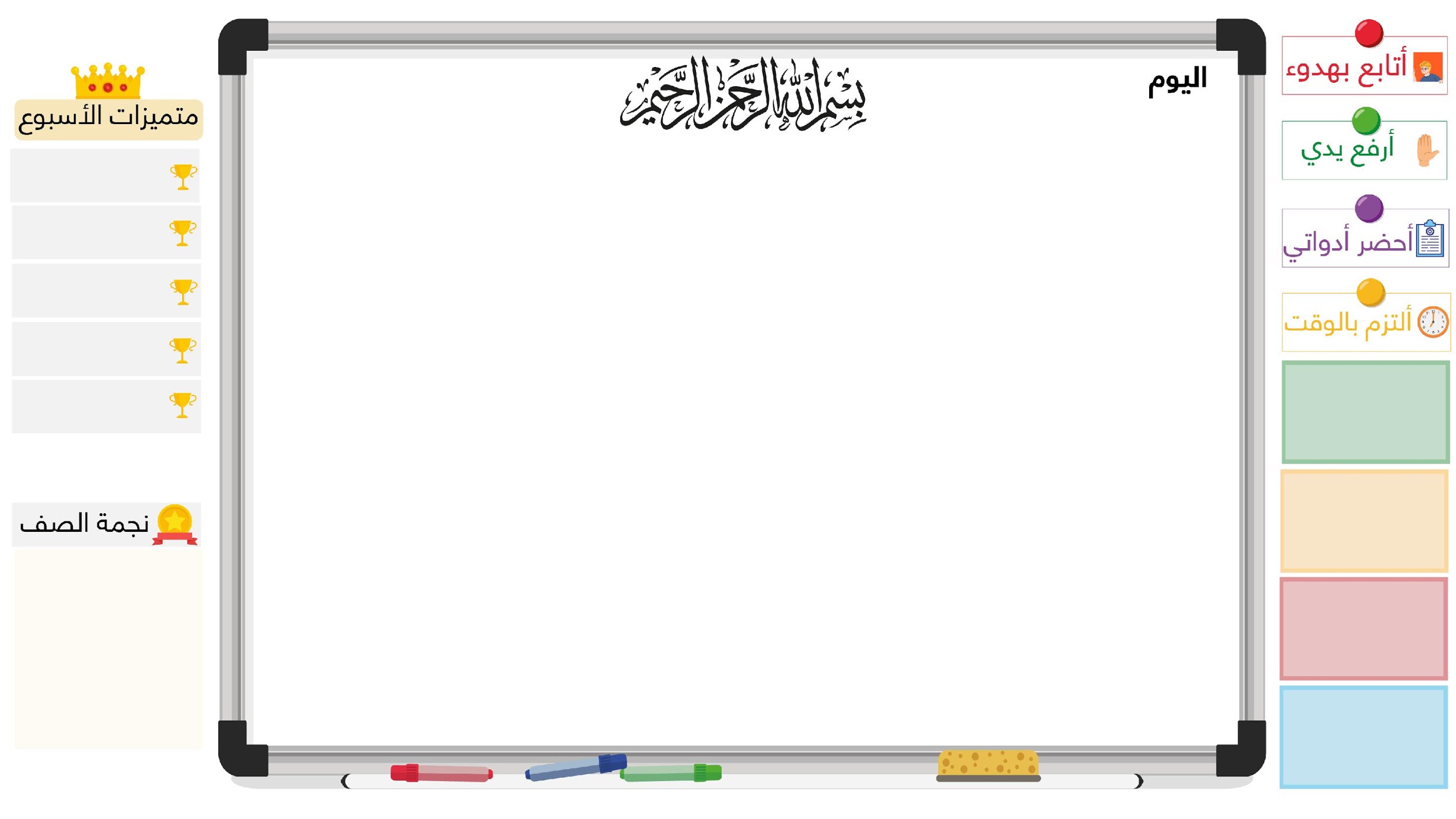 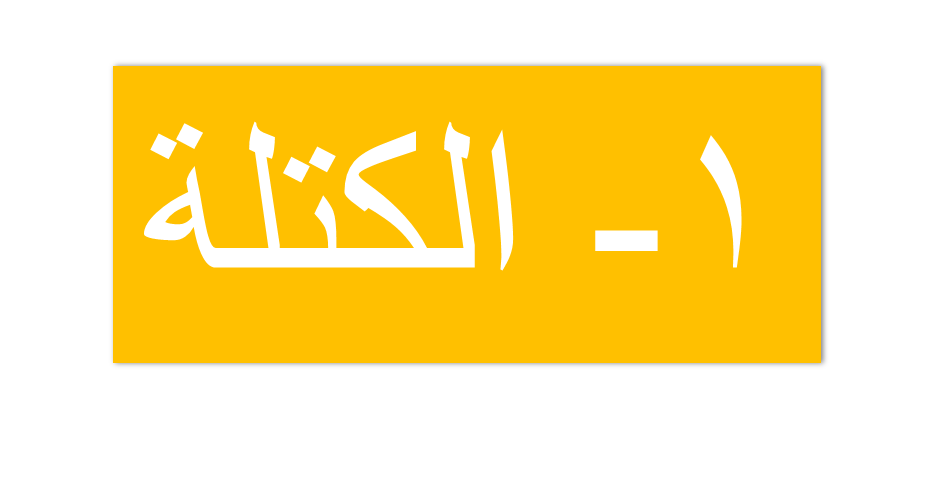 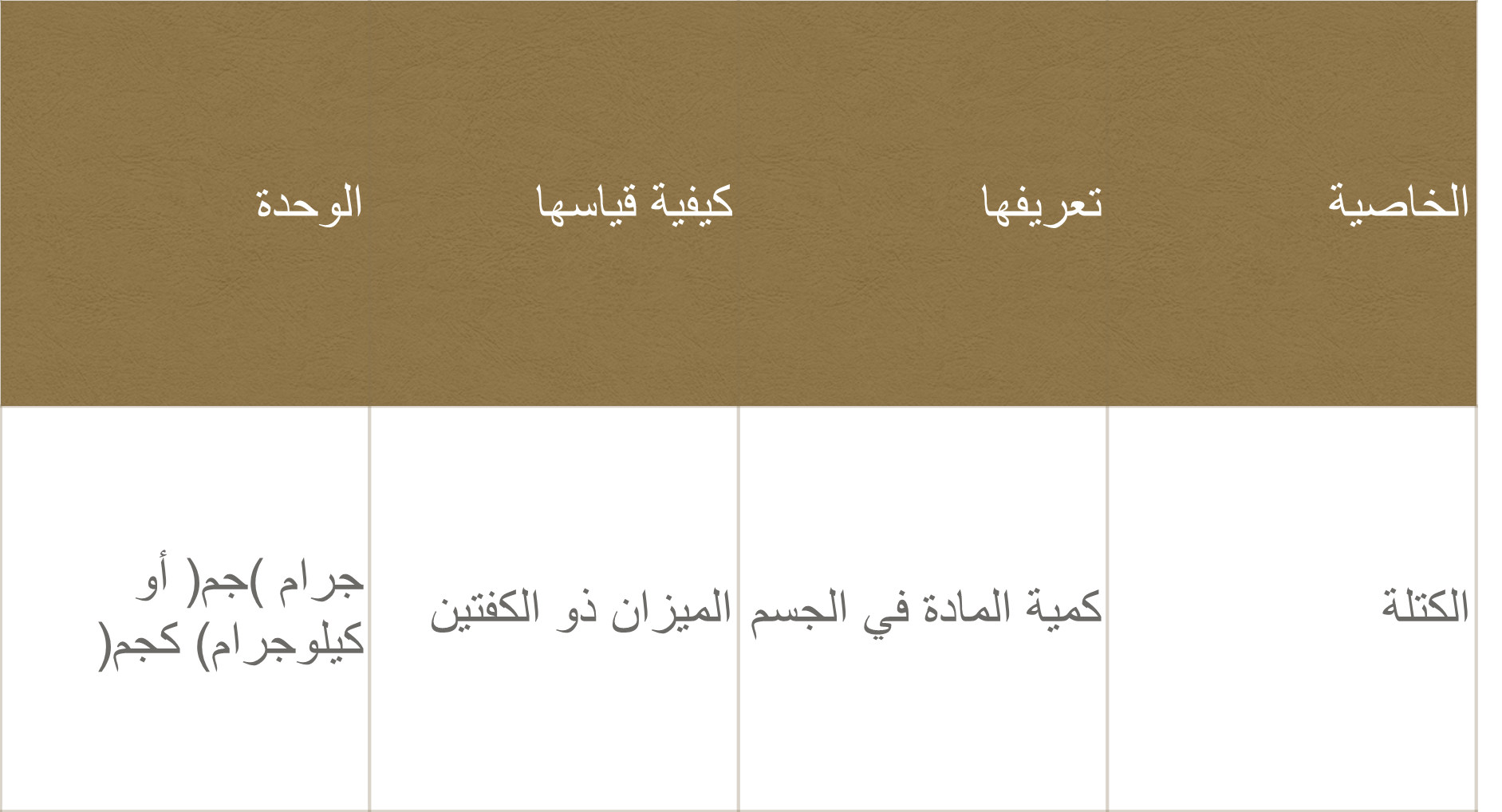 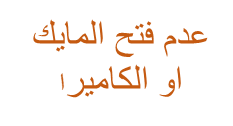 الطالبة
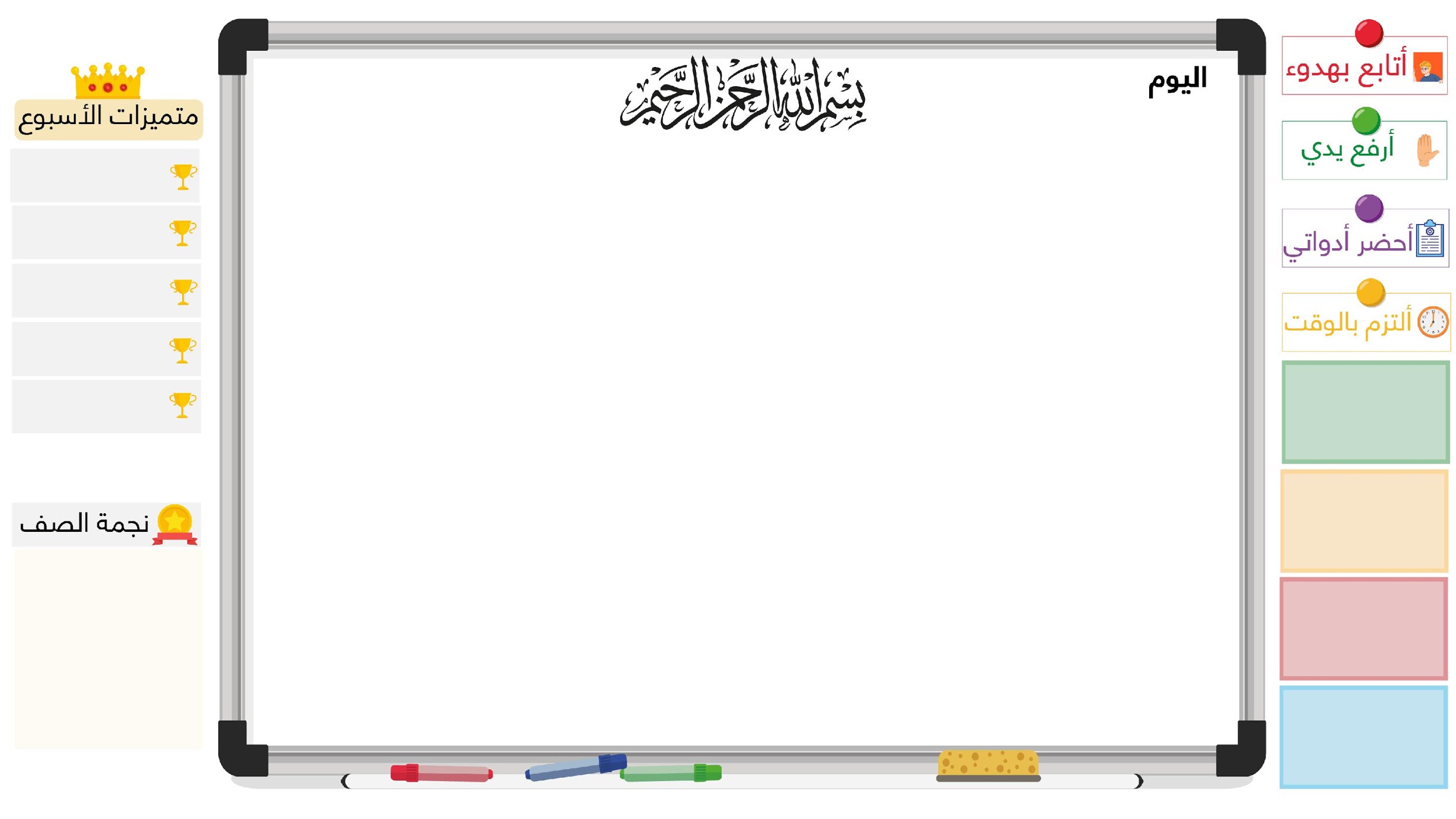 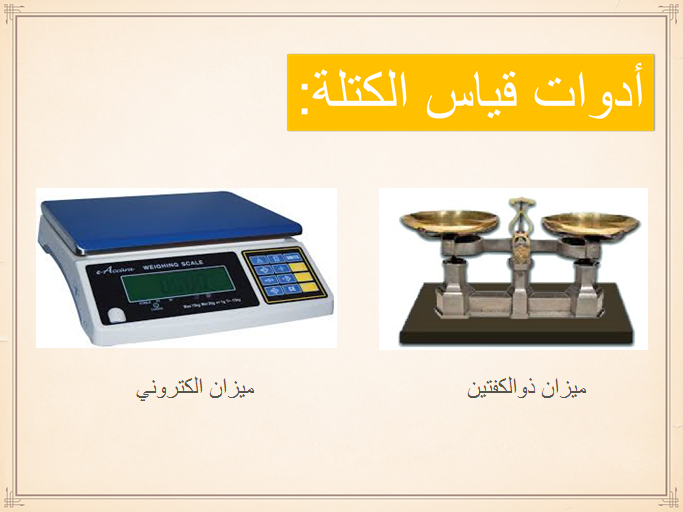 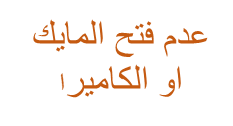 الطالبة
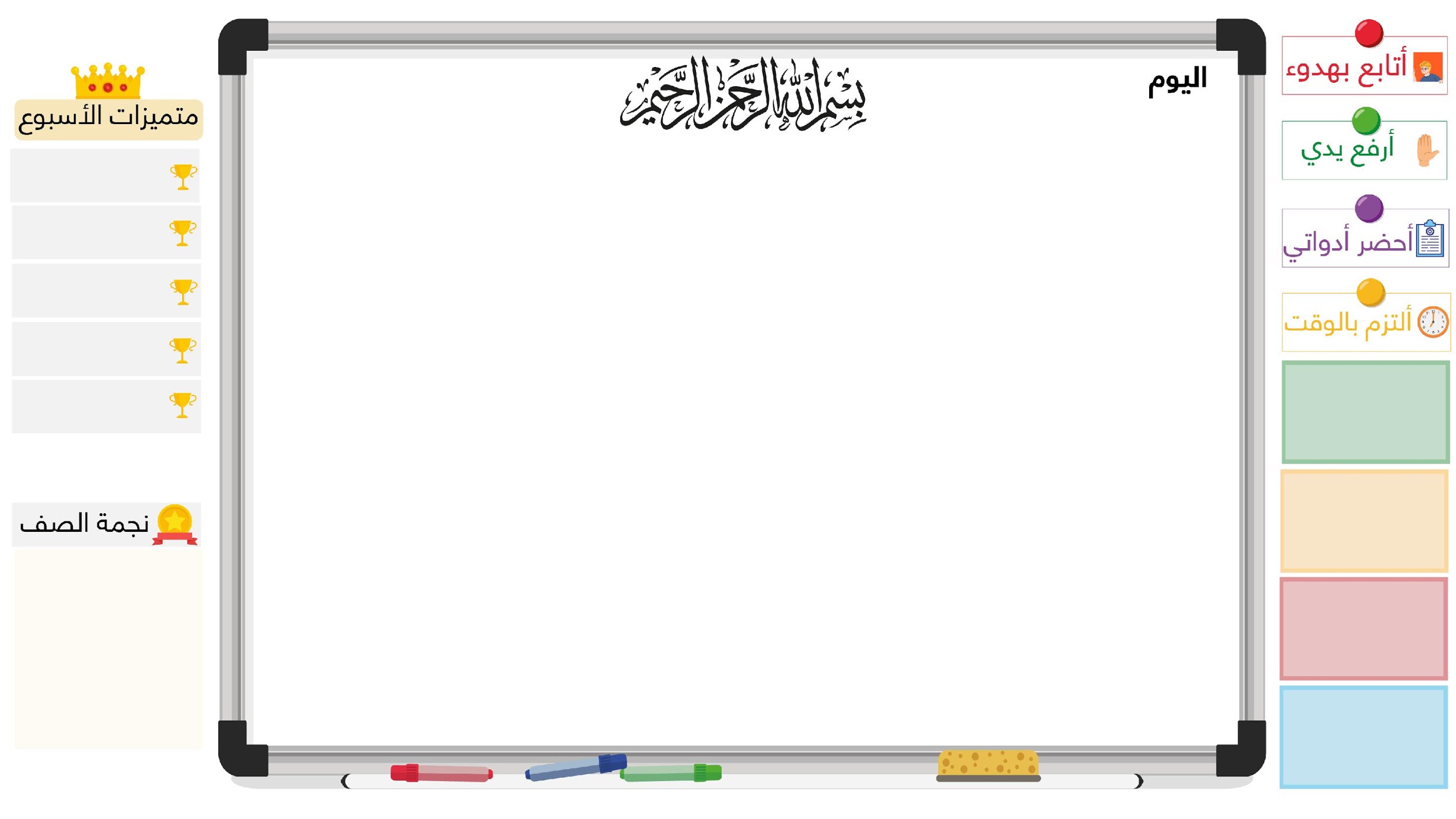 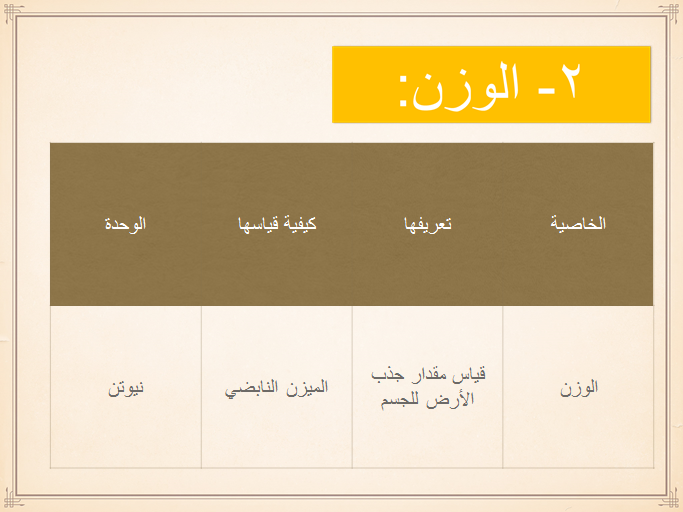 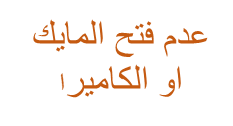 الطالبة
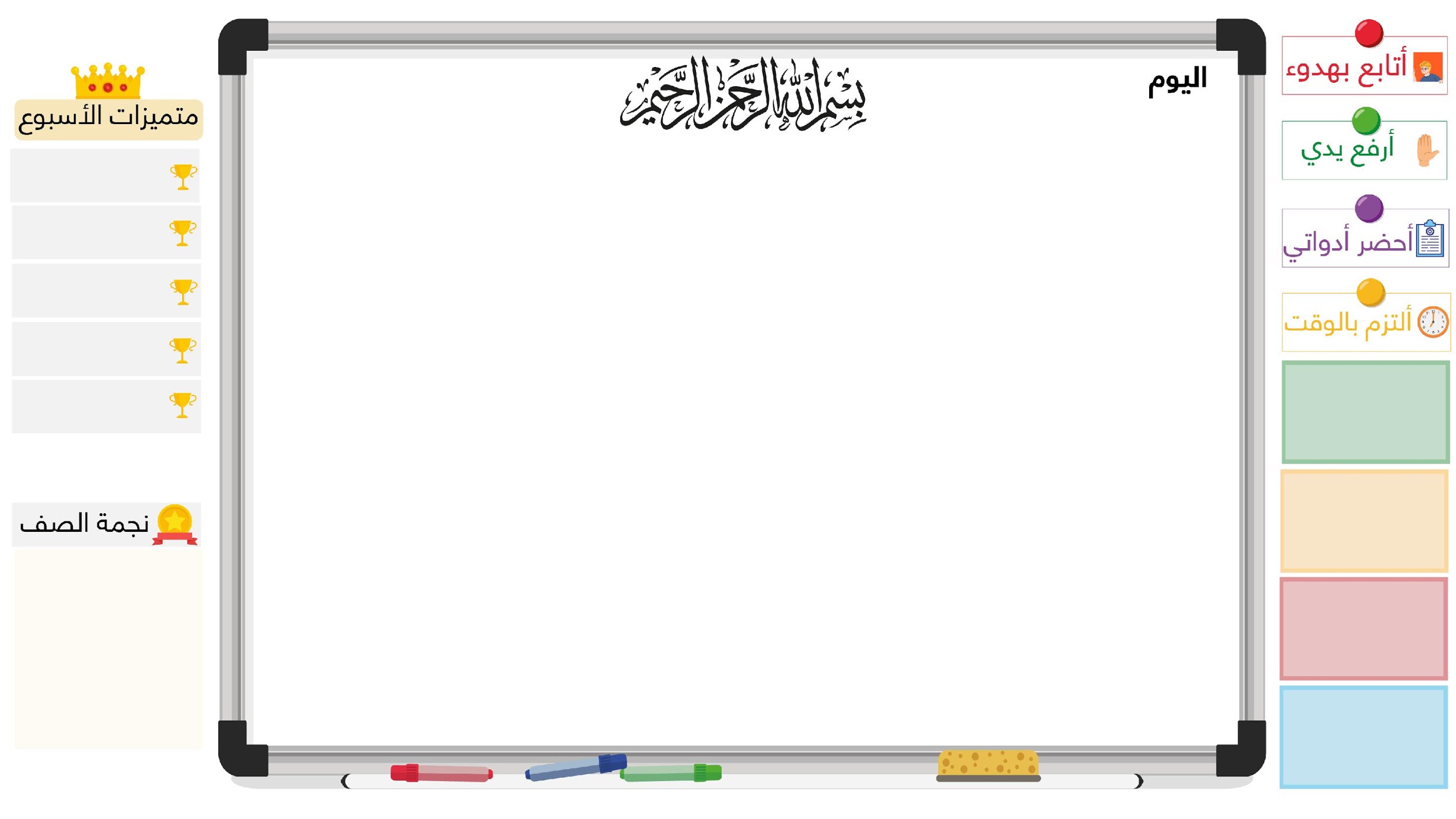 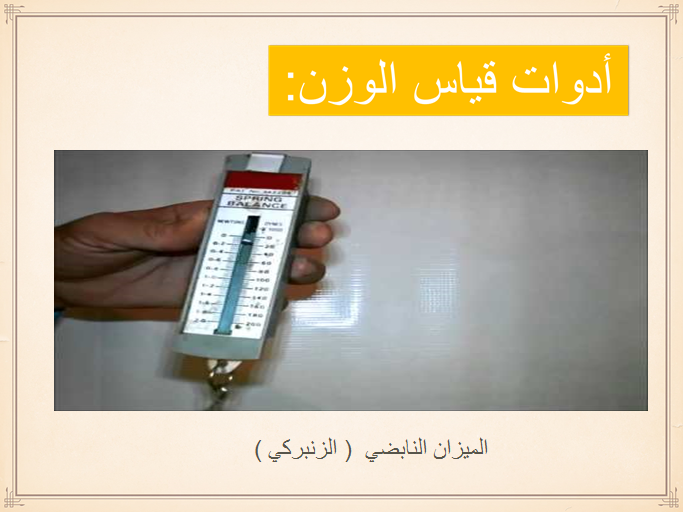 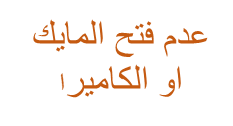 الطالبة
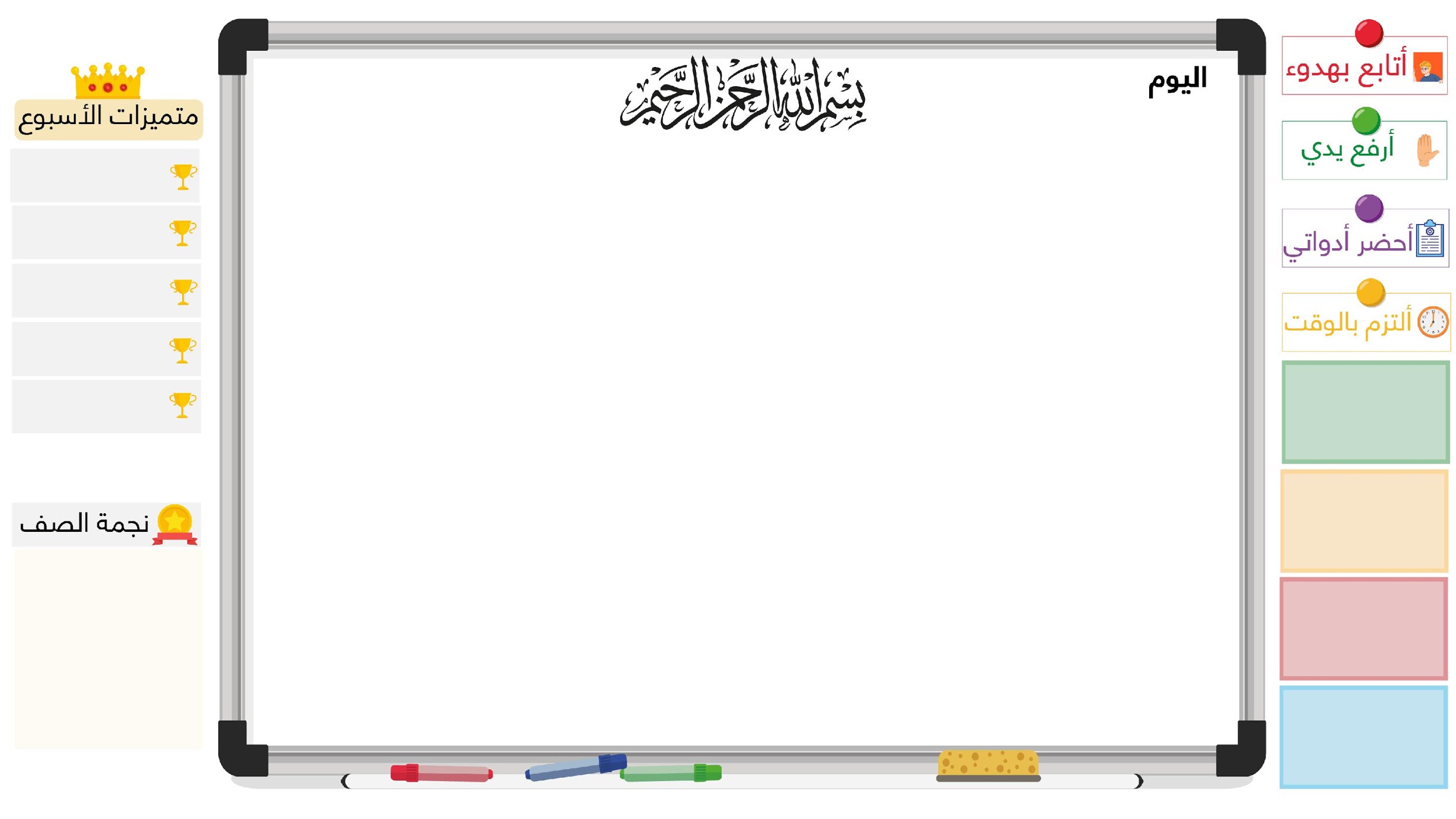 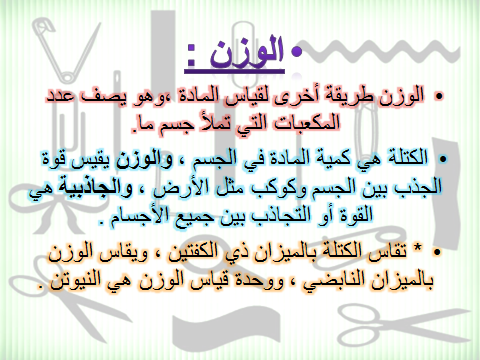 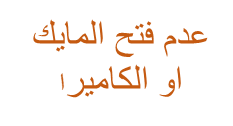 الطالبة
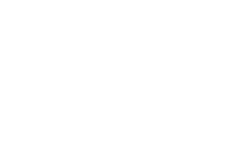 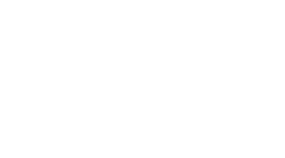 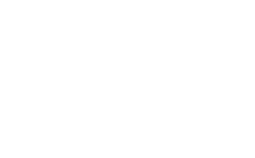 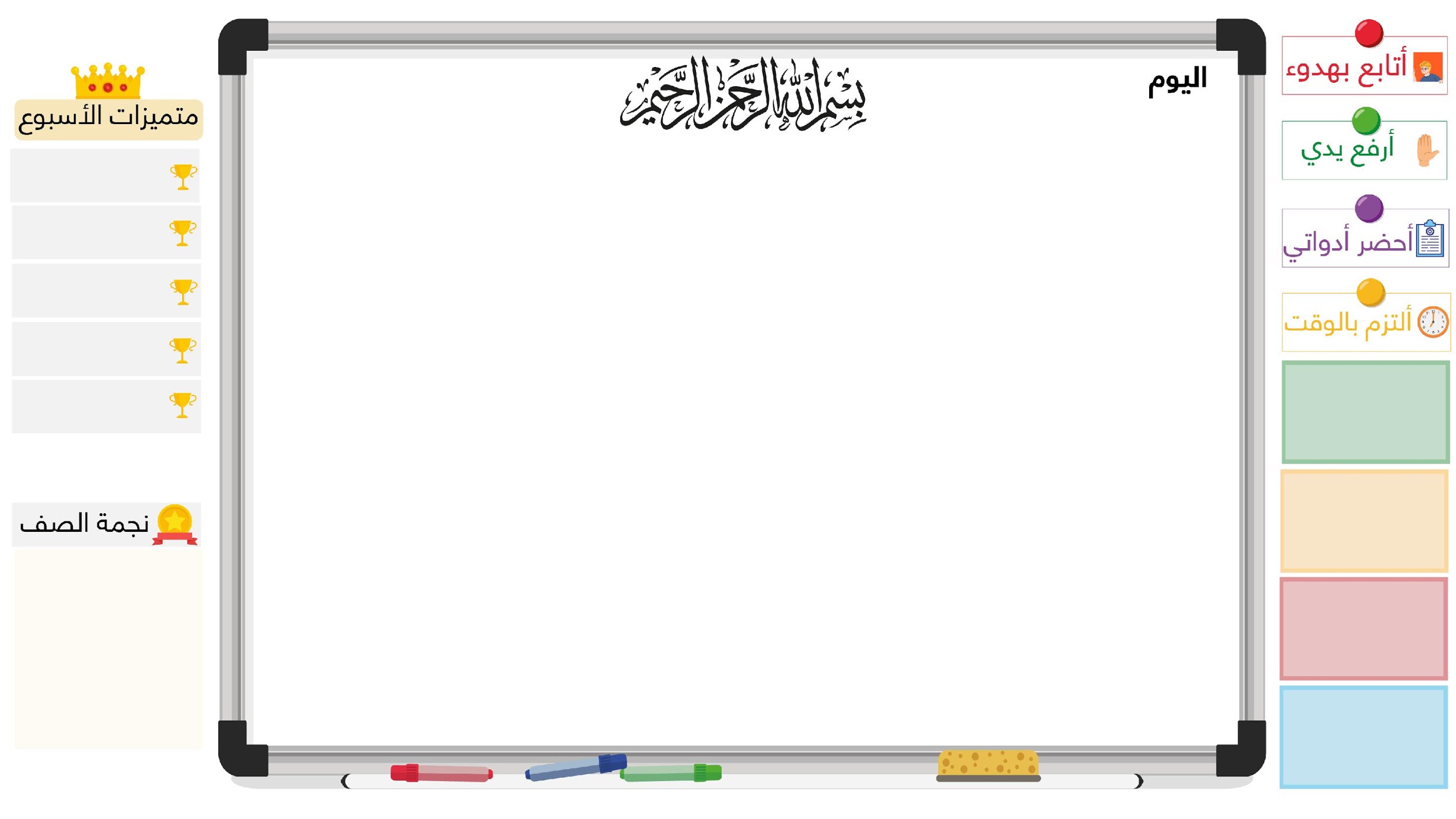 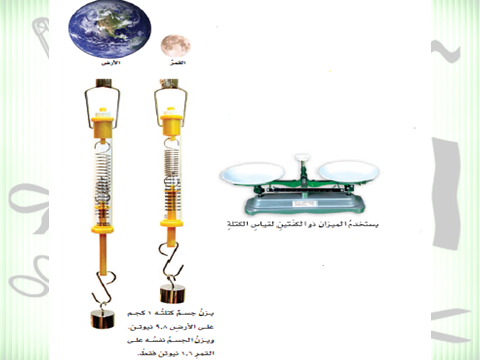 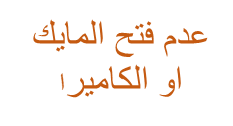 الطالبة
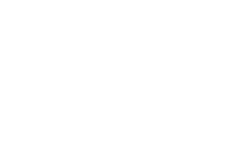 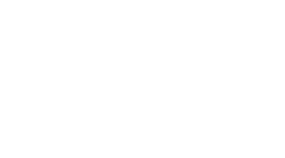 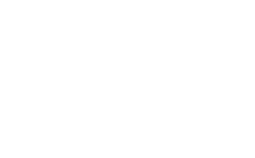 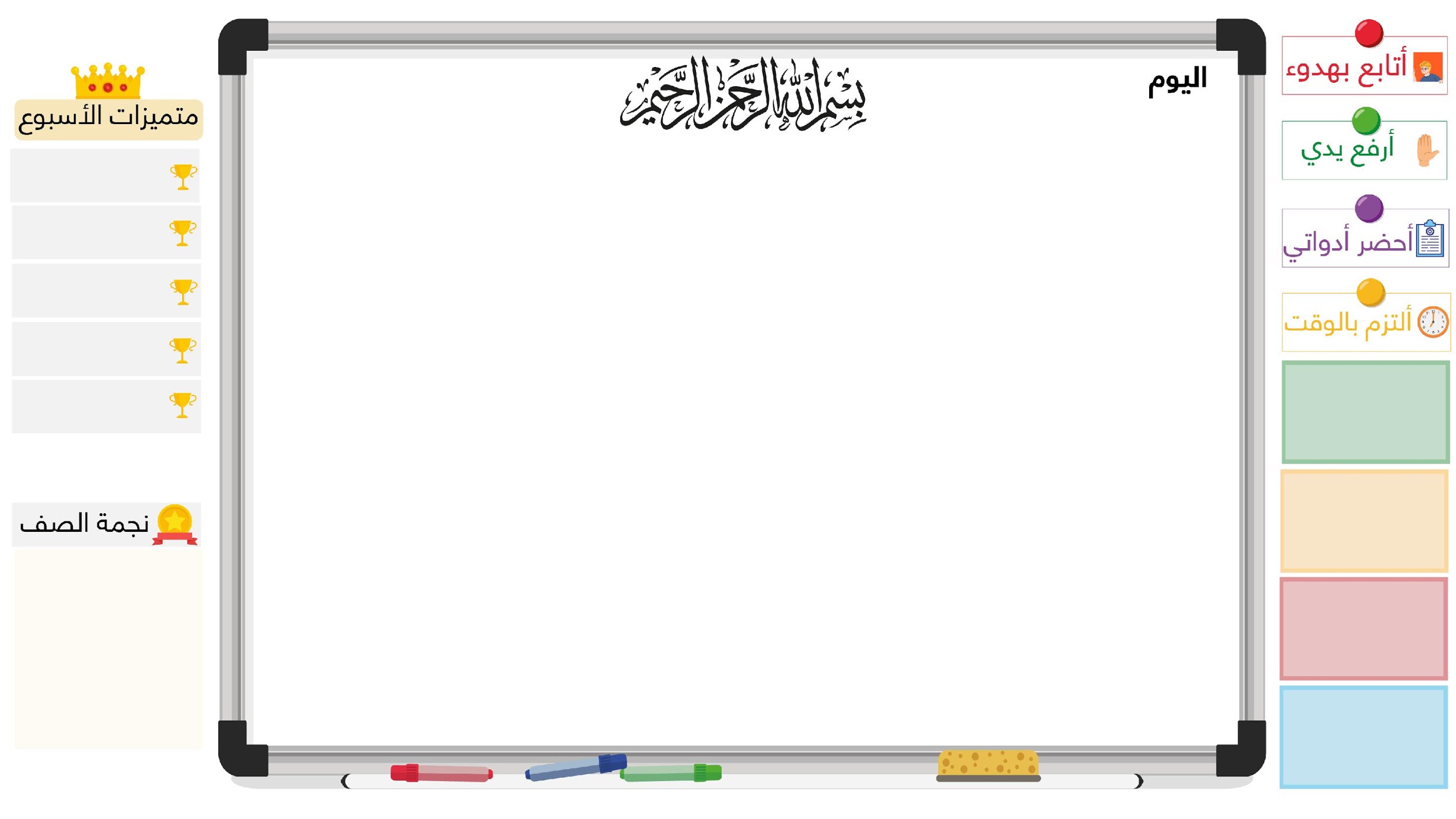 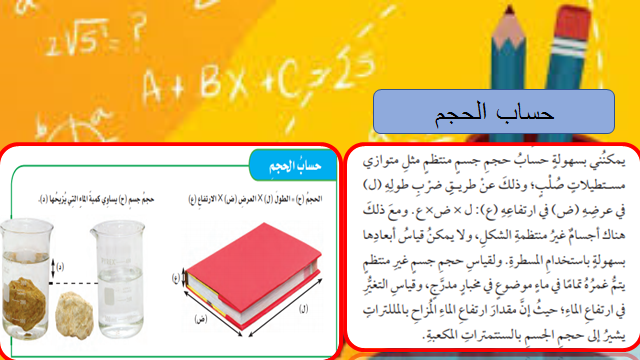 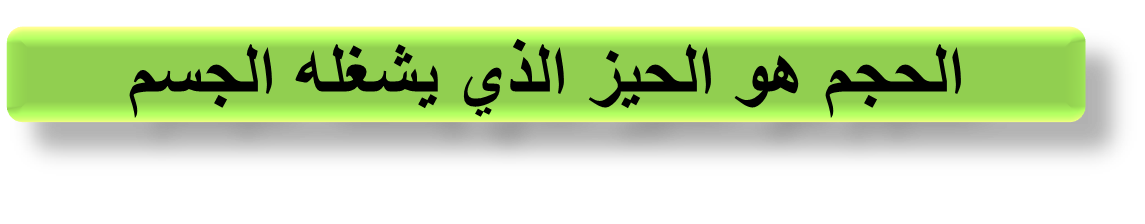 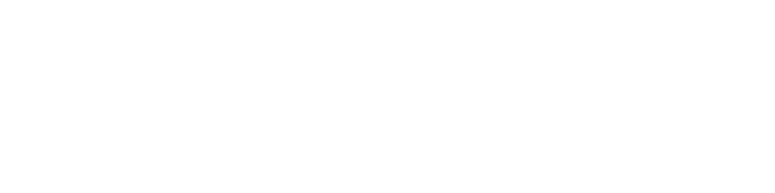 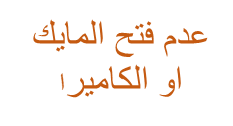 الطالبة
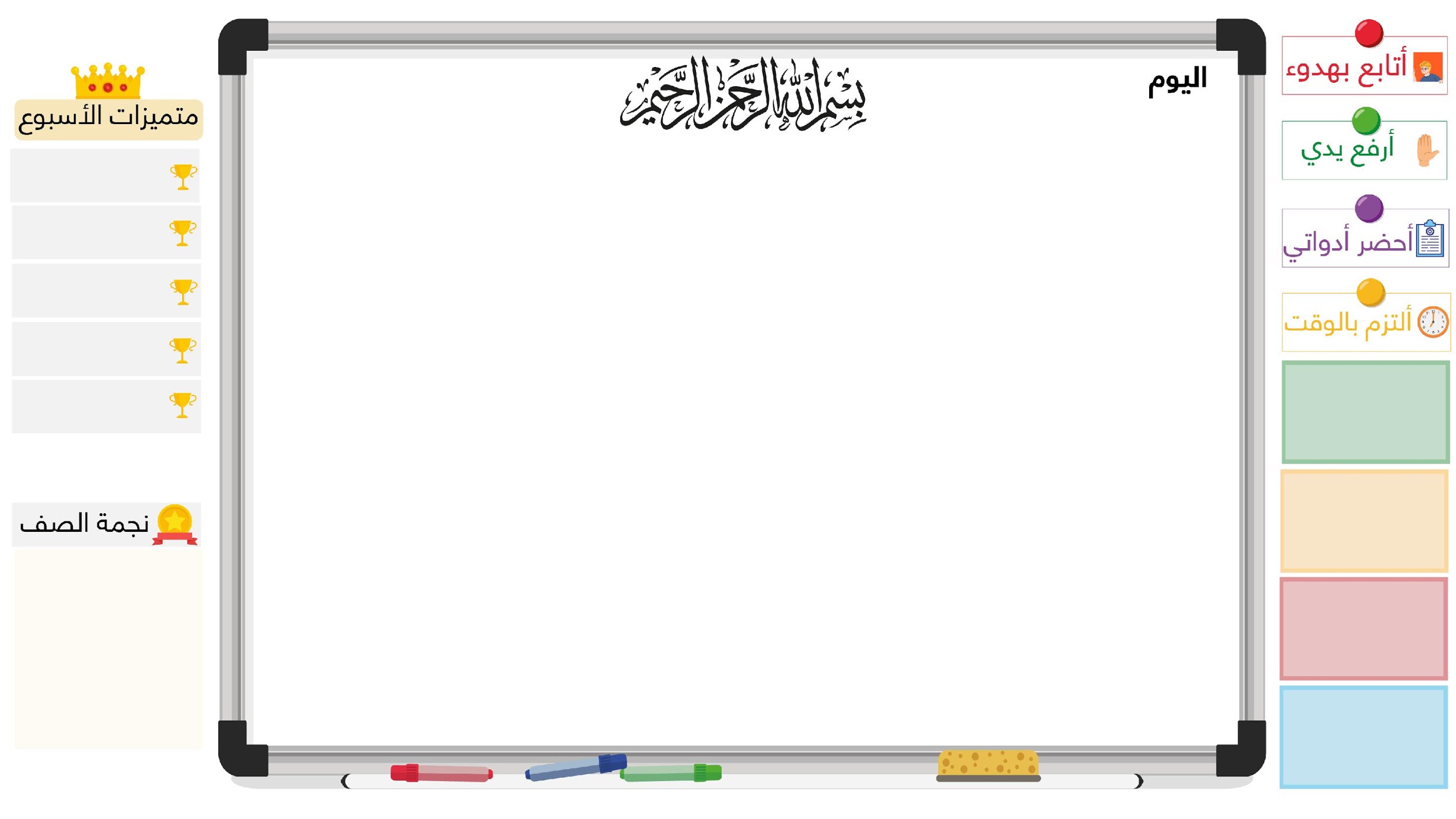 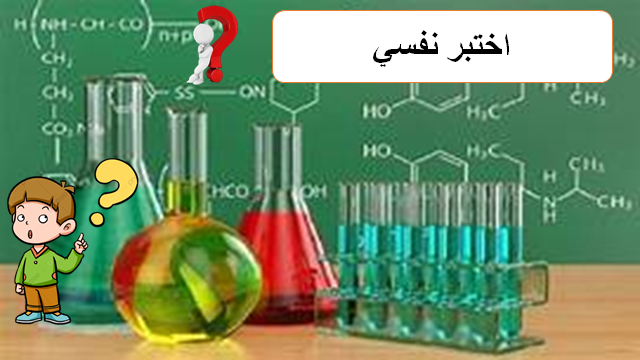 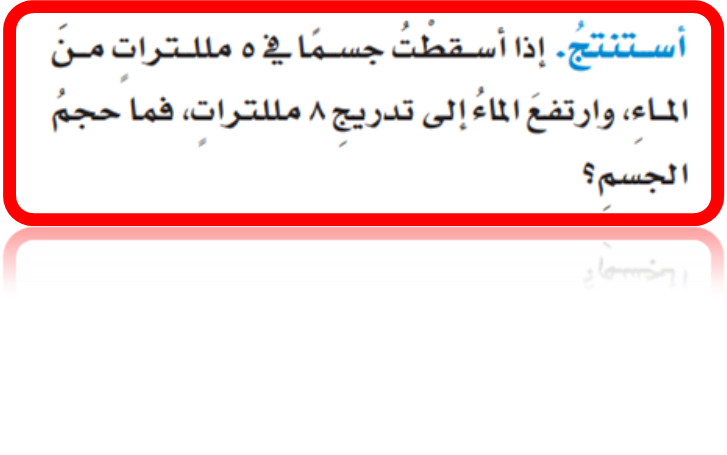 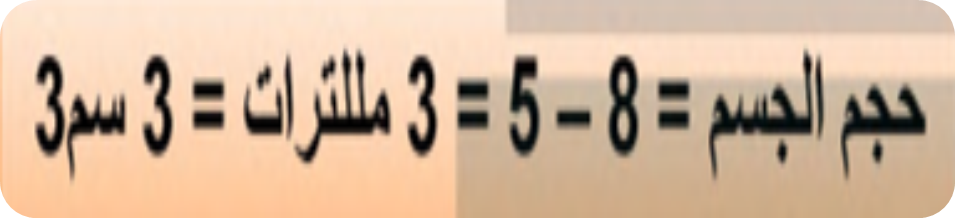 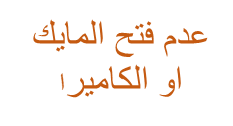 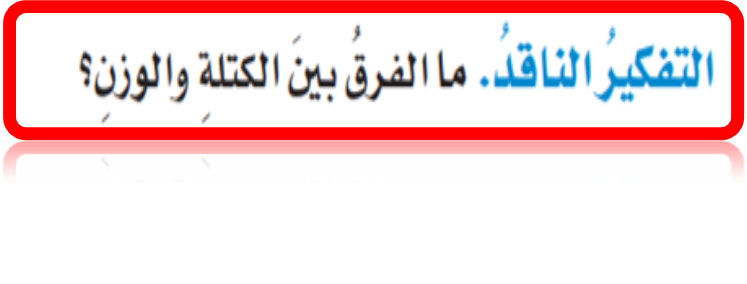 م
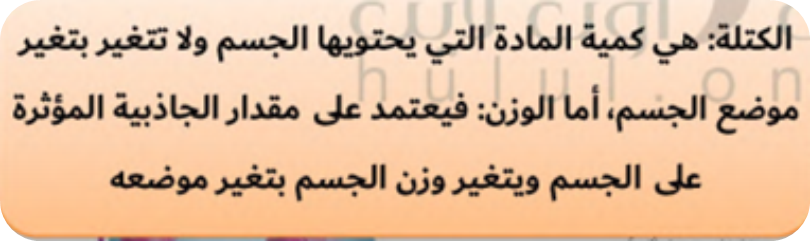 الخريطة الصحيحة
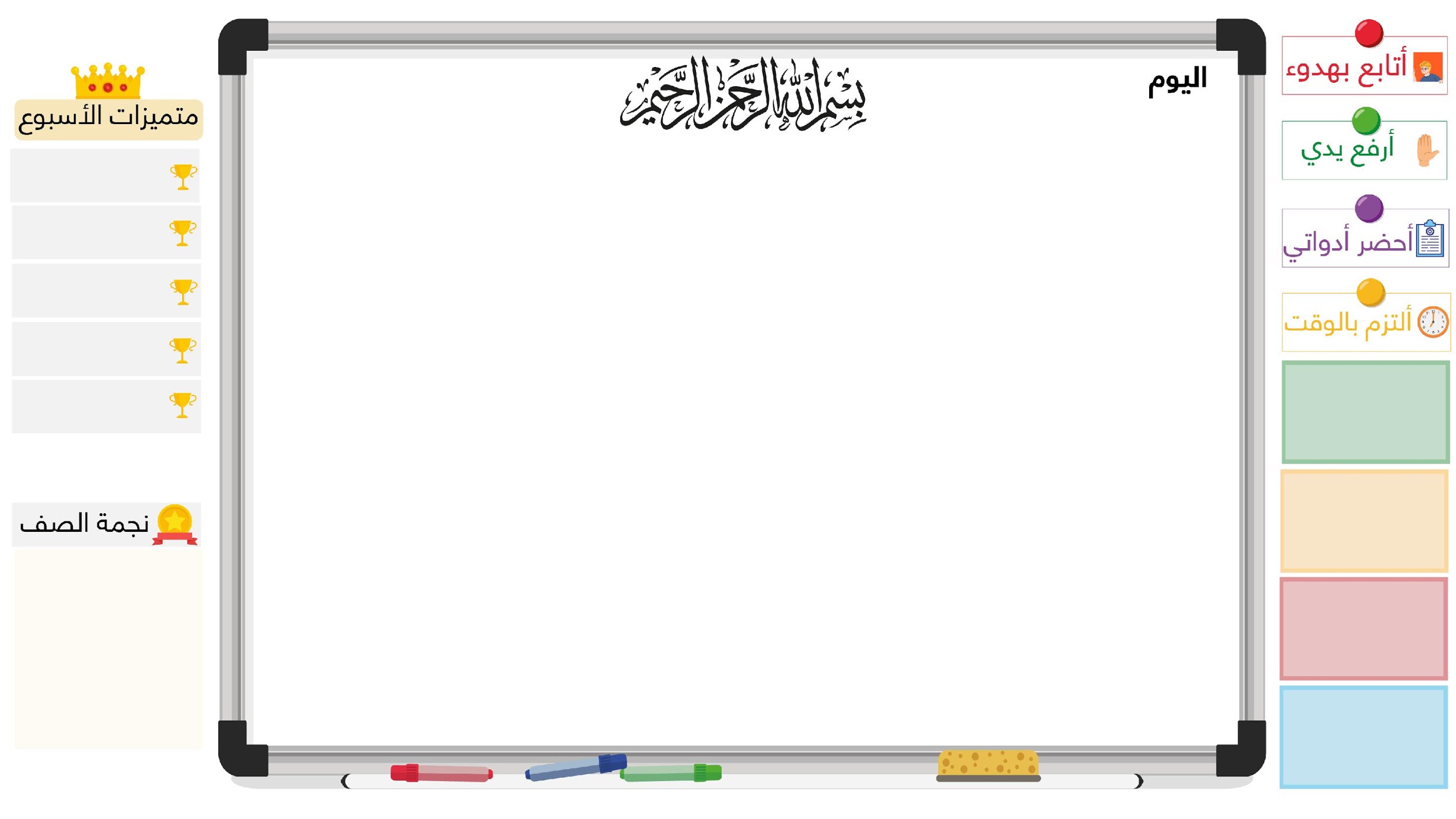 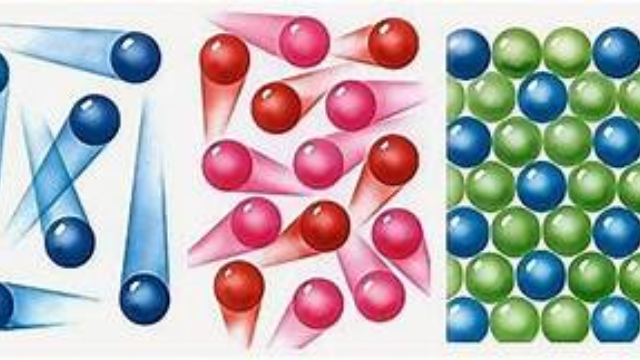 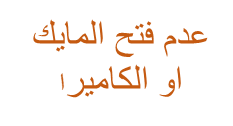 م
الخريطة الصحيحة
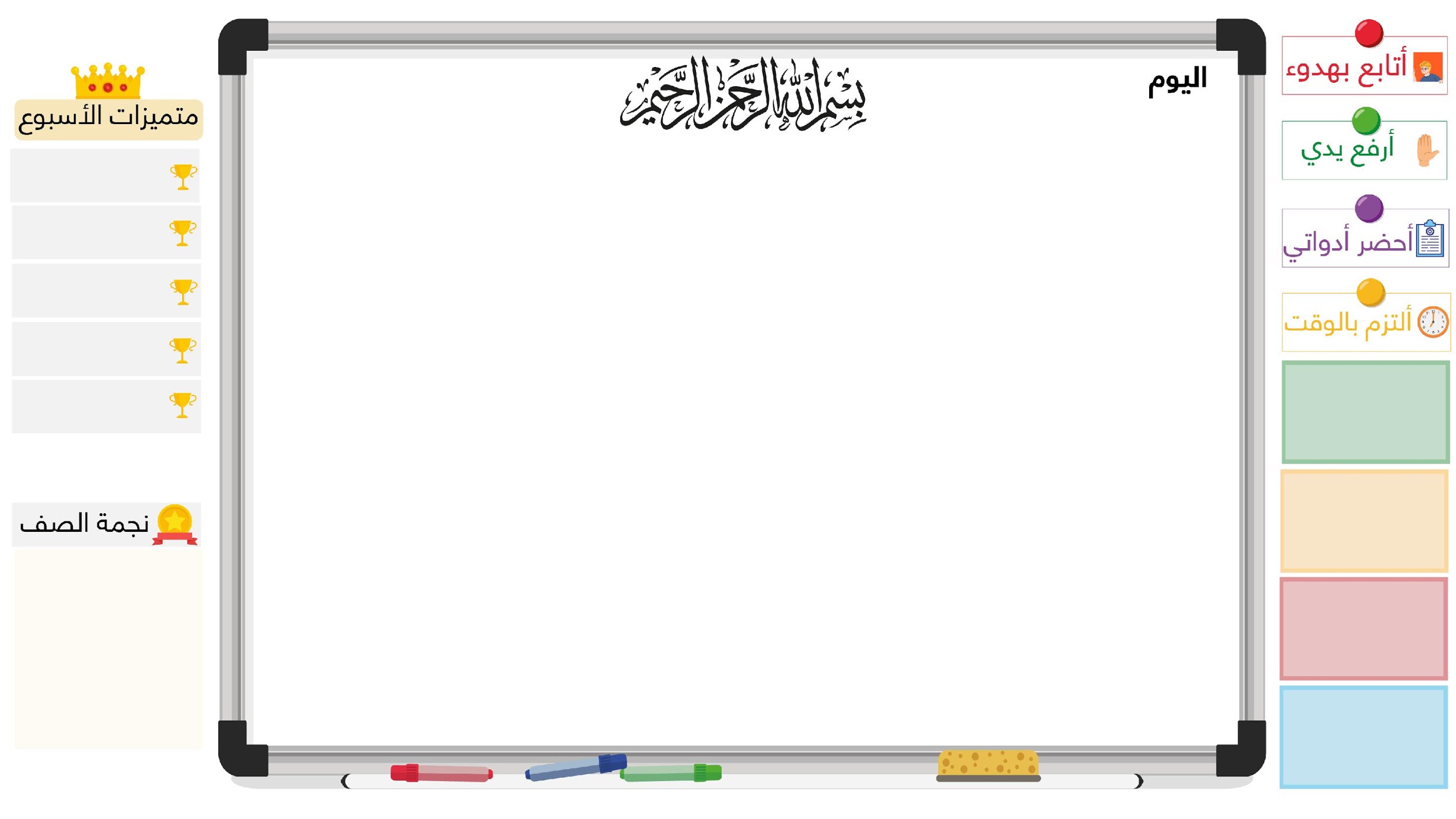 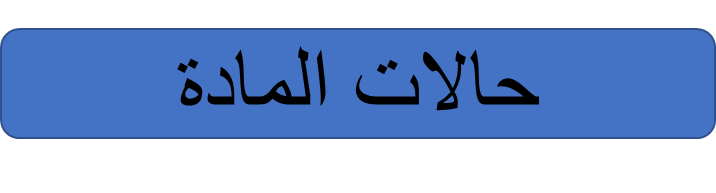 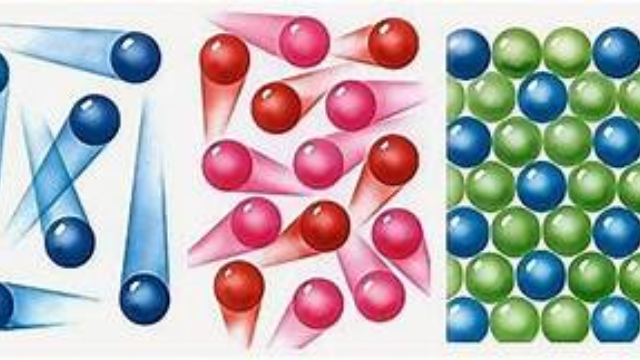 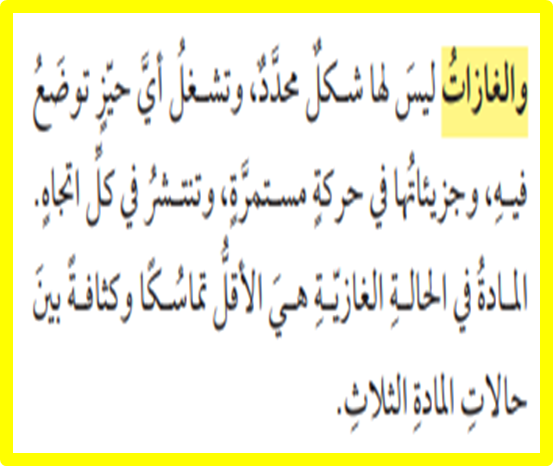 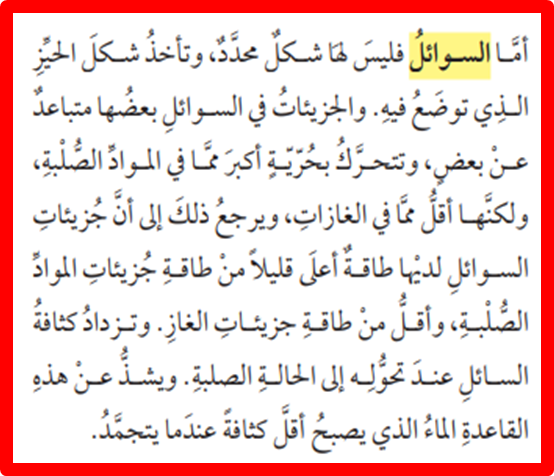 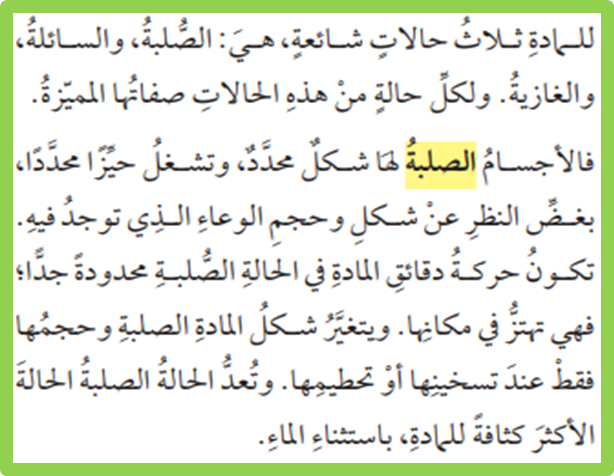 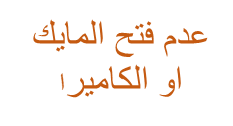 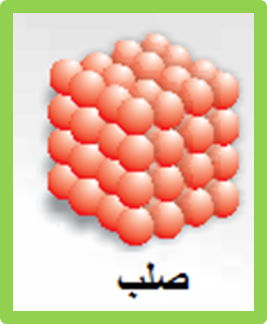 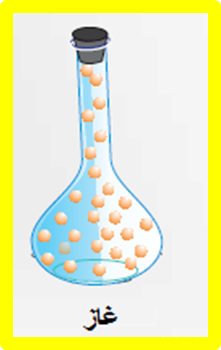 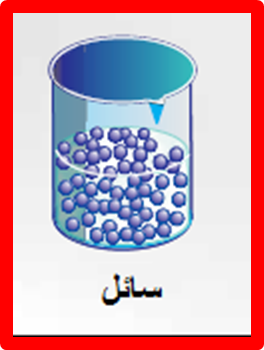 الخريطة الصحيحة
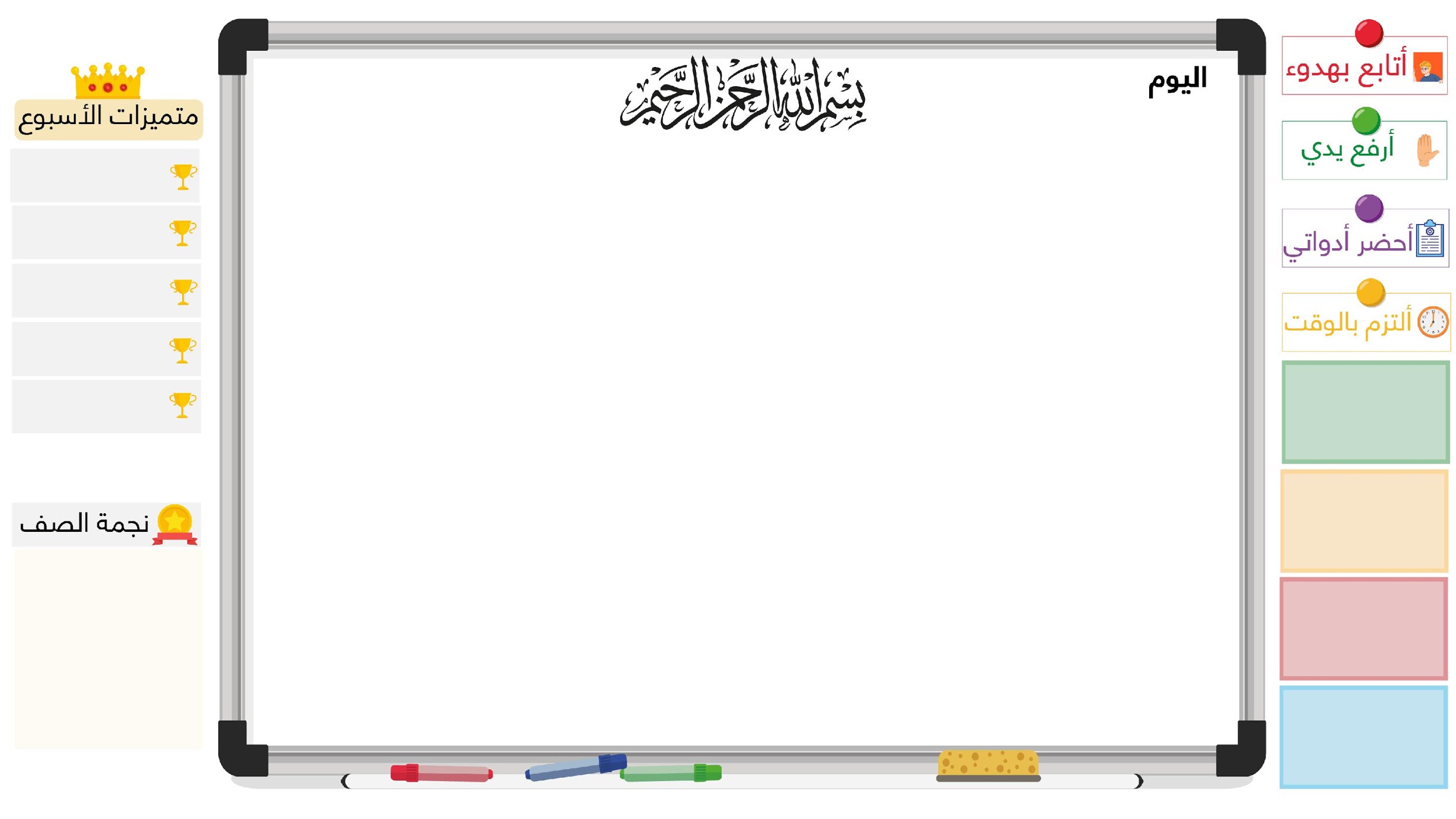 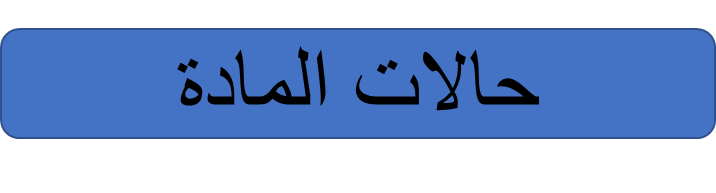 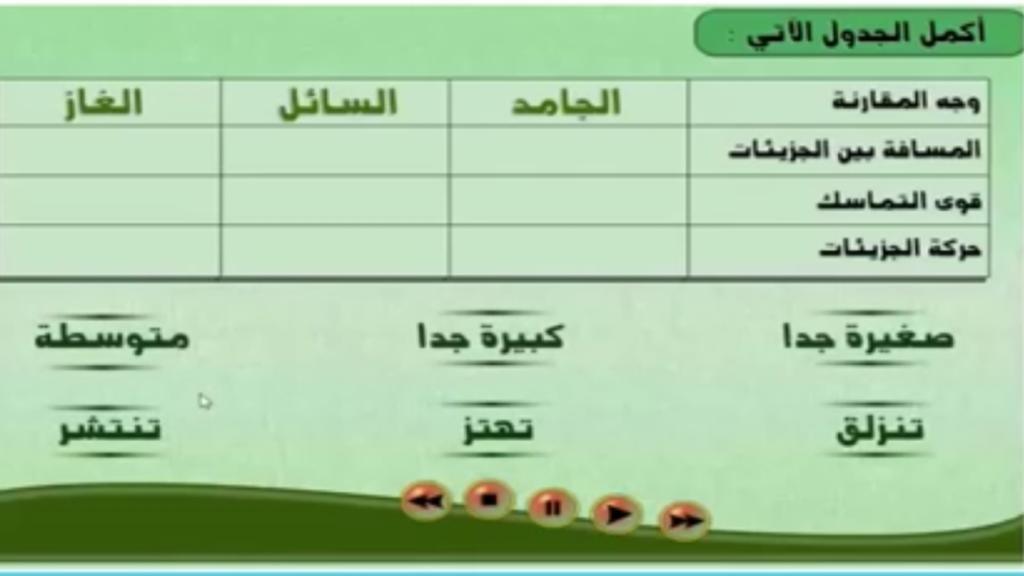 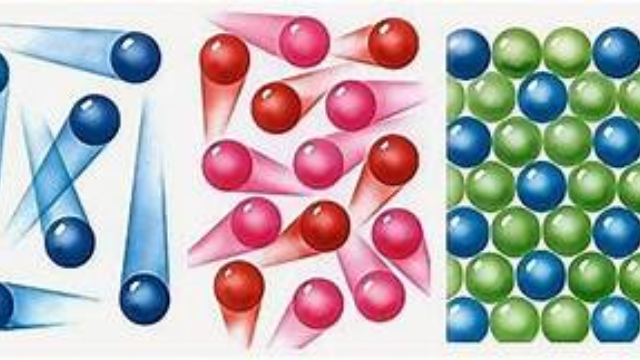 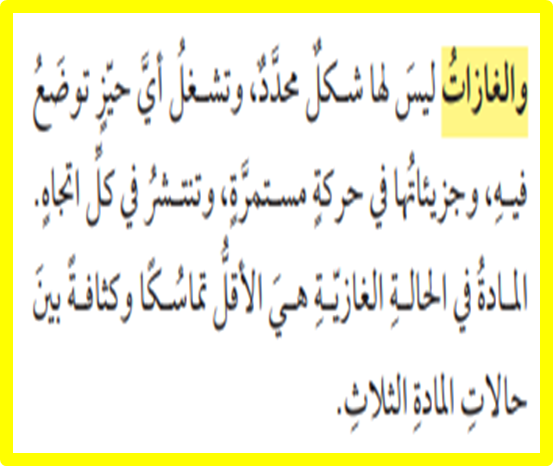 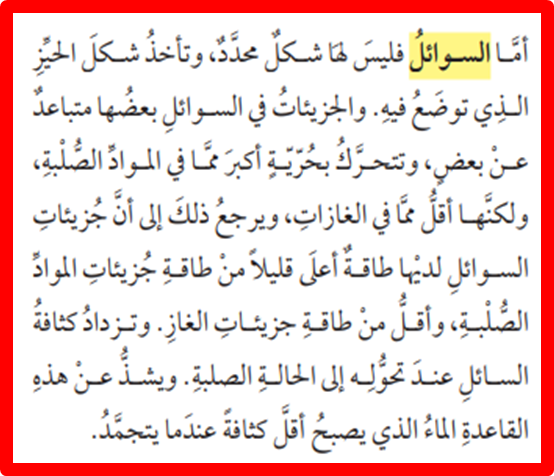 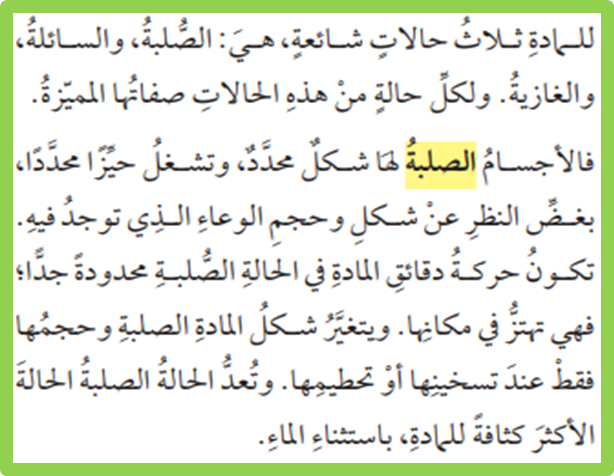 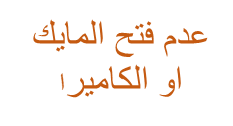 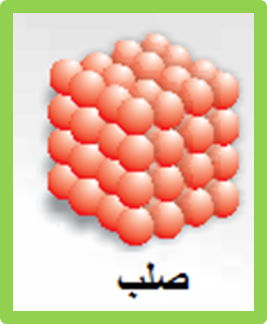 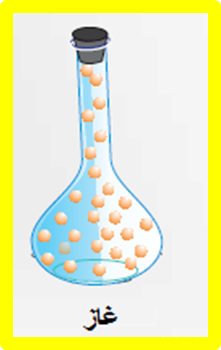 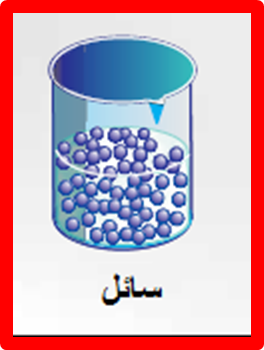 الخريطة الصحيحة
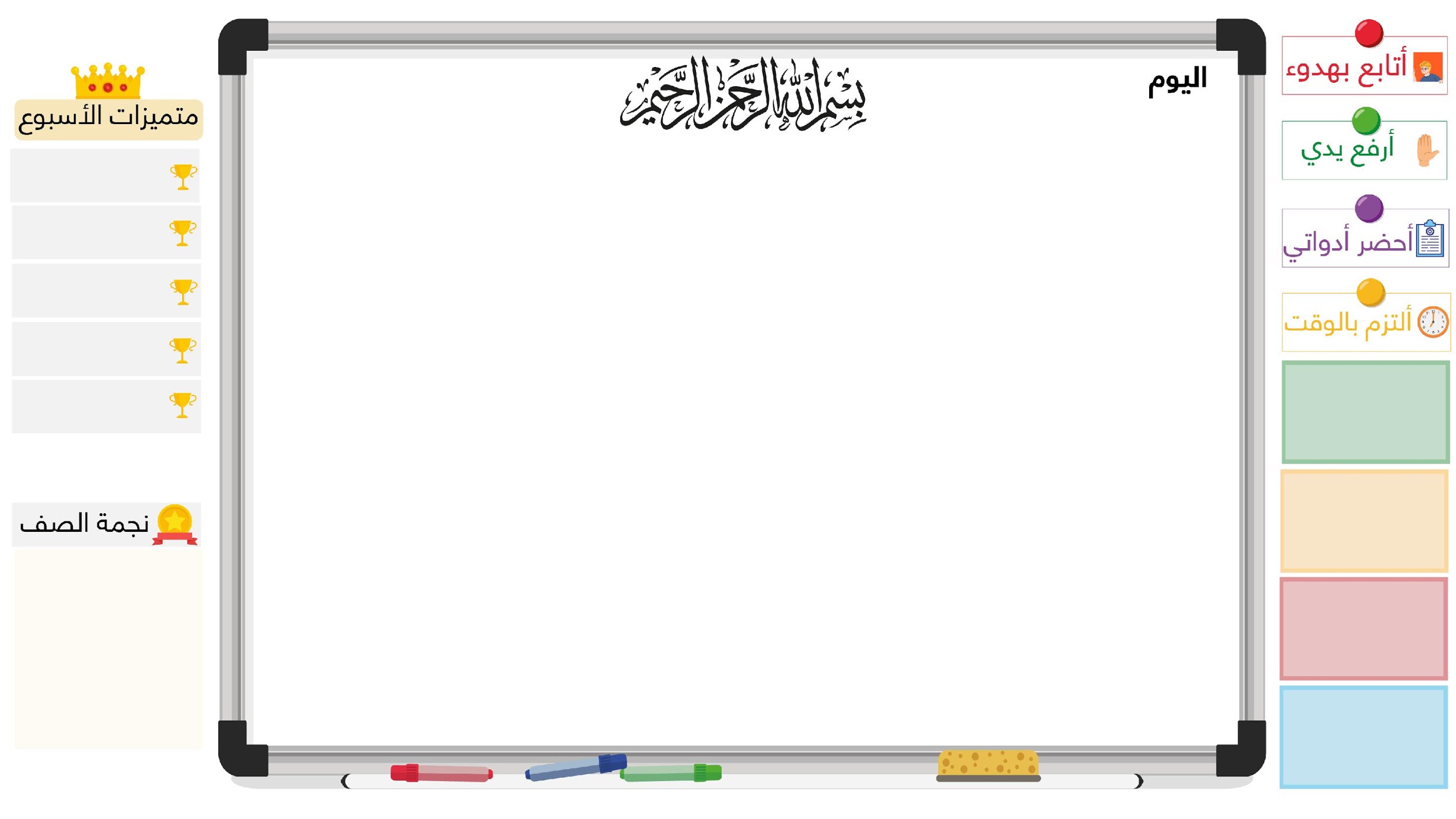 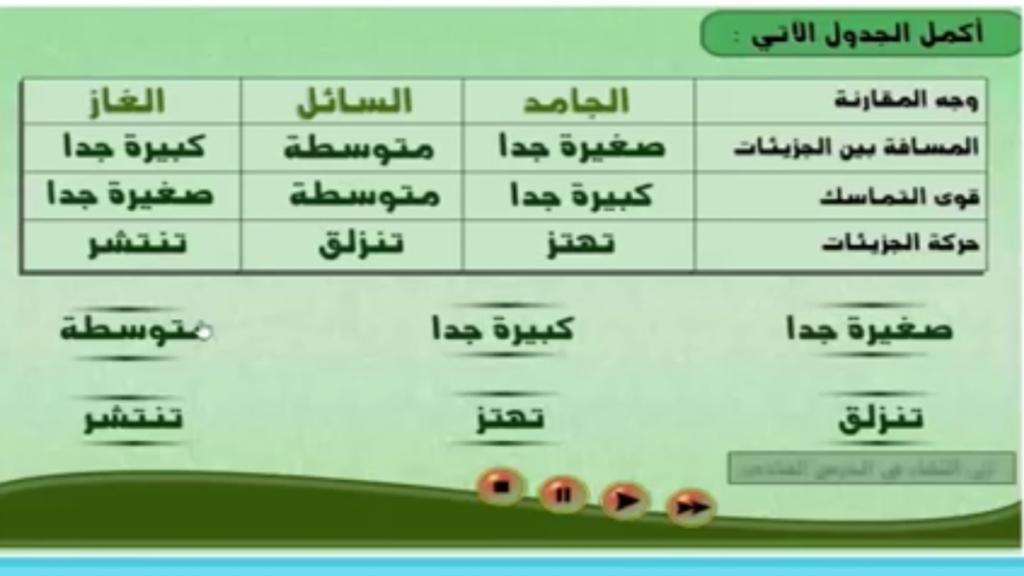 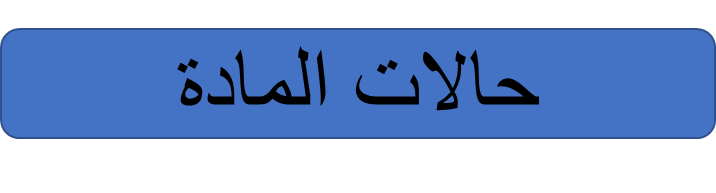 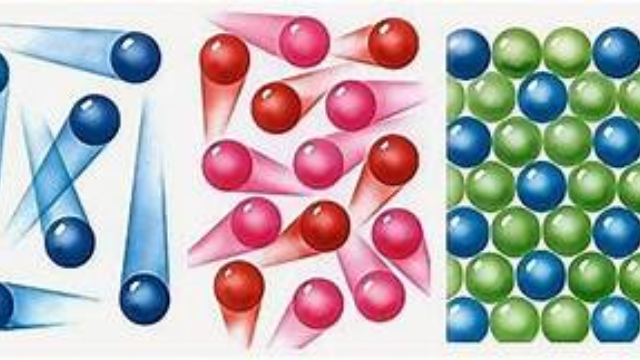 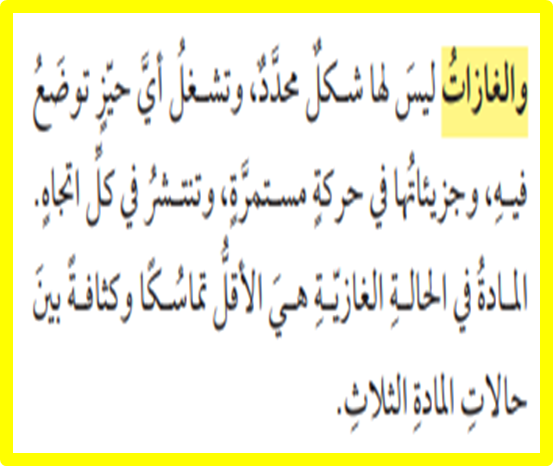 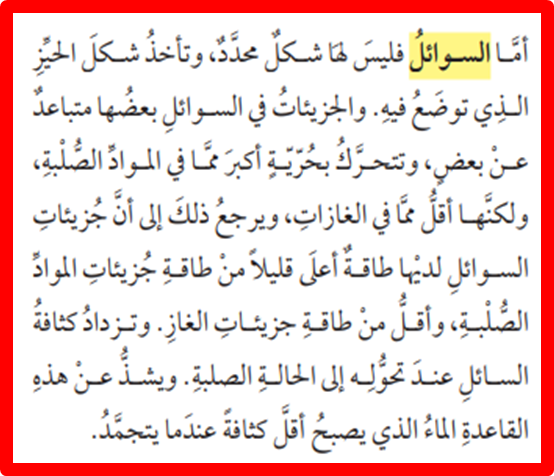 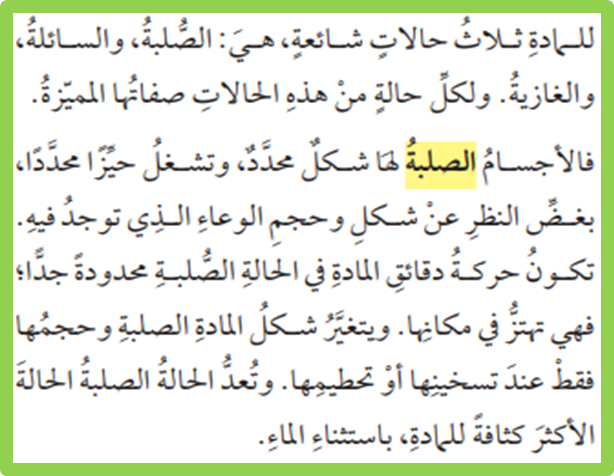 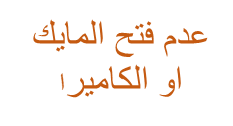 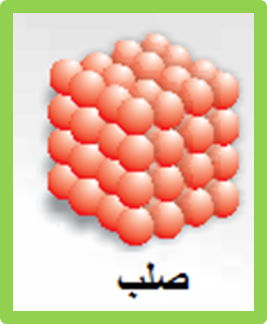 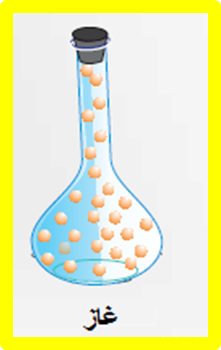 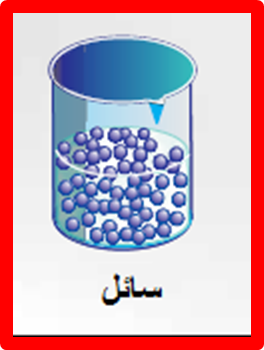 الخريطة الصحيحة
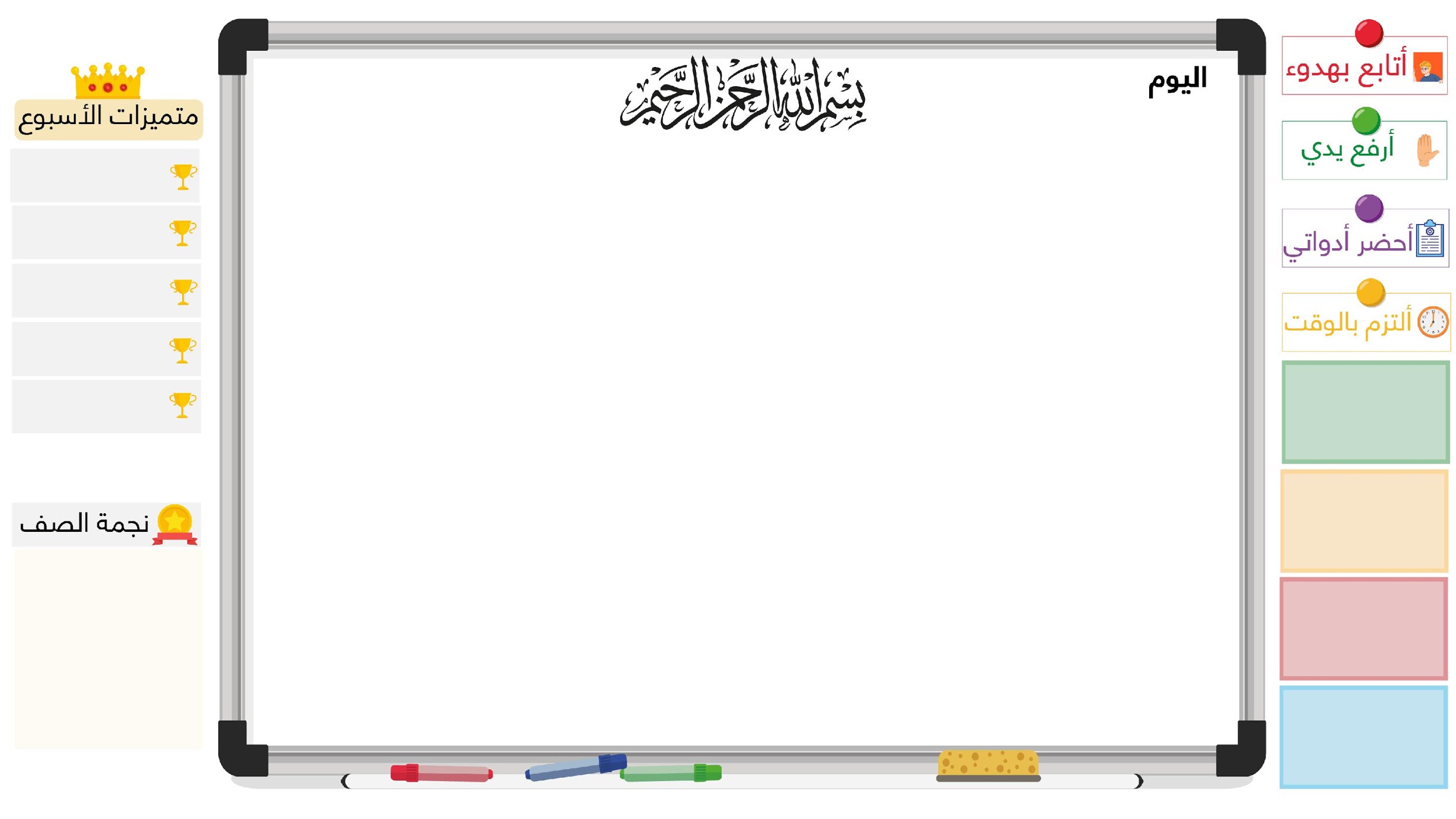 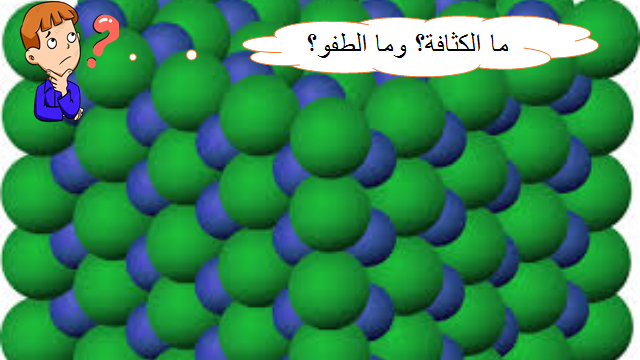 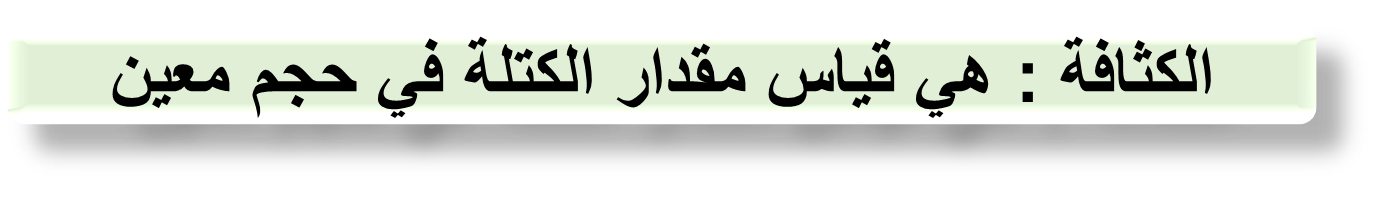 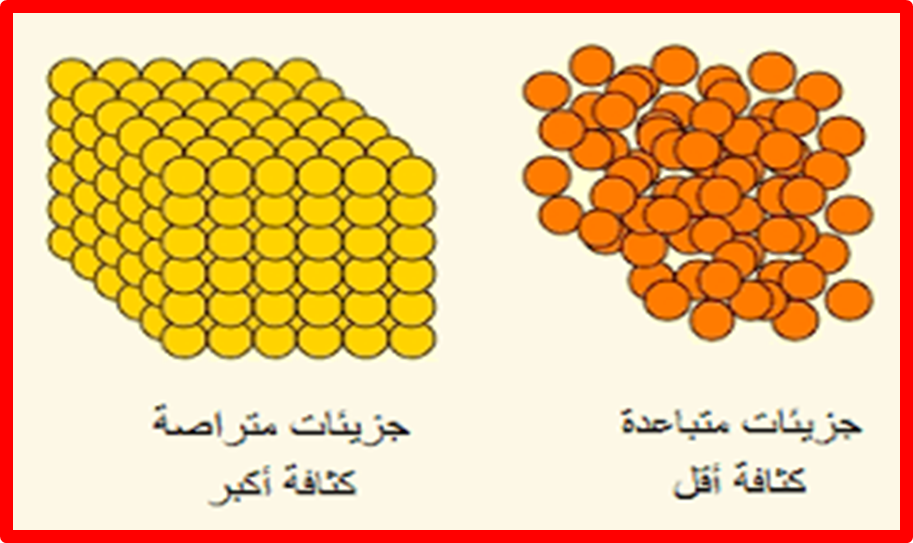 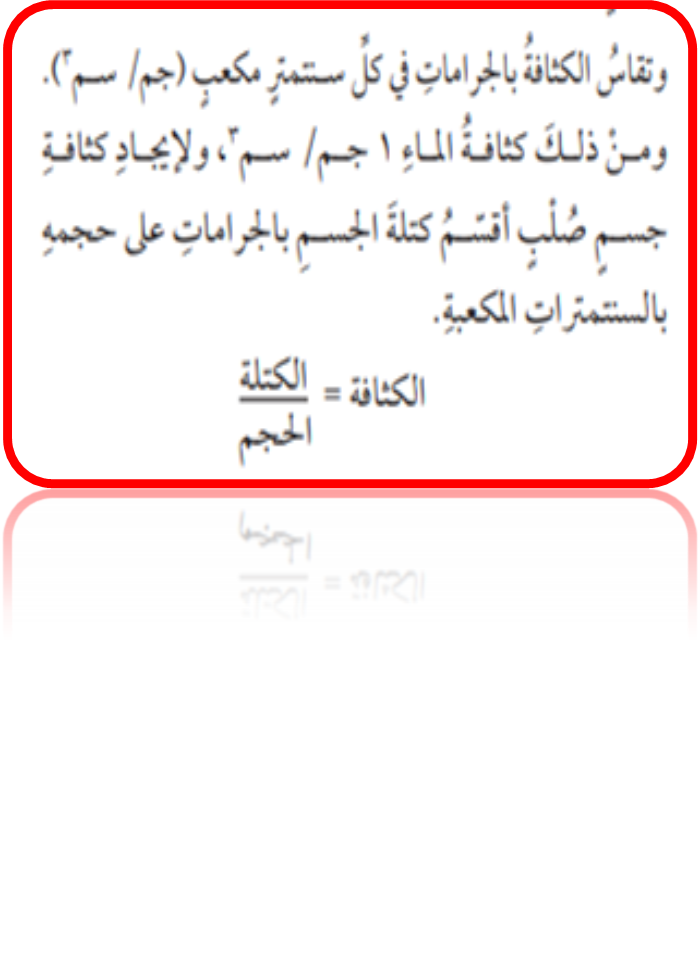 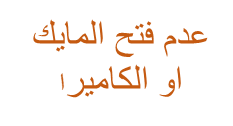 الخريطة الصحيحة
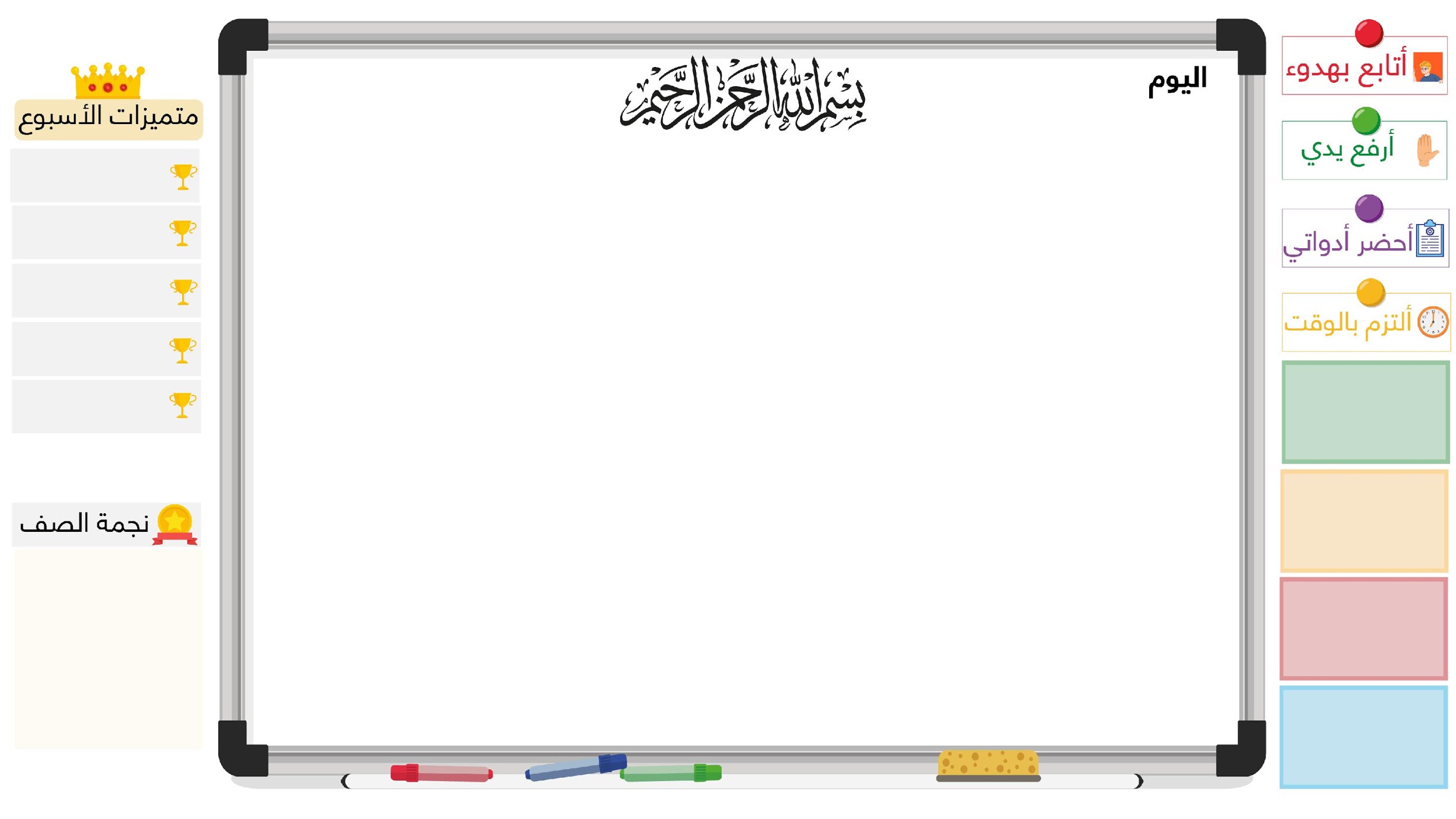 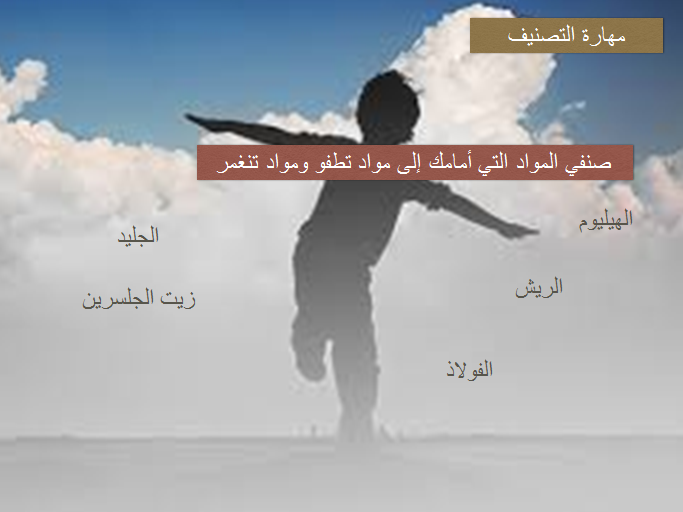 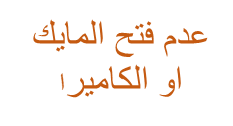 الخريطة الصحيحة
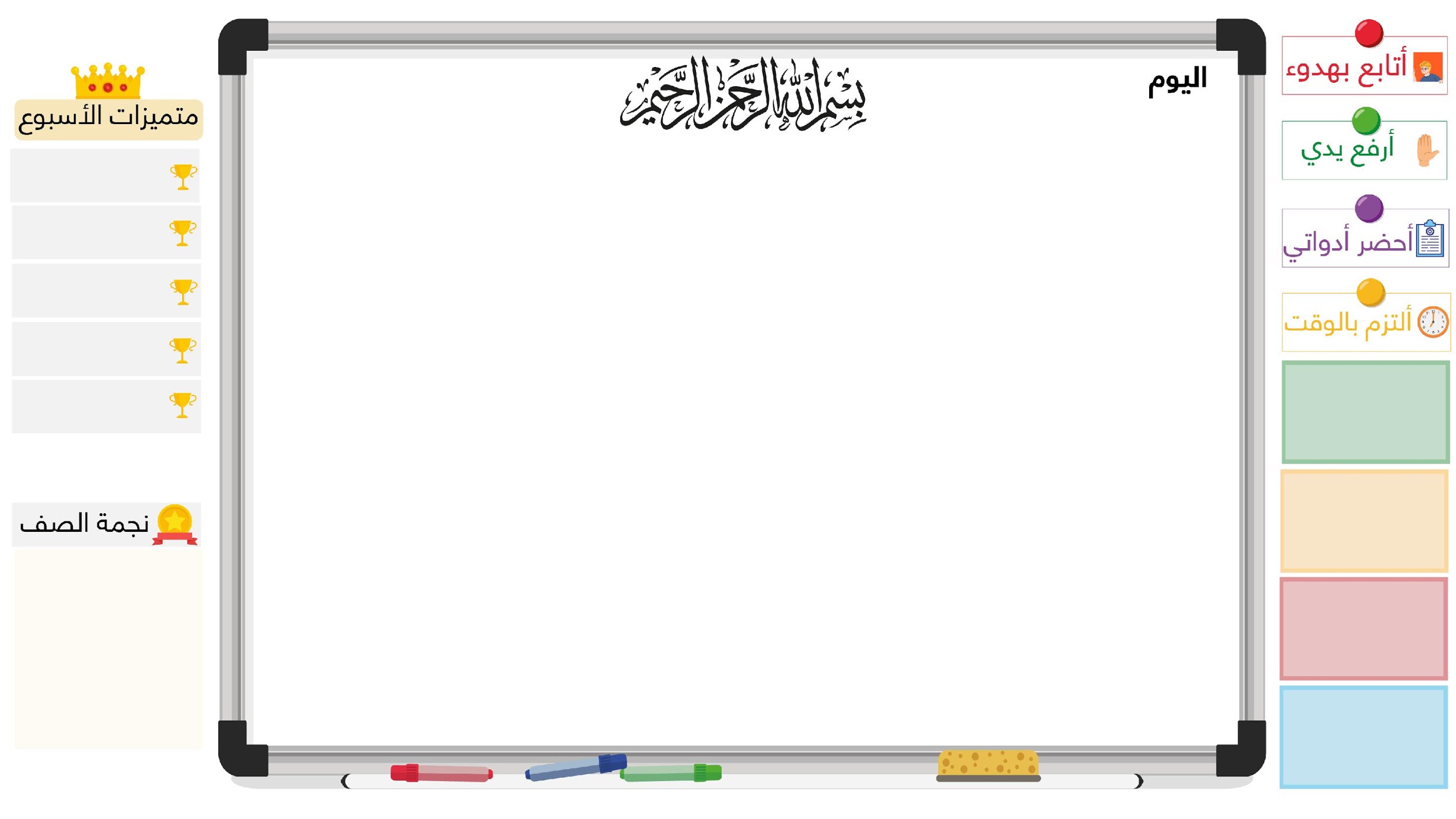 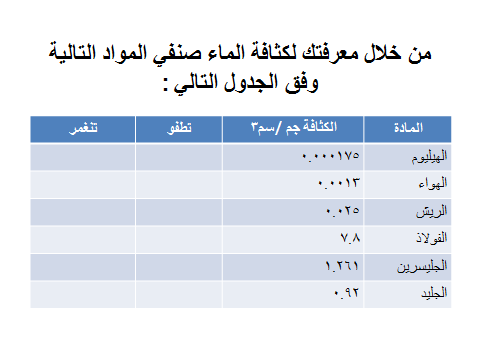 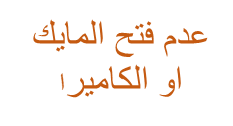 الخريطة الصحيحة
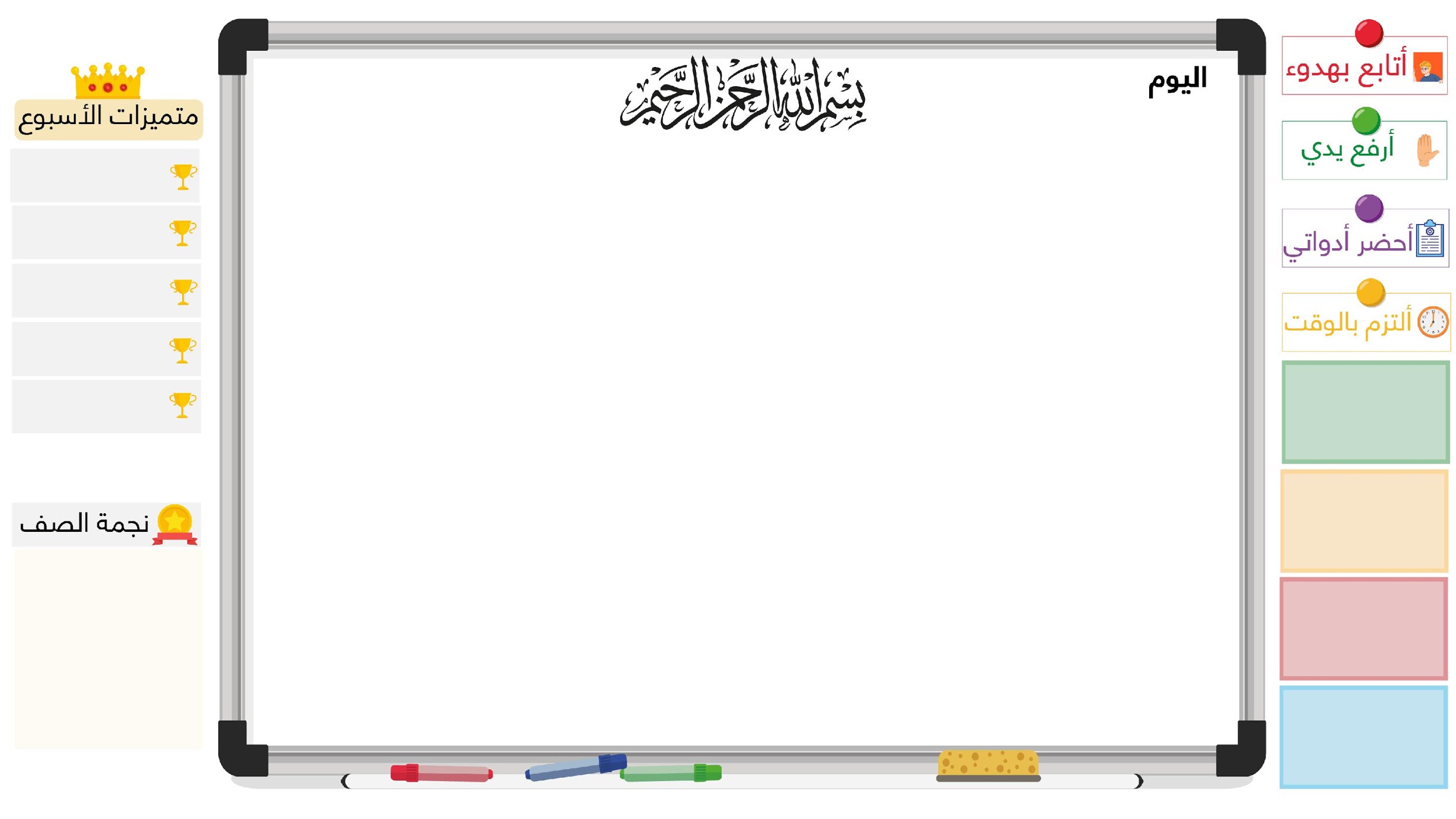 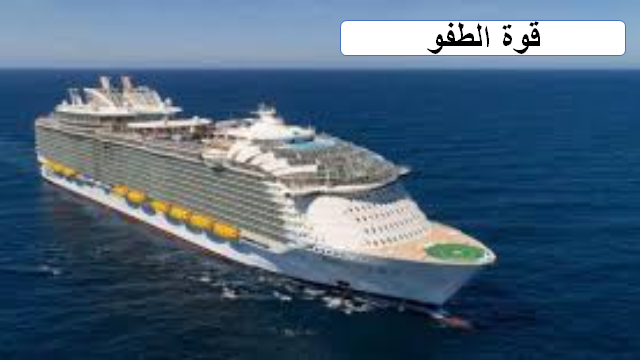 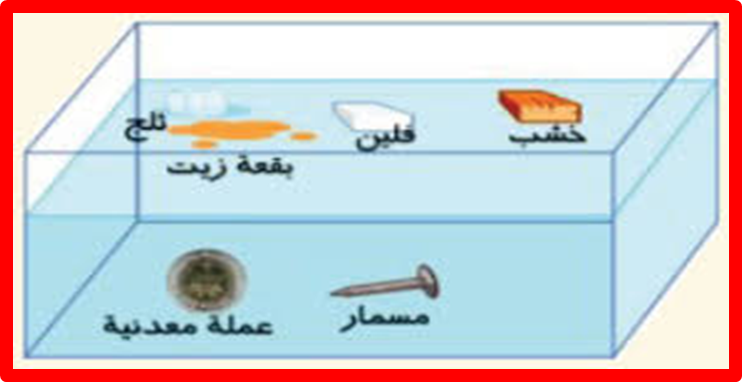 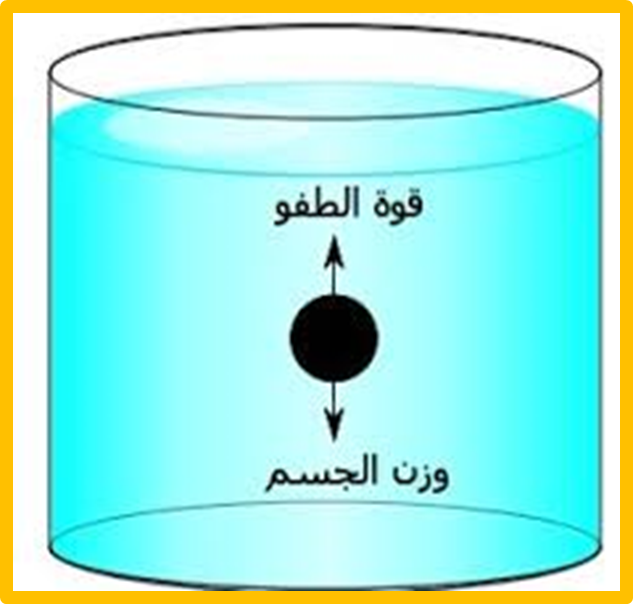 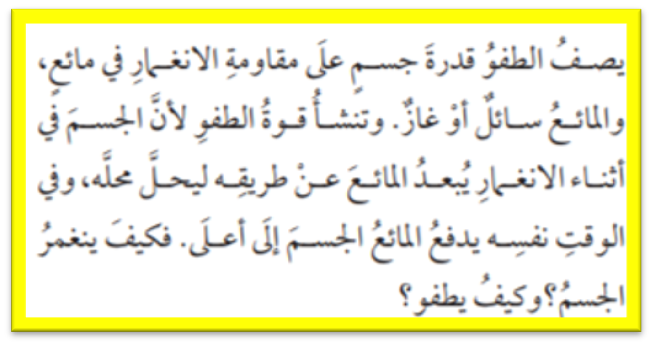 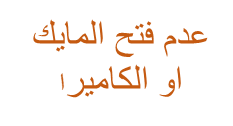 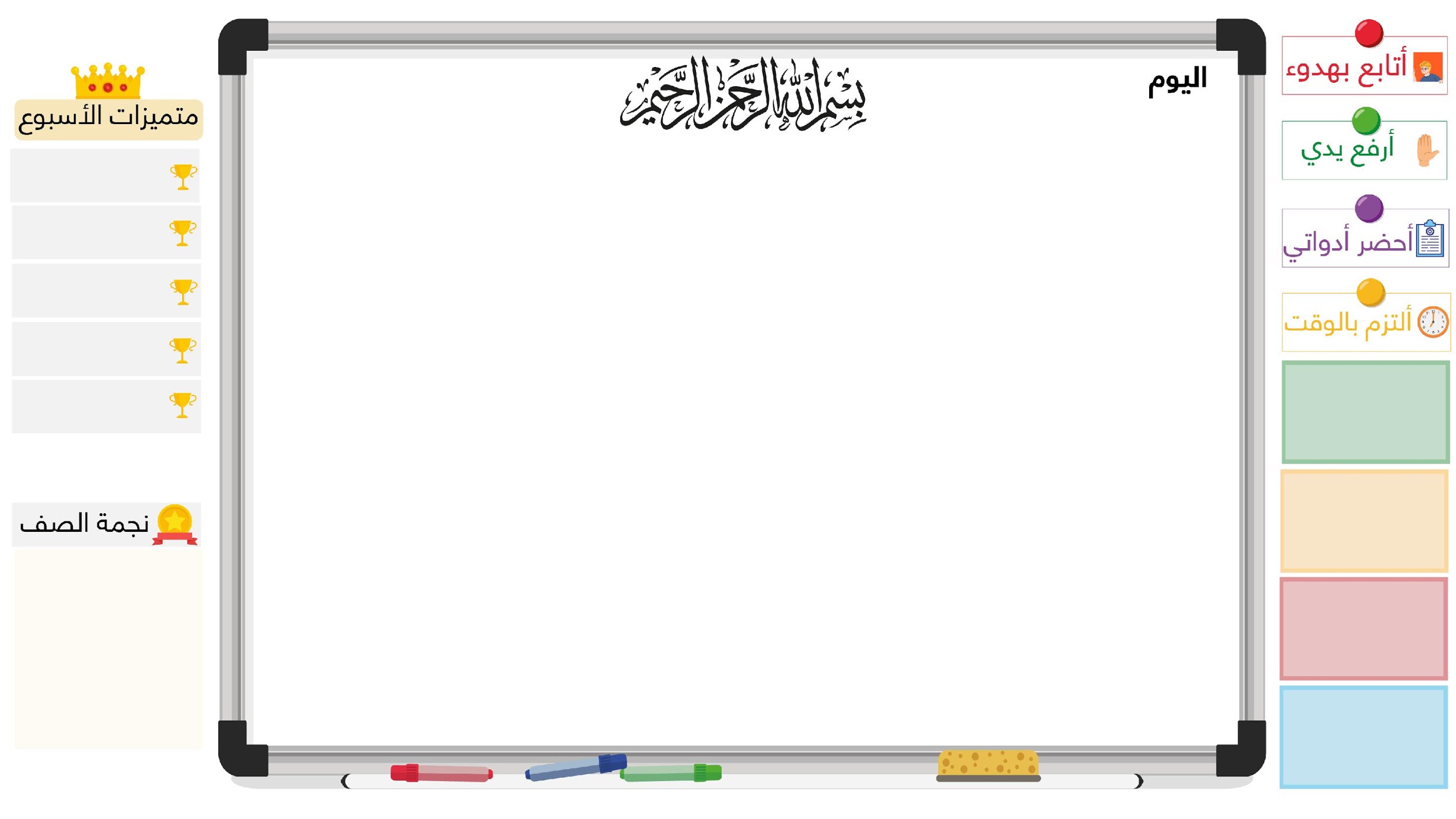 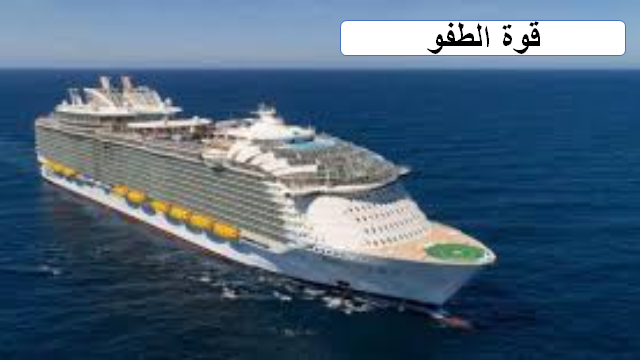 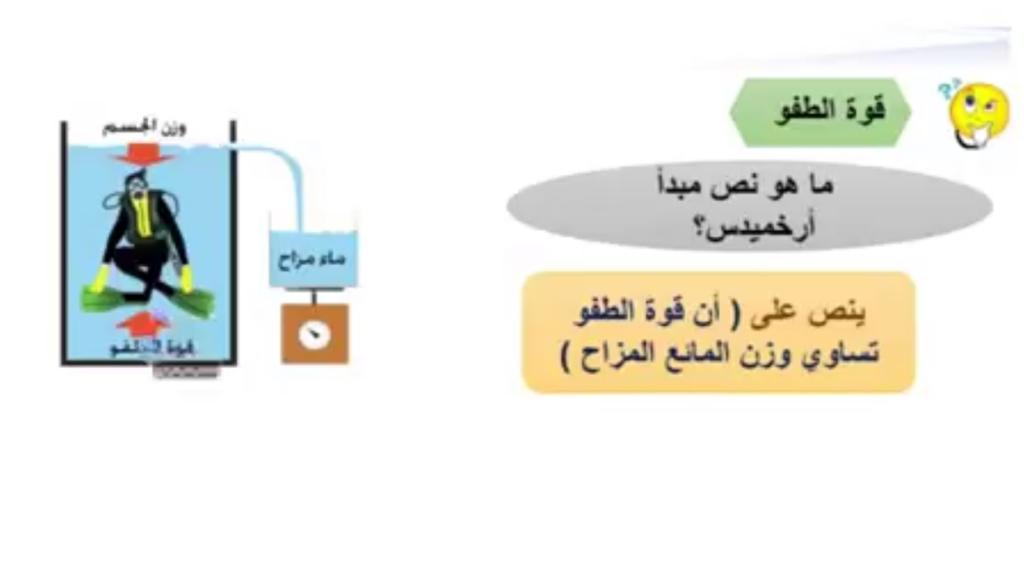 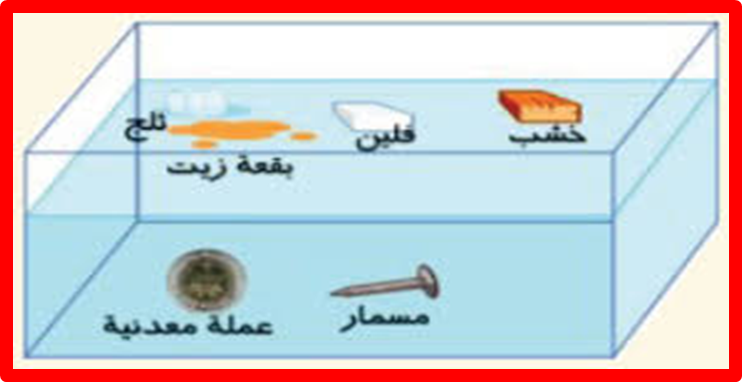 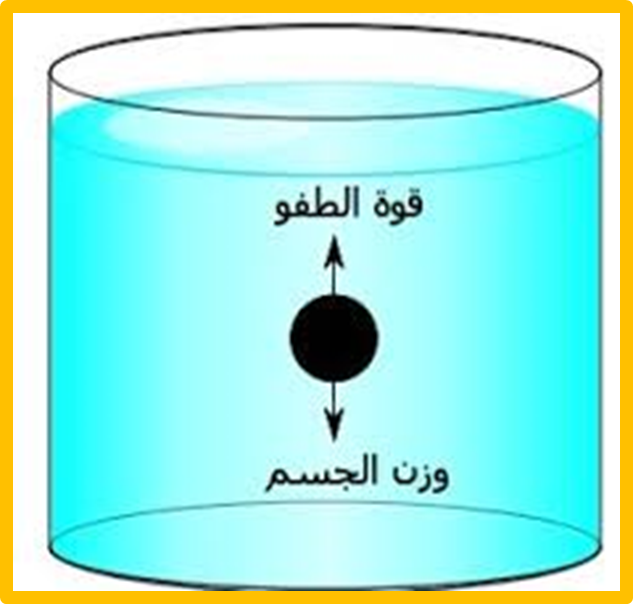 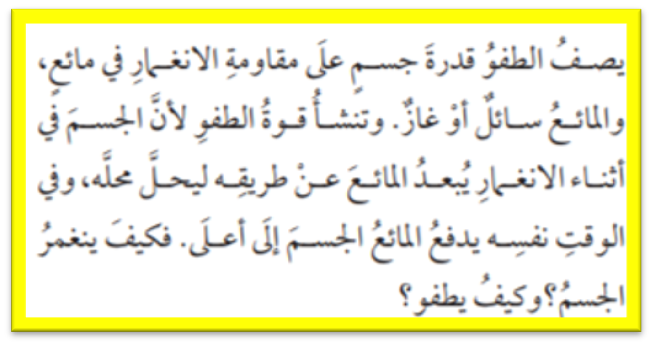 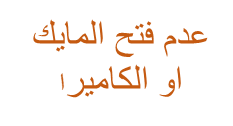 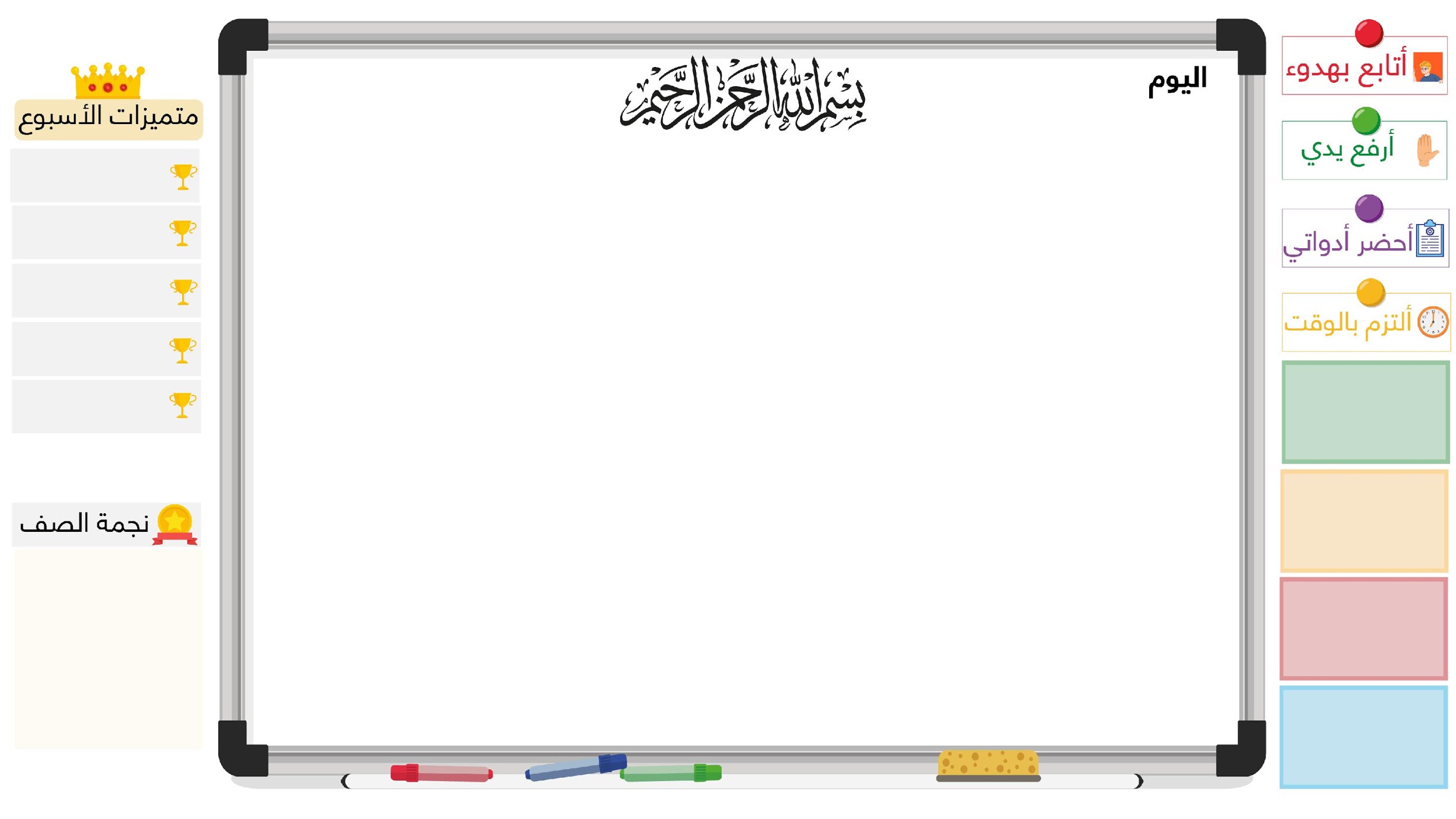 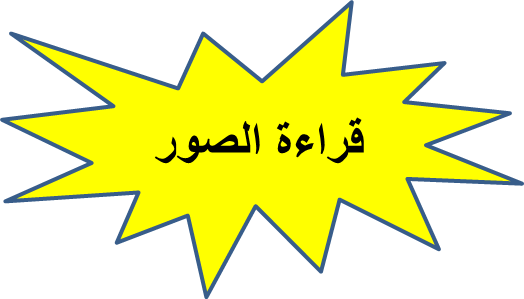 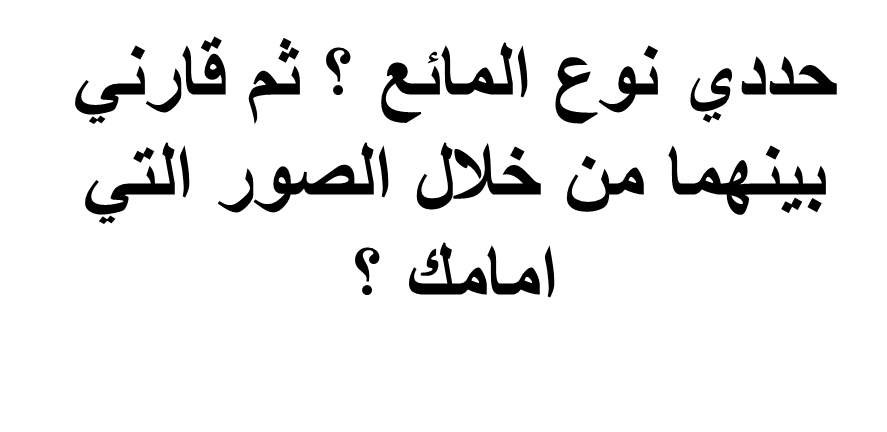 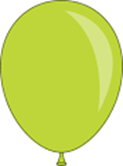 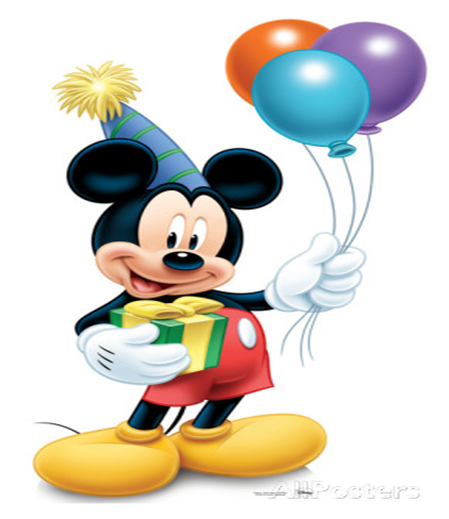 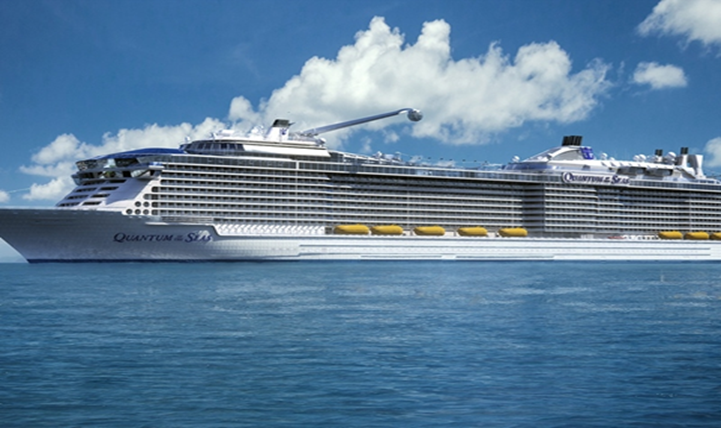 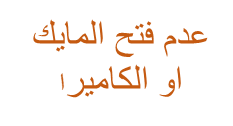 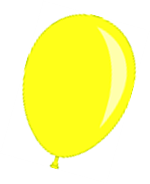 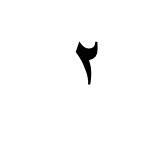 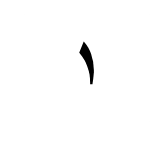 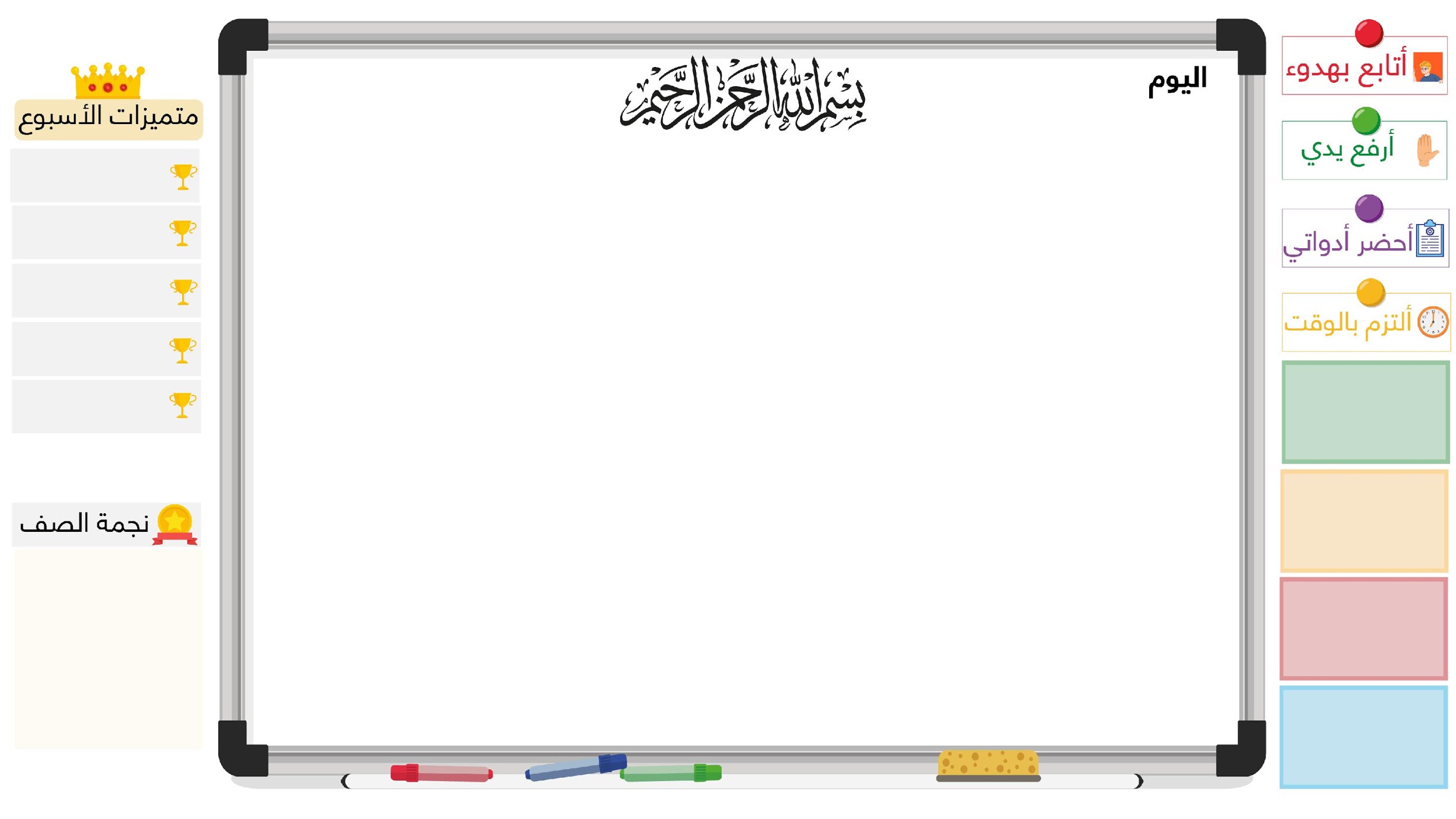 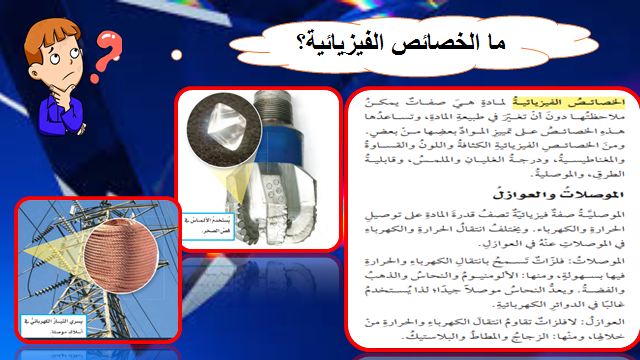 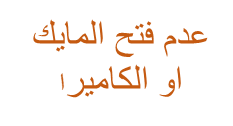 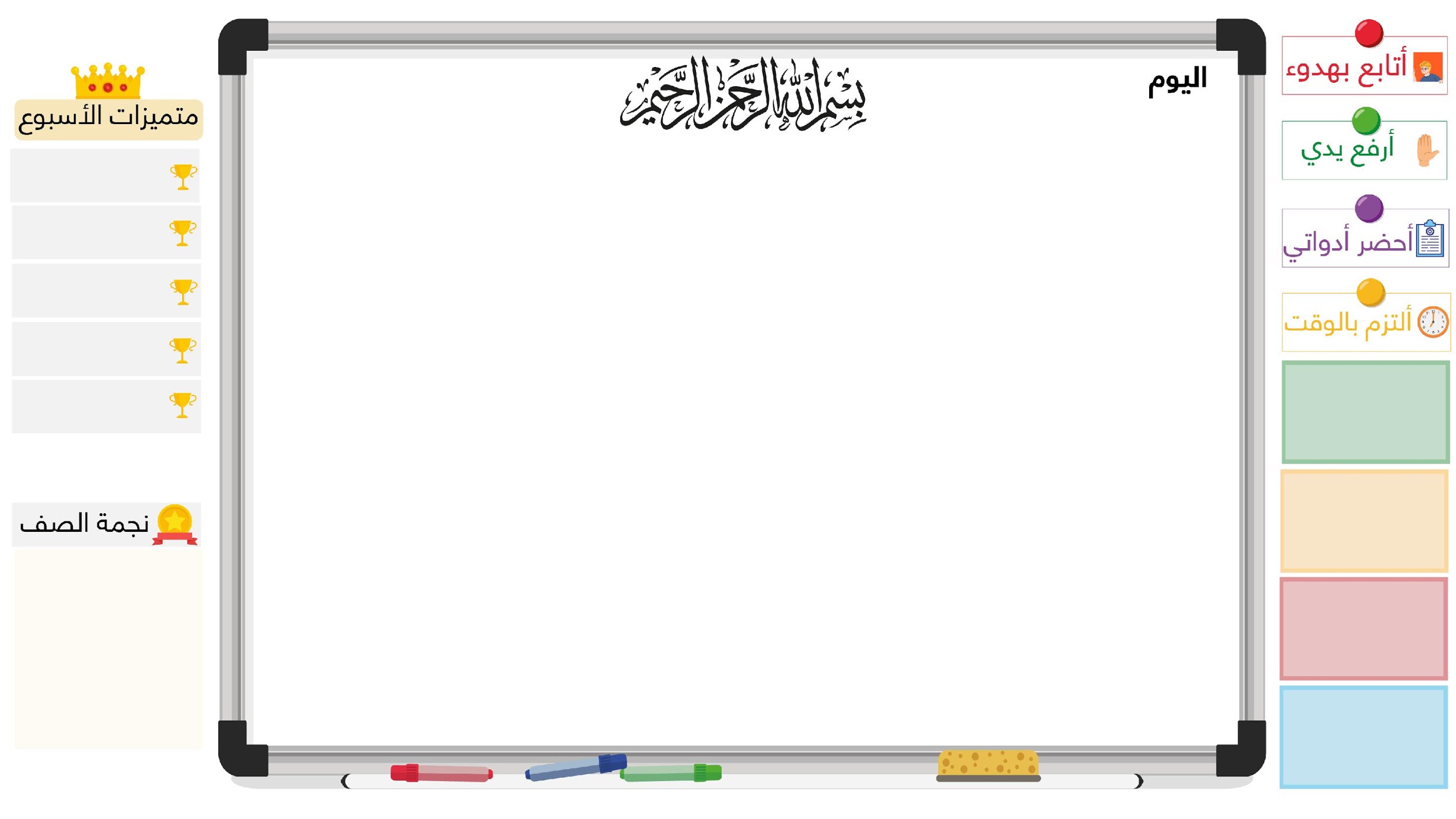 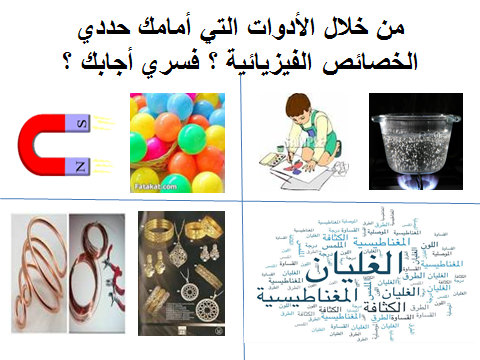 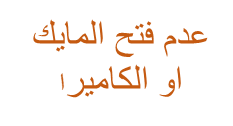 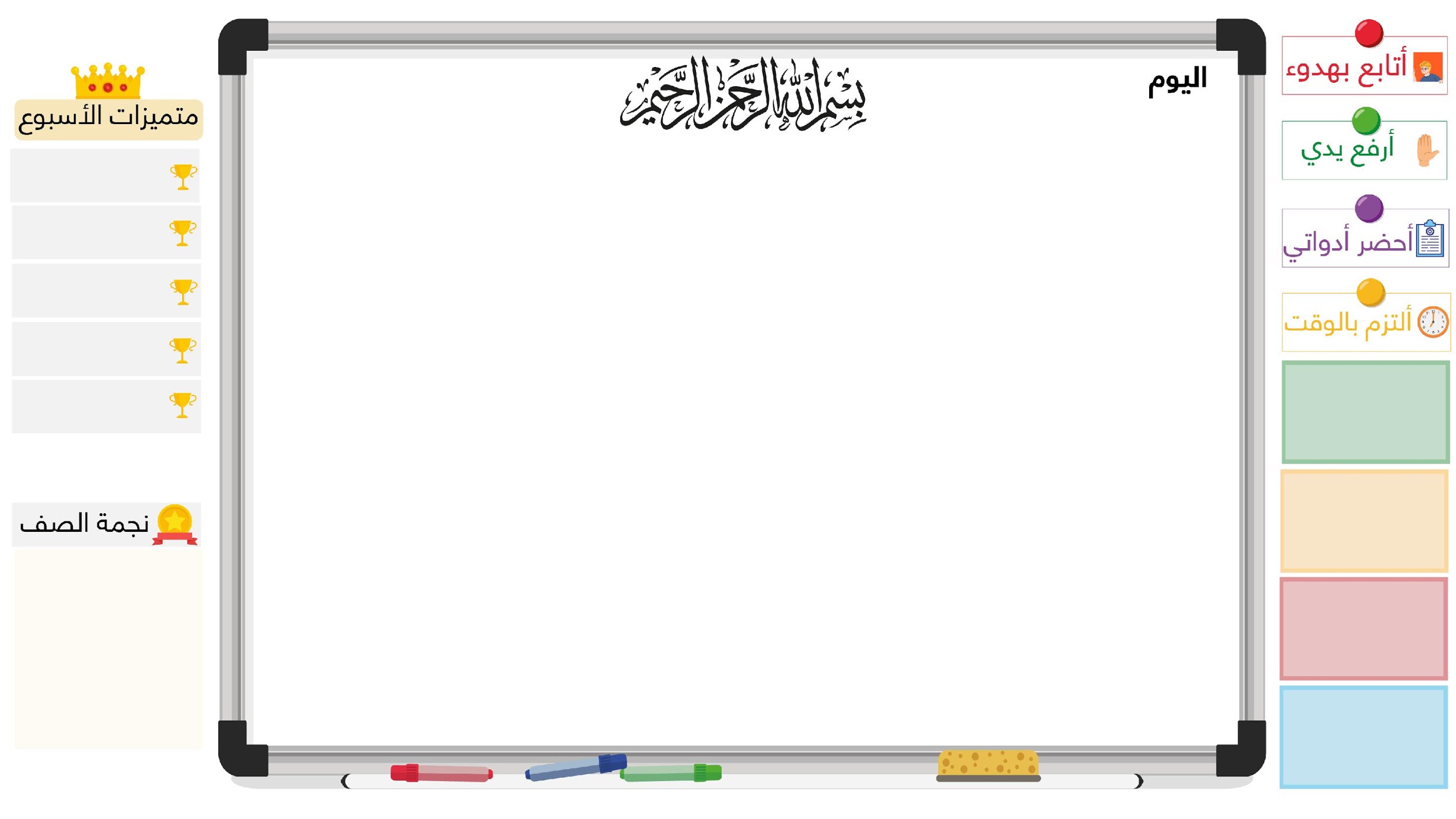 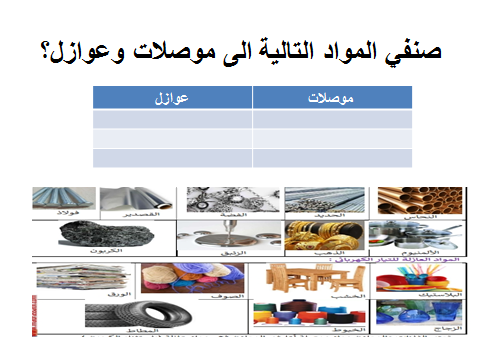 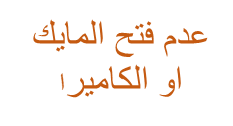 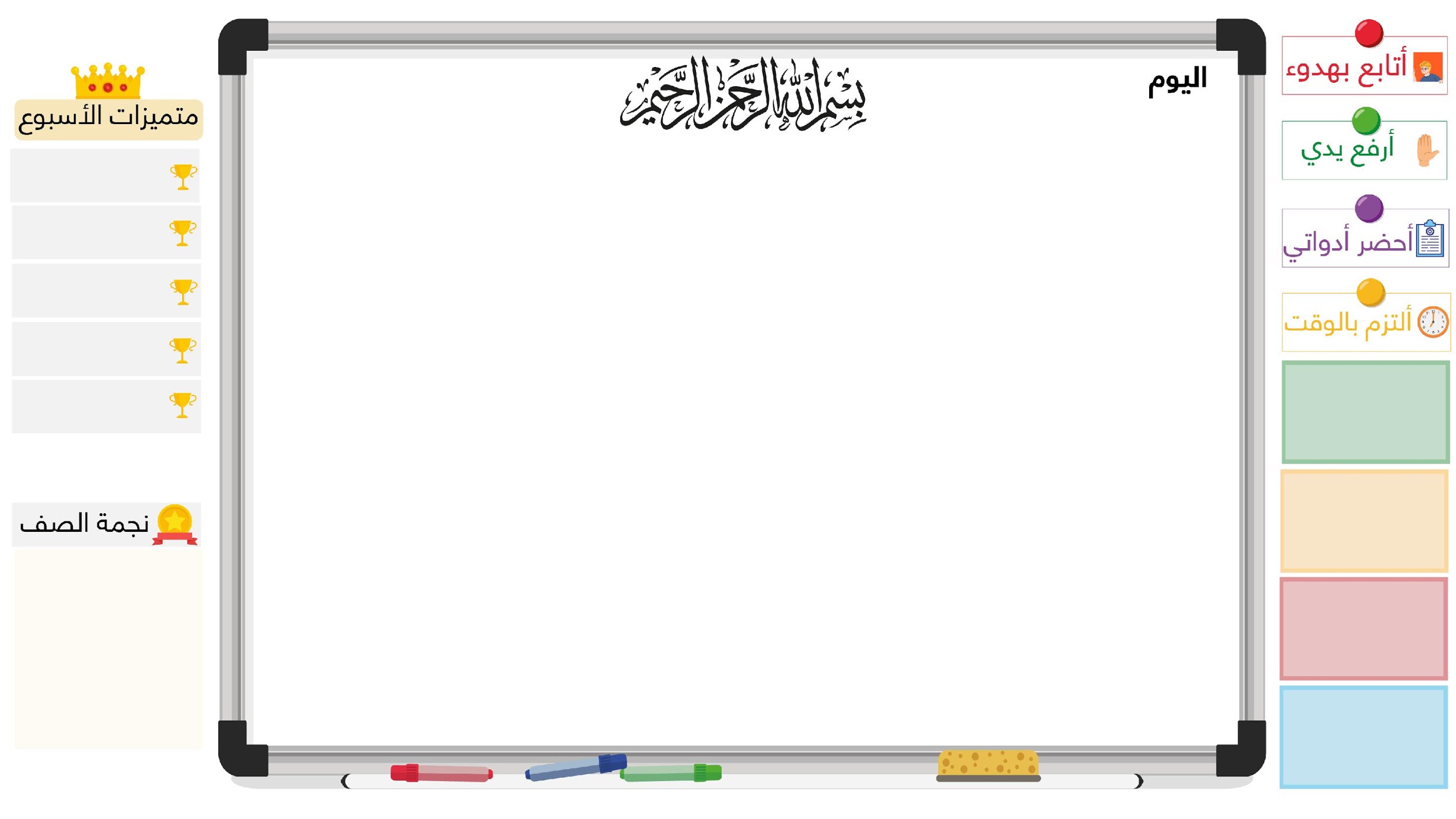 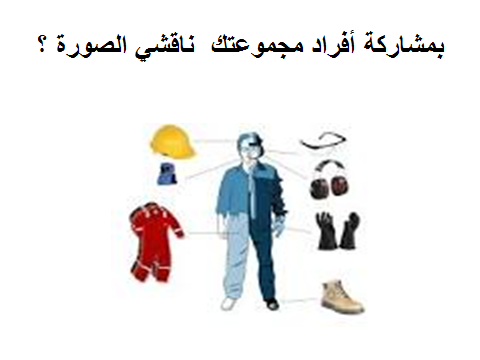 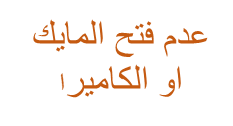 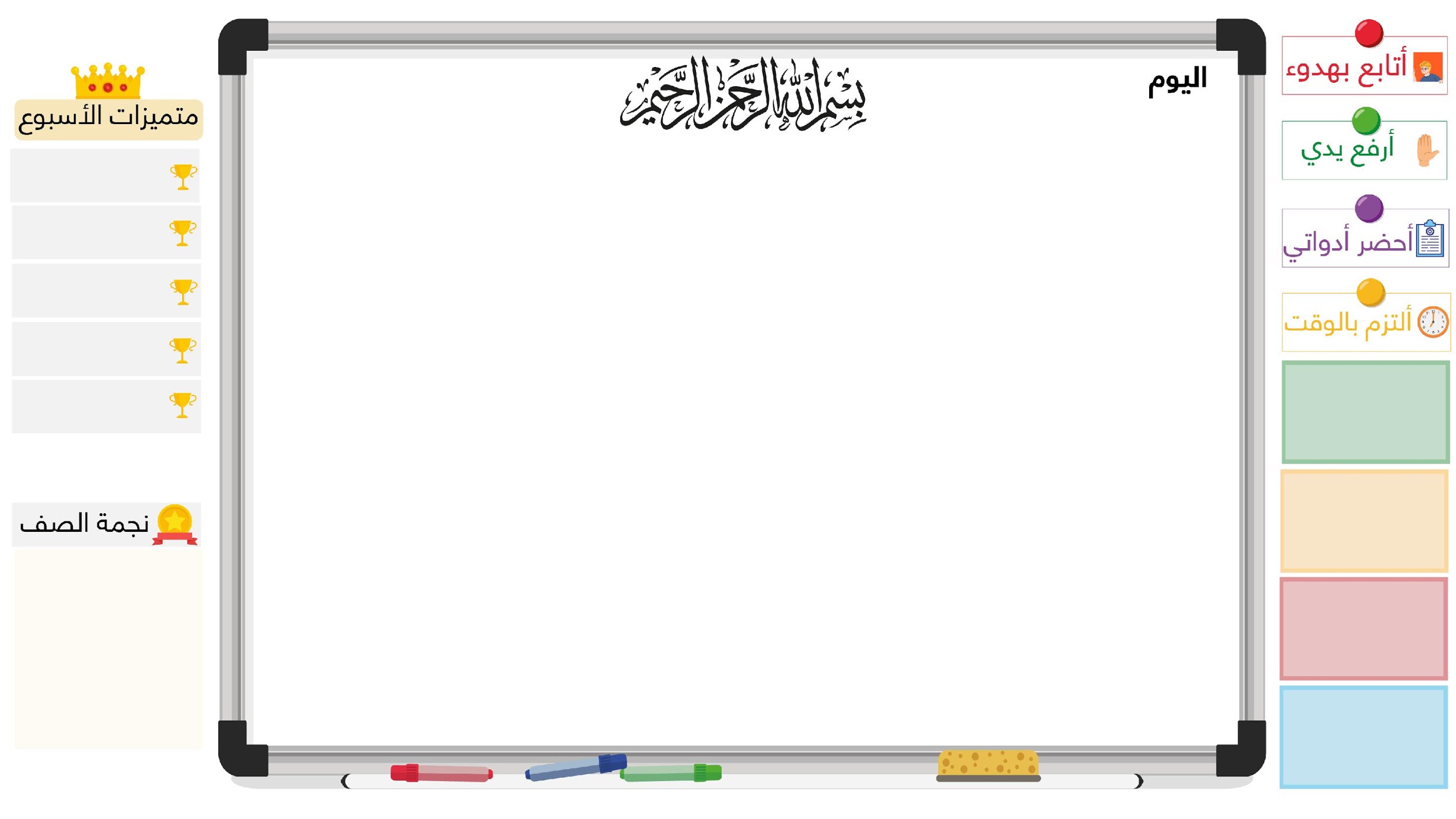 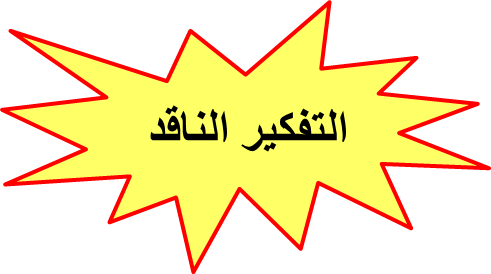 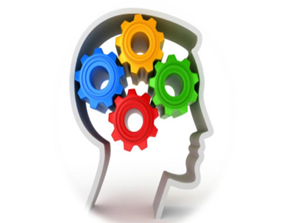 من خلال الصورة السابقة :
صفي الأنواع المختلفة من الملابس التي يرتديها العاملون في المهن التي تتطلب استخدام الكهرباء والحرارة ؟
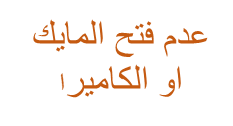 كتاب الطالبة صفحة ( 76 )
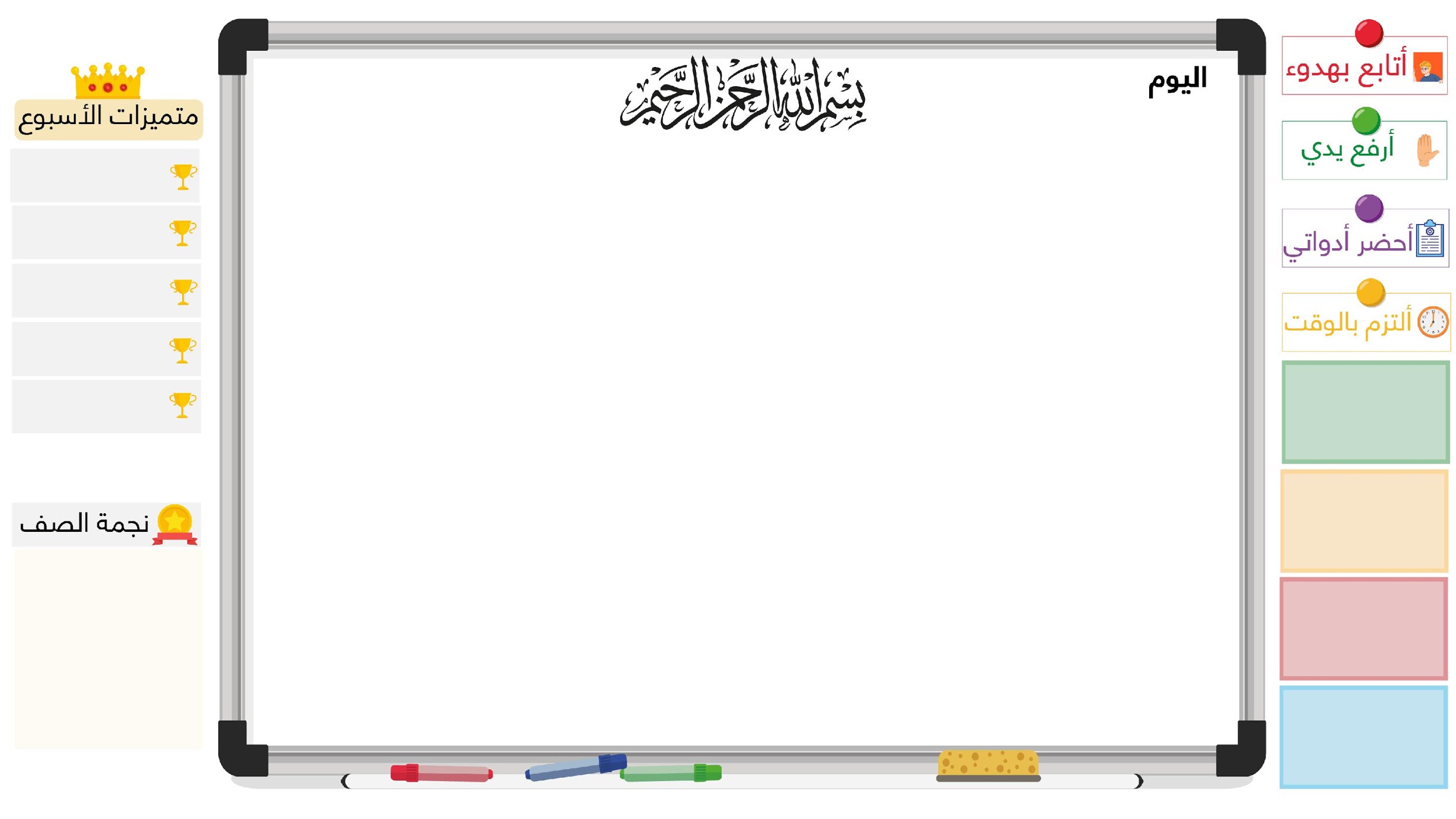 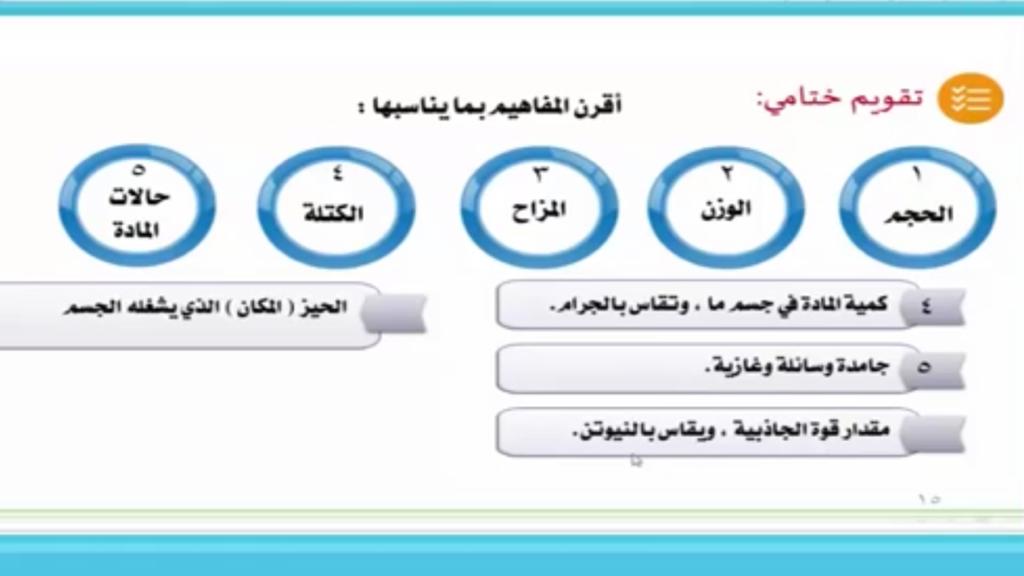 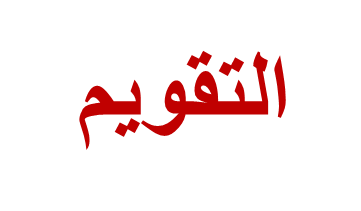 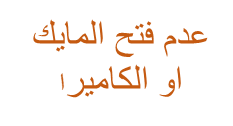 https://hulul.online/game/1466
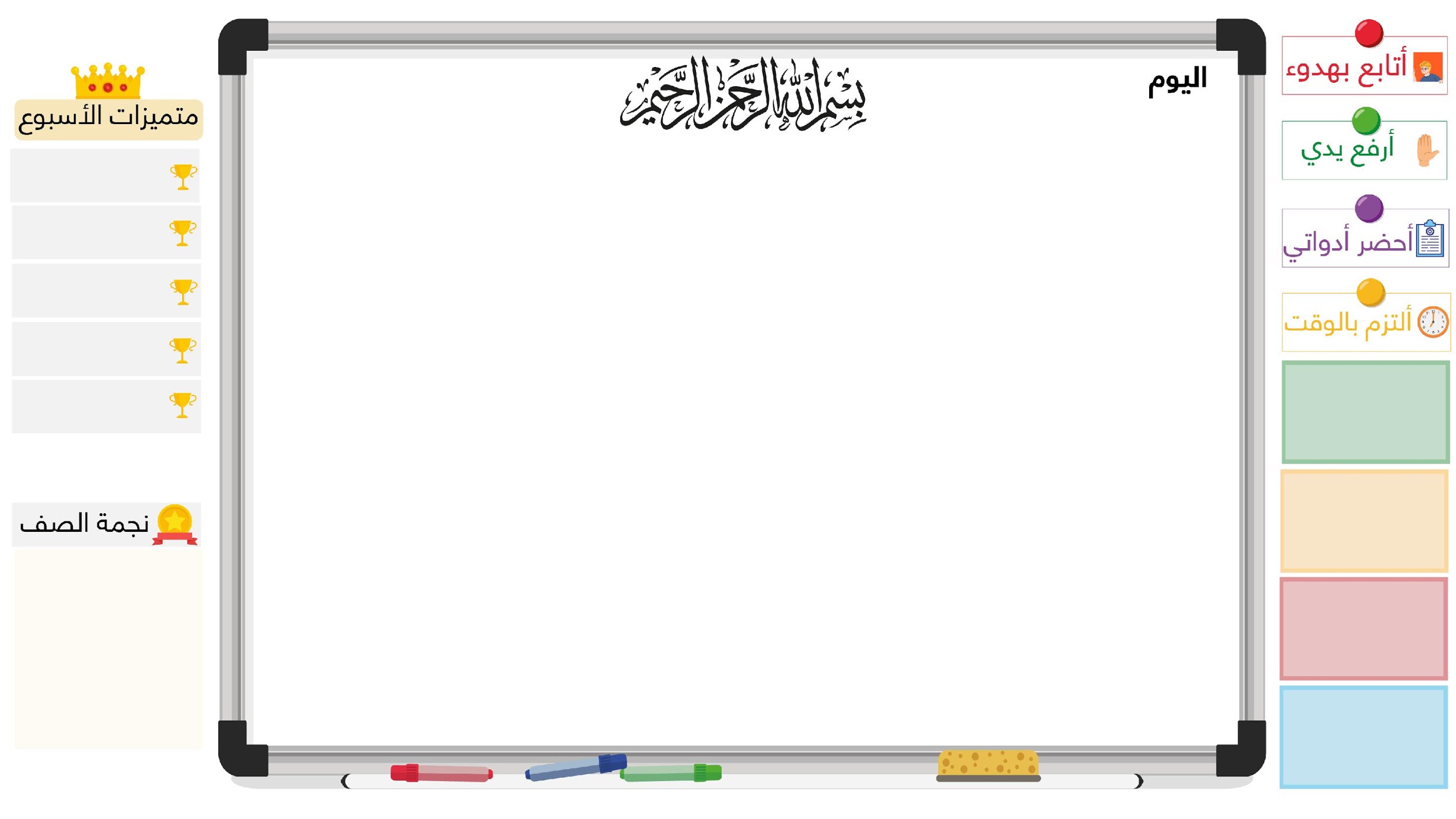 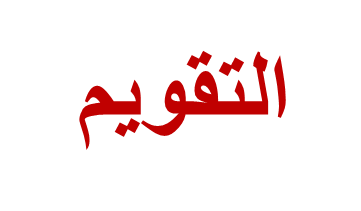 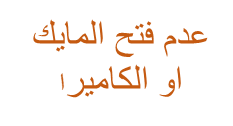 https://hulul.online/game/1466
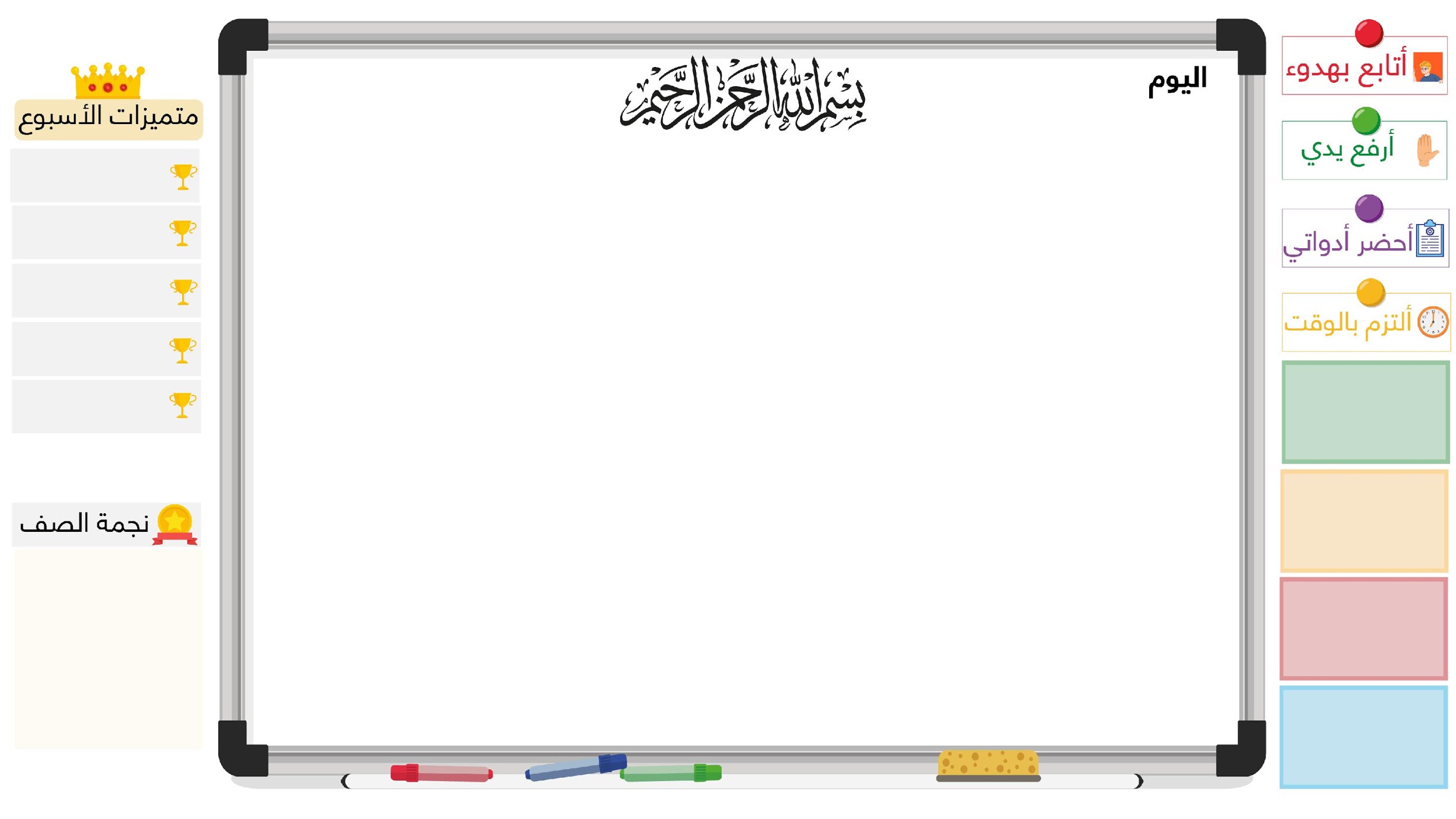 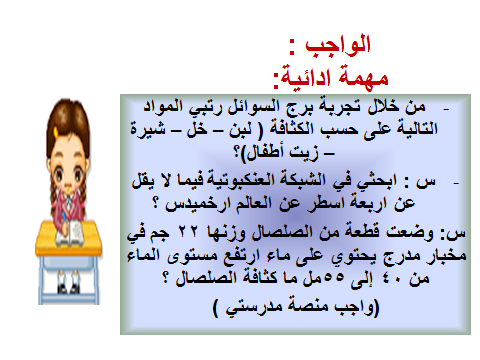 التربة
التربة
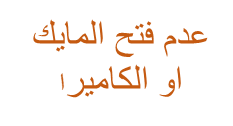